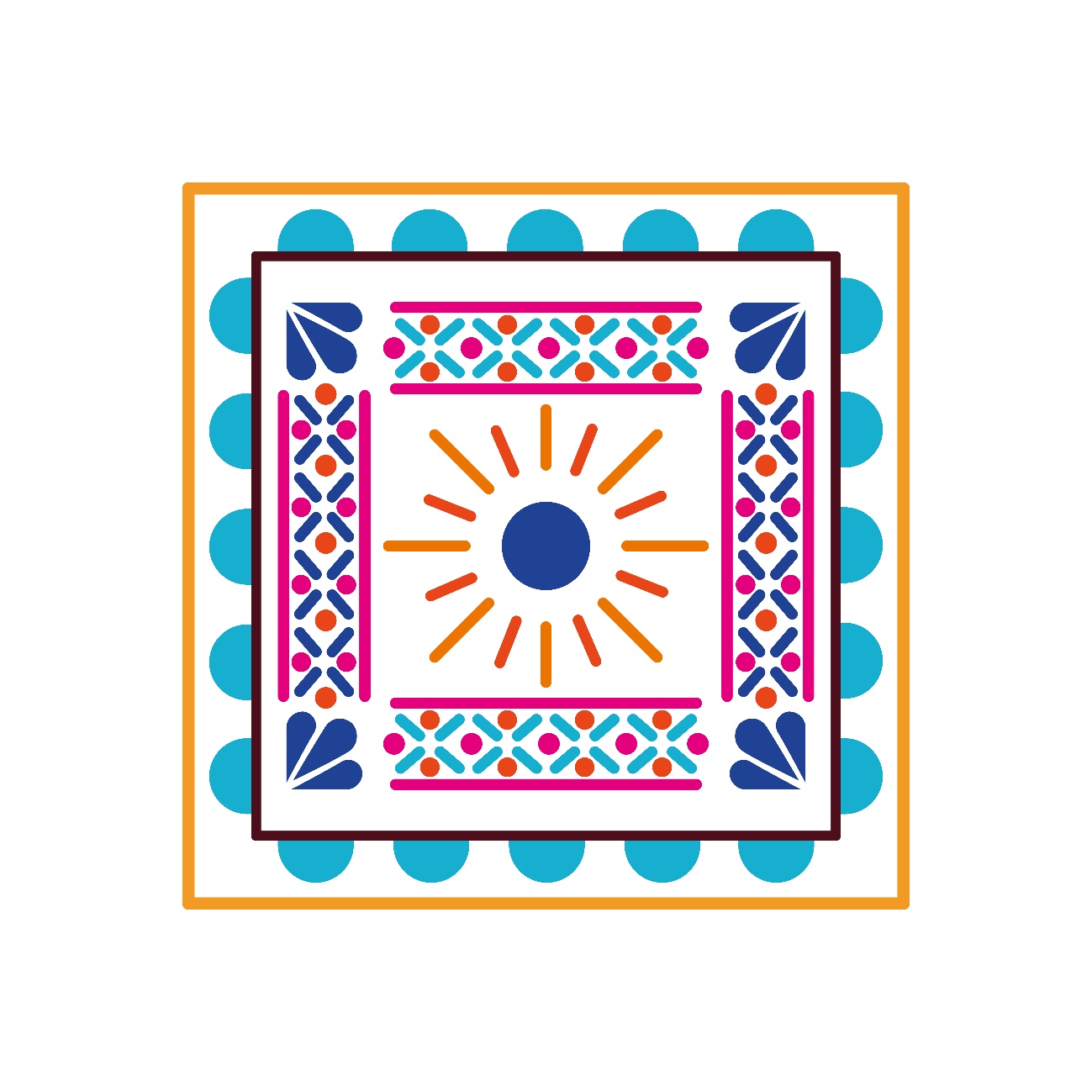 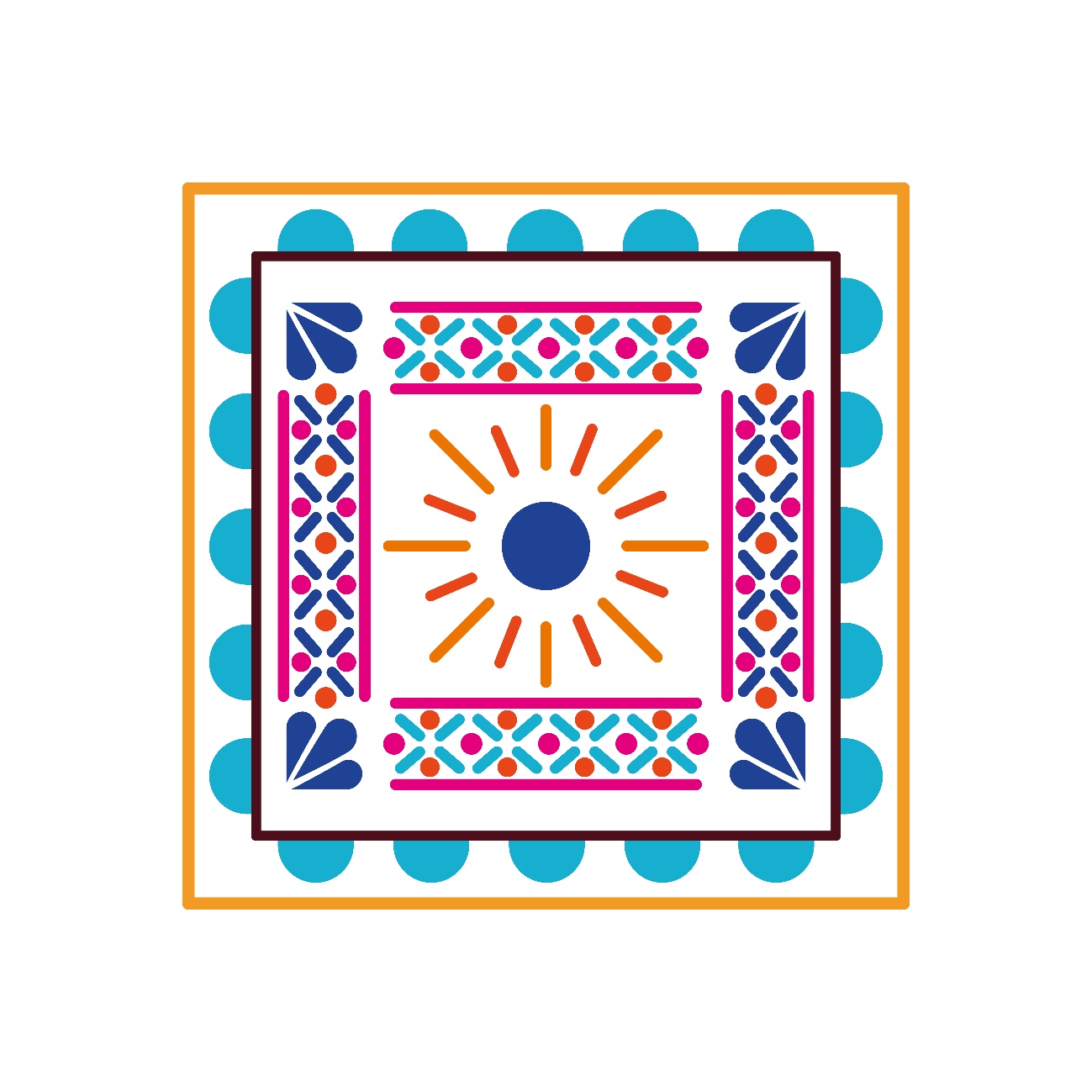 Many Cultures, One People
A deep dive into the experiences of Latinx families in the child welfare system and using the CPM to forge a better path
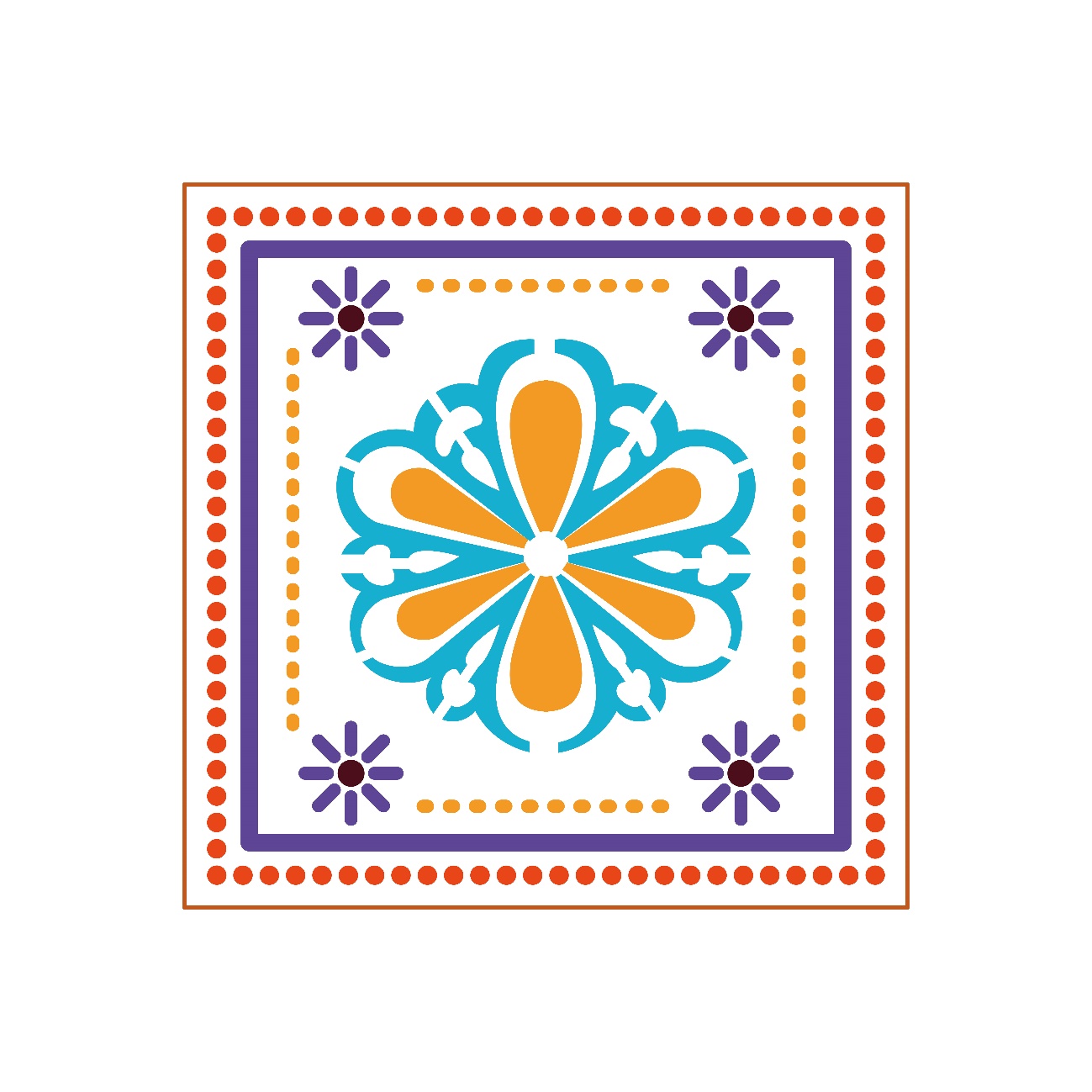 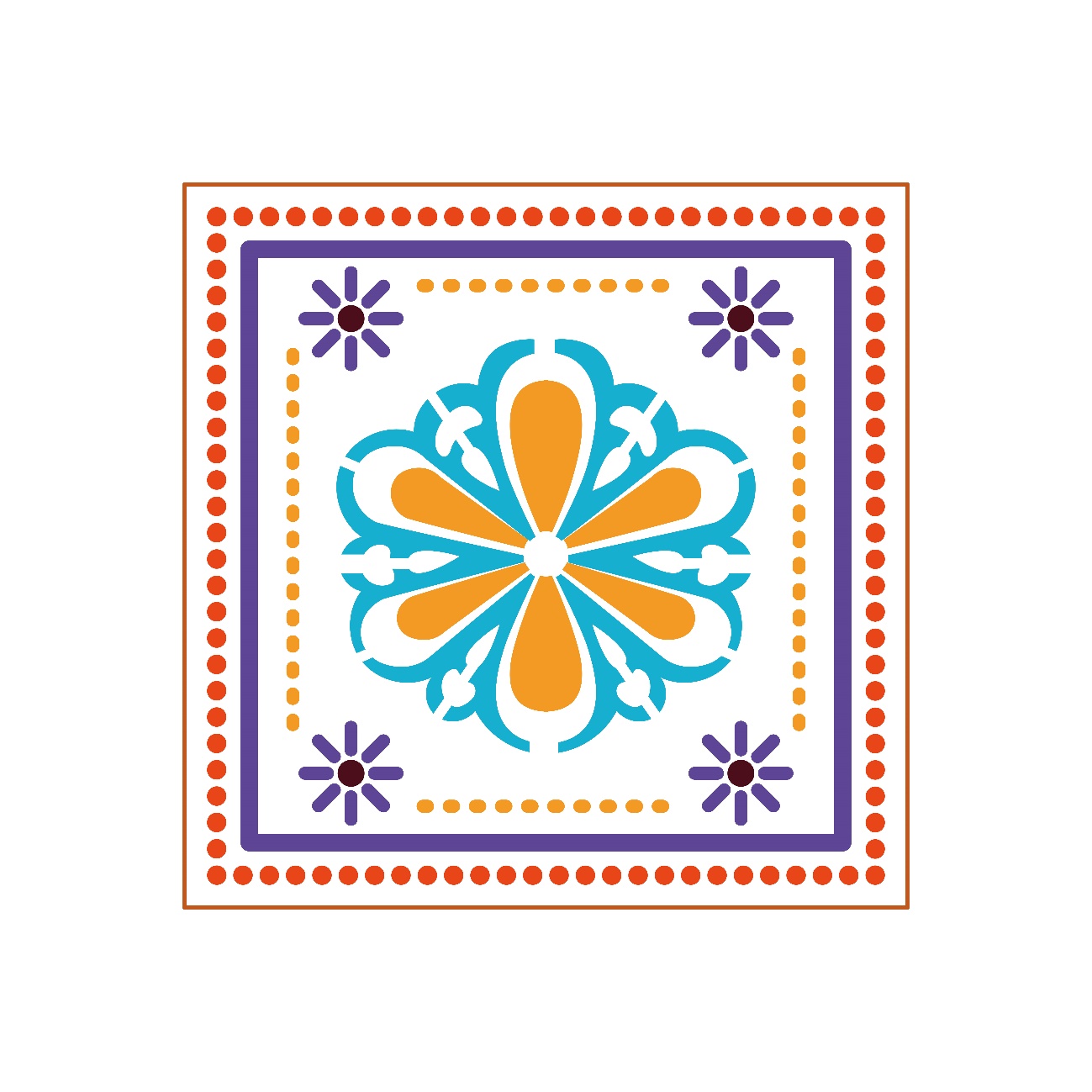 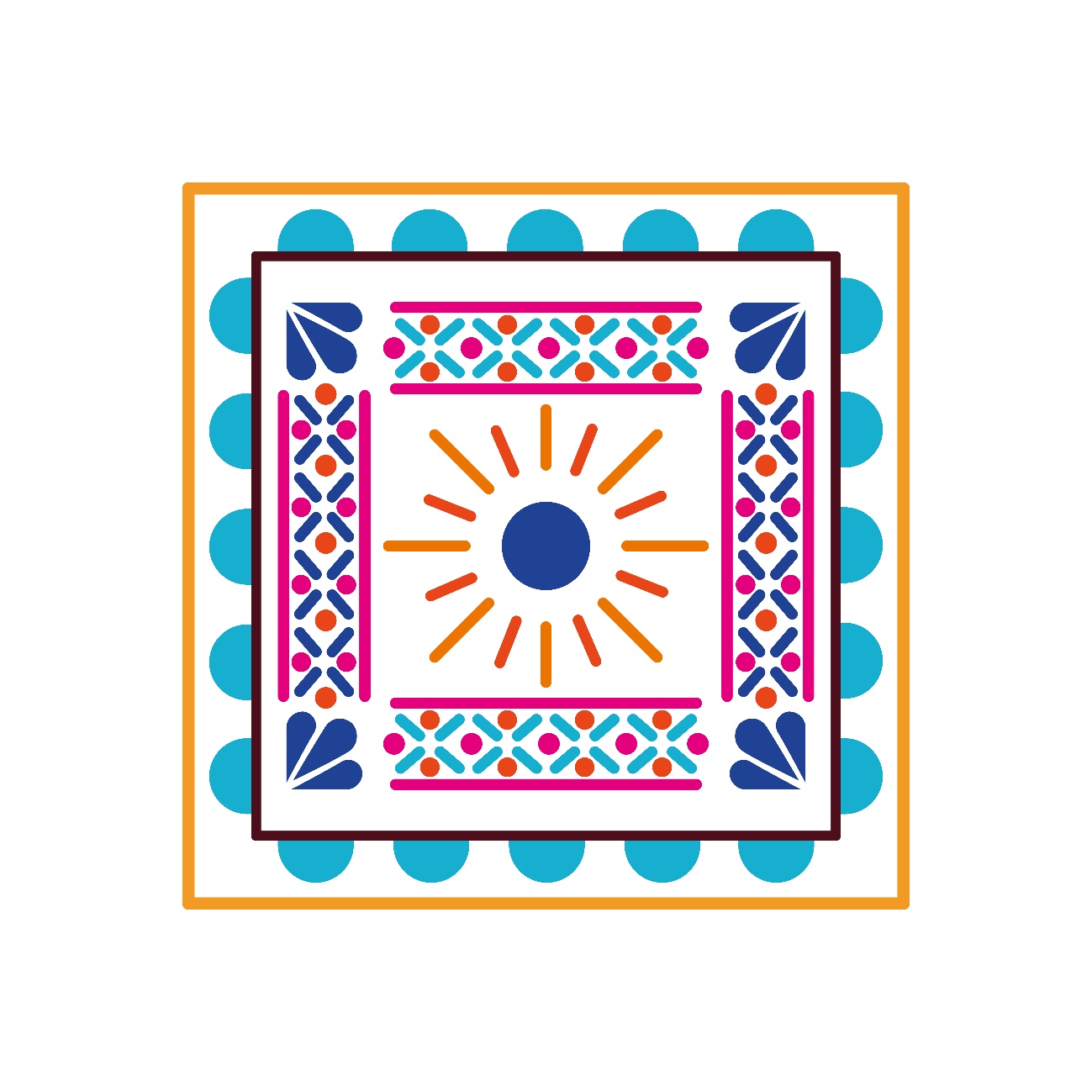 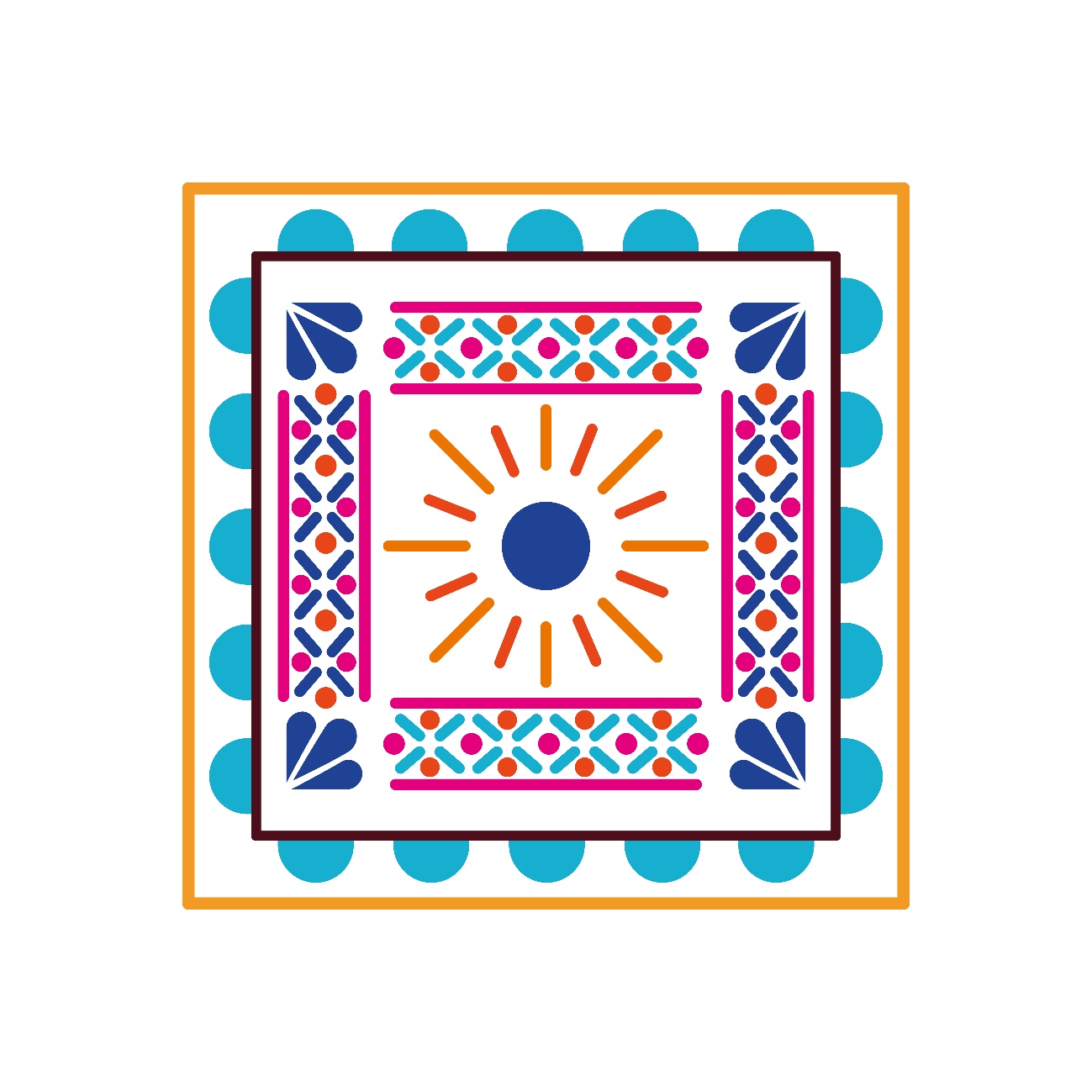 SESSION 3 of 3
[Speaker Notes: Stuart
9:00
Welcome our Third webinar in the series of three webinars designed to provide a rich and expanded understanding of the “thrivance” within and across the many Latinx cultures, including the history and experiences of Latinx families who interface with child welfare, and to create a forum for sharing practice and leadership ideas that cultivate increased effectiveness.
We will be working to infuse what we have learned across all 9 of our REDI webinars into the values, foundational framework, and practice and leadership components into CPM
You are an important contributor today, so welcome!  Please engage when prompted—chat, breakout sessions, etc.]
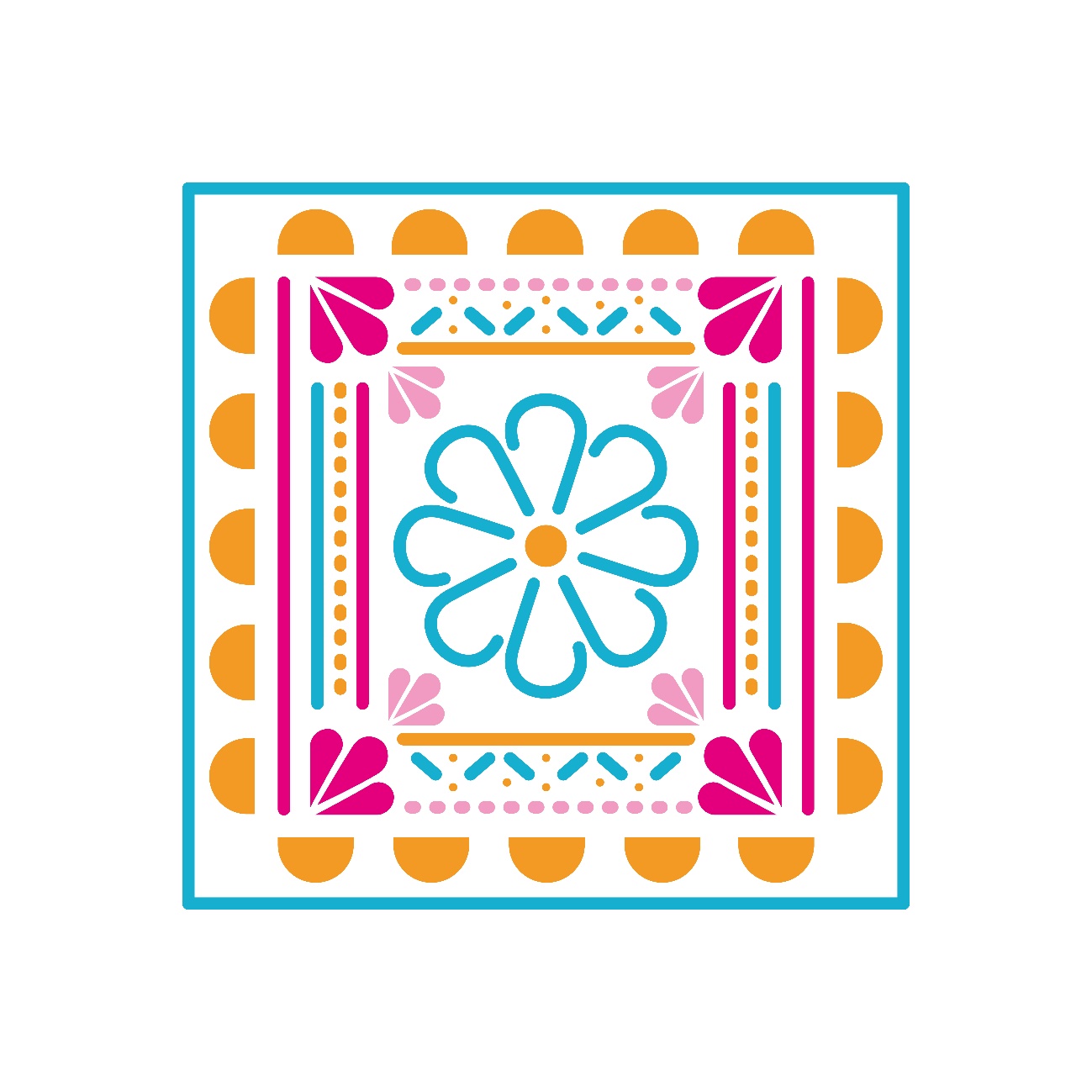 Housekeeping
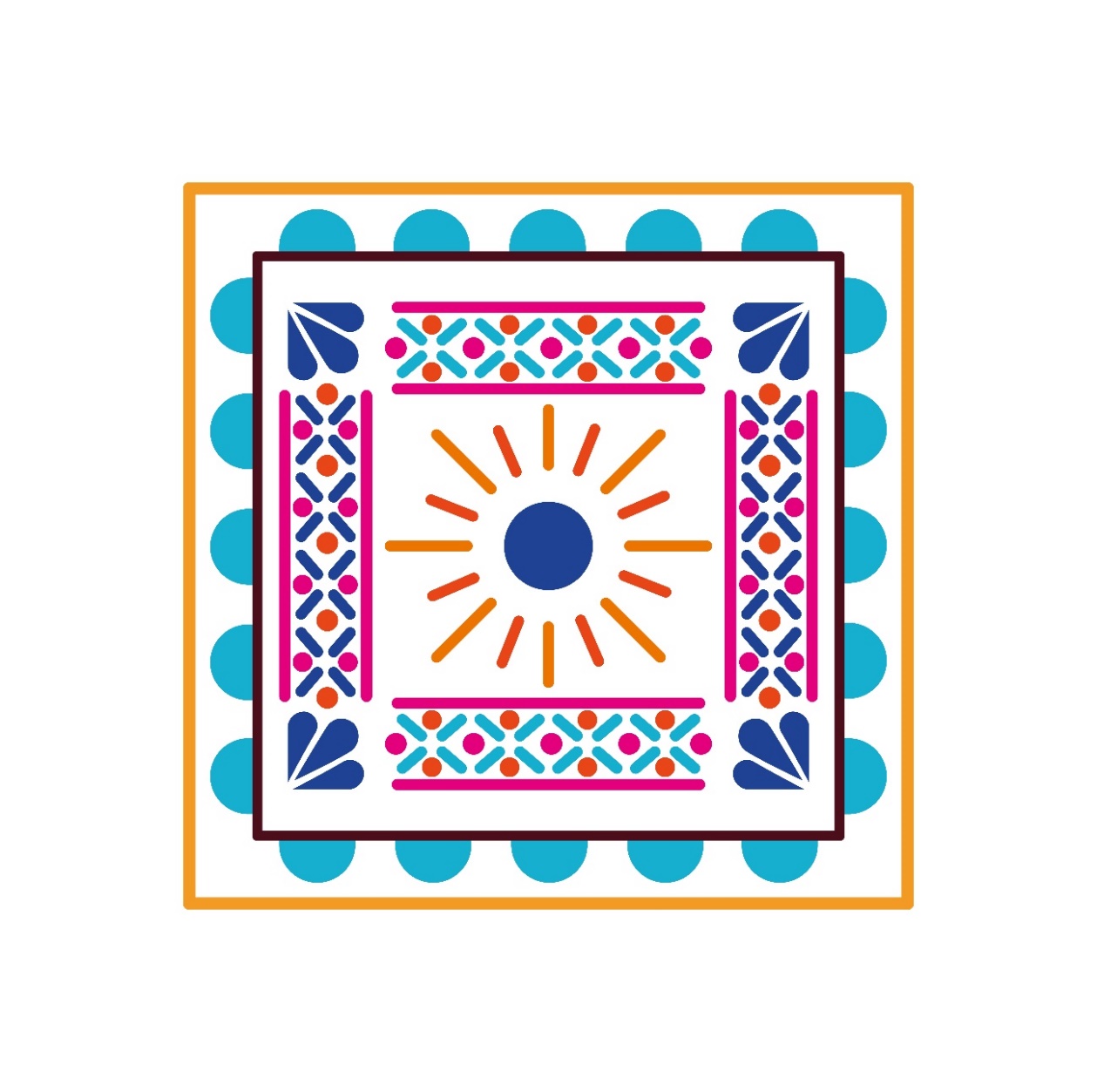 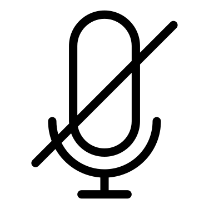 Everyone should be muted except for the designated speakers
Please direct questions and comments to the chat. We are monitoring chat activity and will address questions and comments as needed. Check the chat for the CPM Practice and Leadership Behavior document as well.
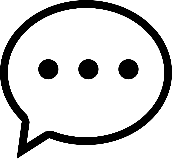 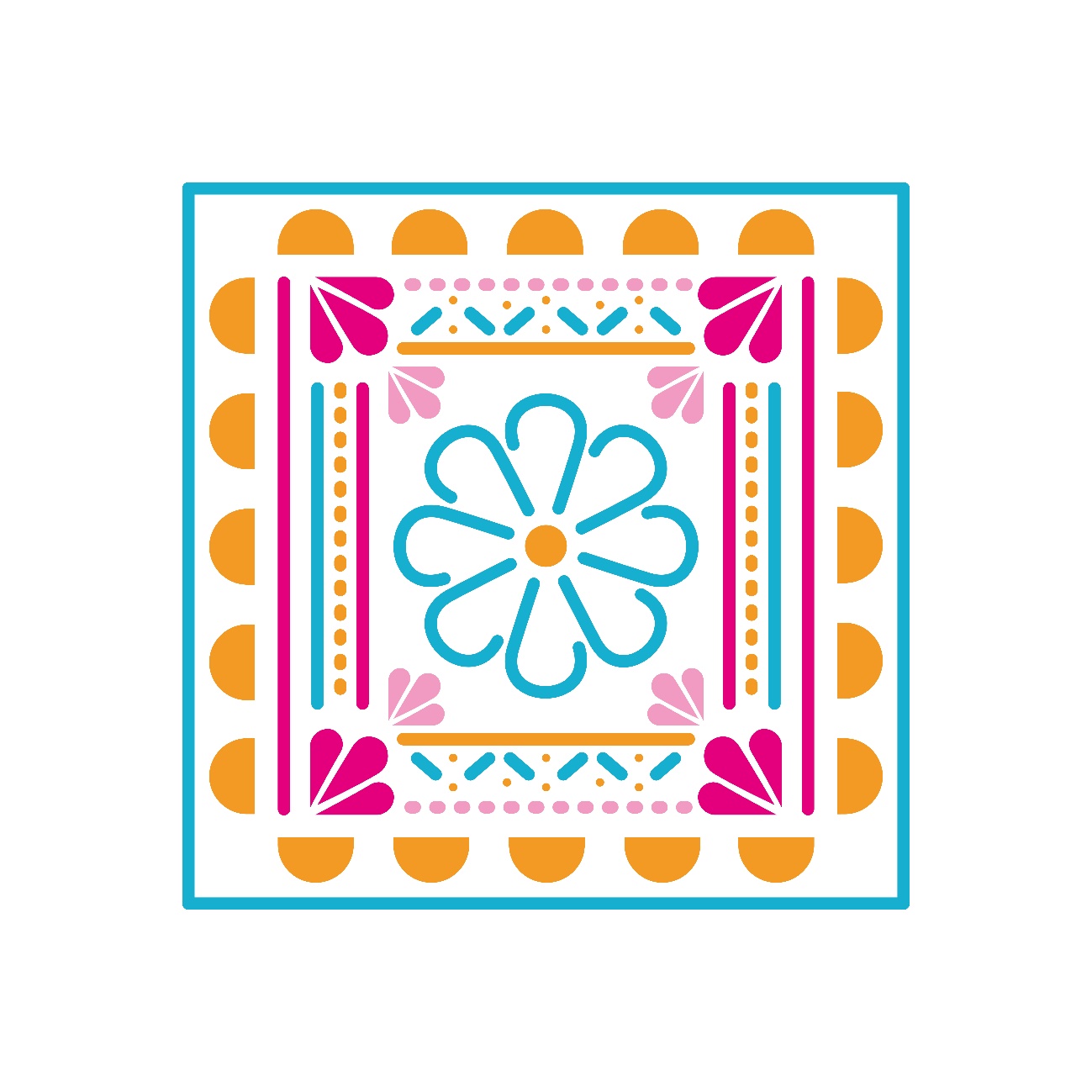 Registrants of today’s session will receive a follow up email that includes this Powerpoint, related documents and a link to the recorded session.
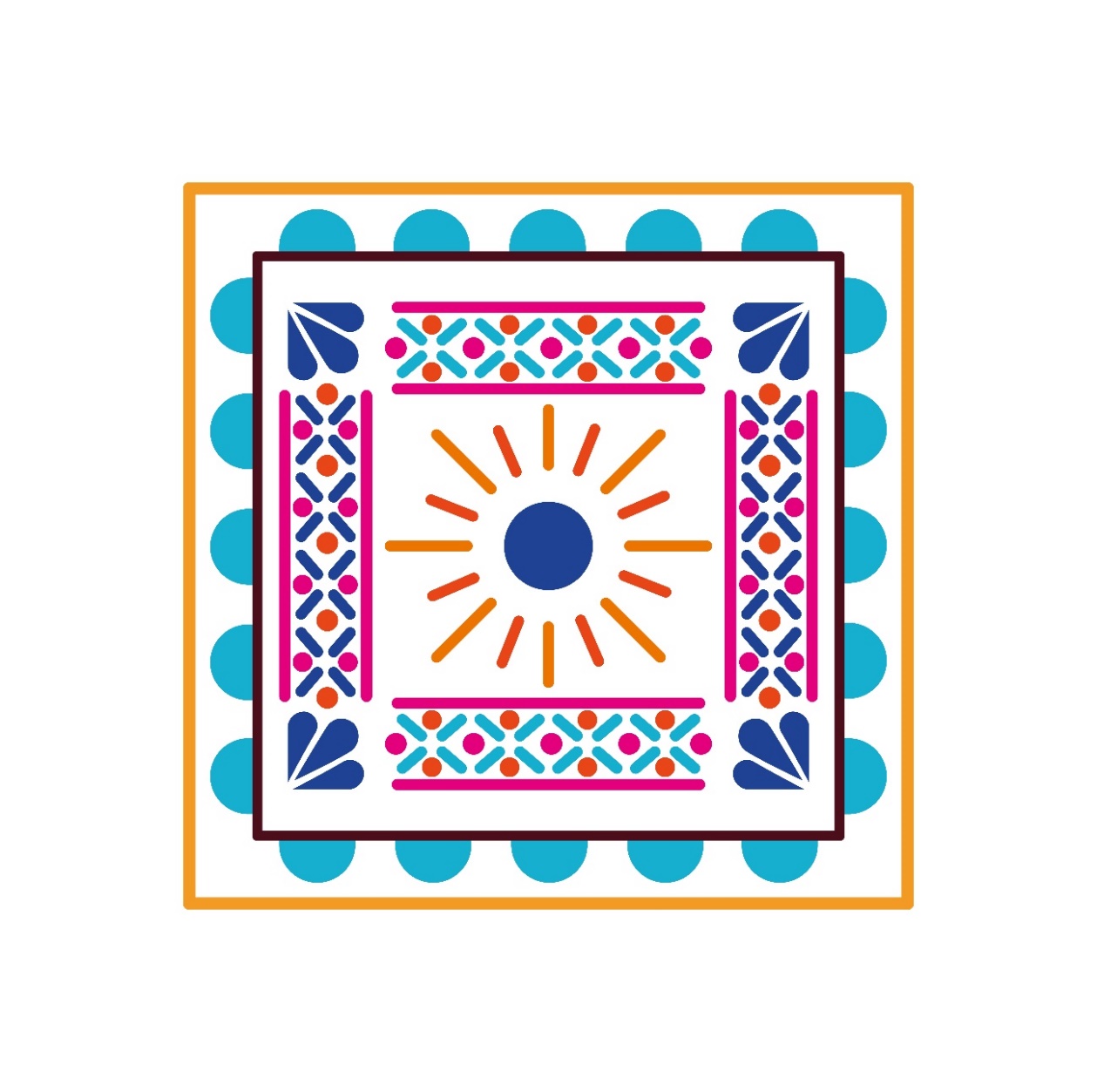 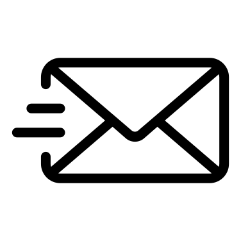 If you identify as a part of a certain Latinx culture (Latinx, Hispanic, Cuban-American, etc.), we invite you to change your name using the three dots on your video square to reflect that.
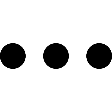 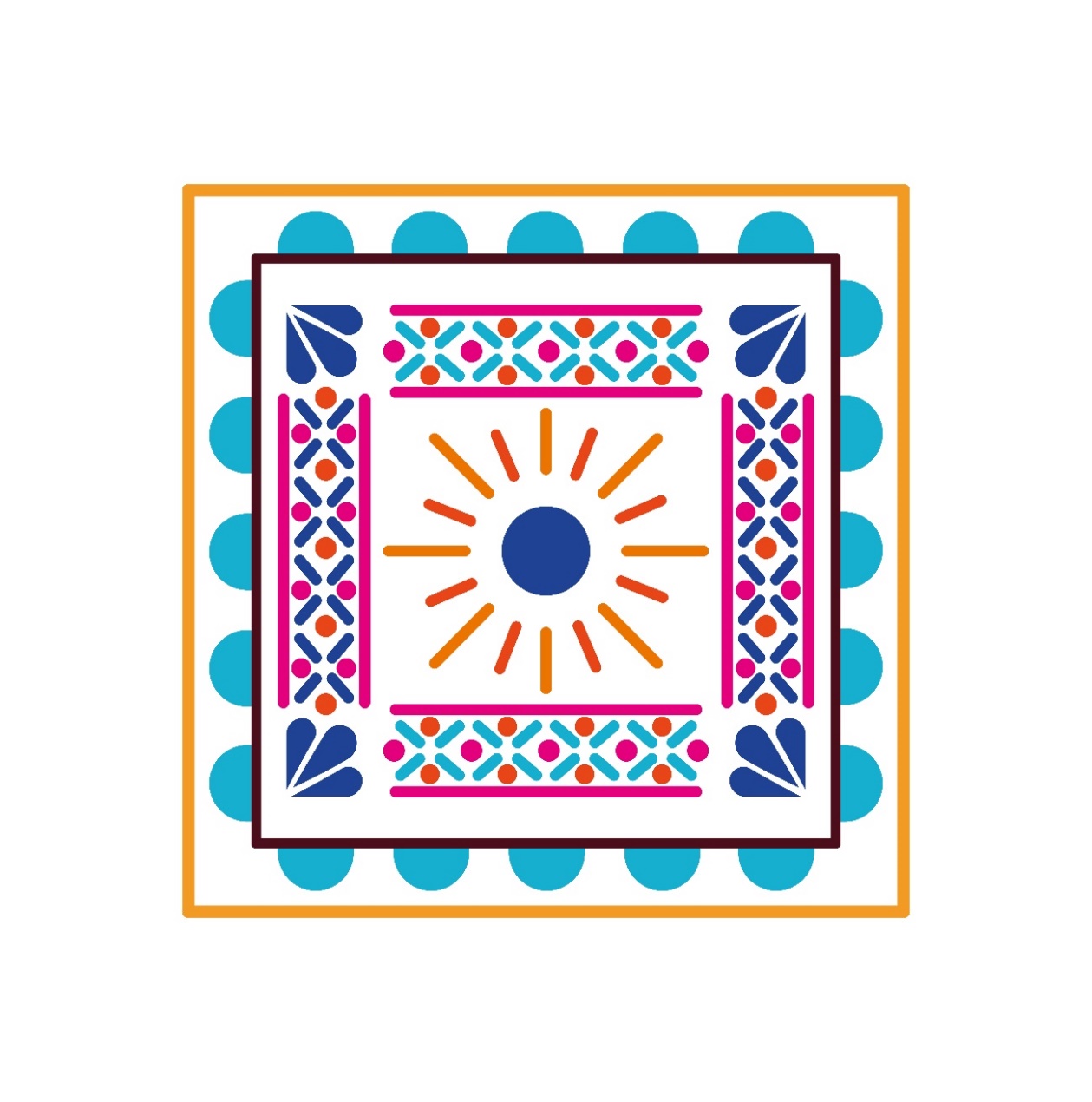 [Speaker Notes: Stuart–9:05  (2 of 2) 

Drop CPM behaviors into chat.  Ask folks to listen for them as we hear from our counties]
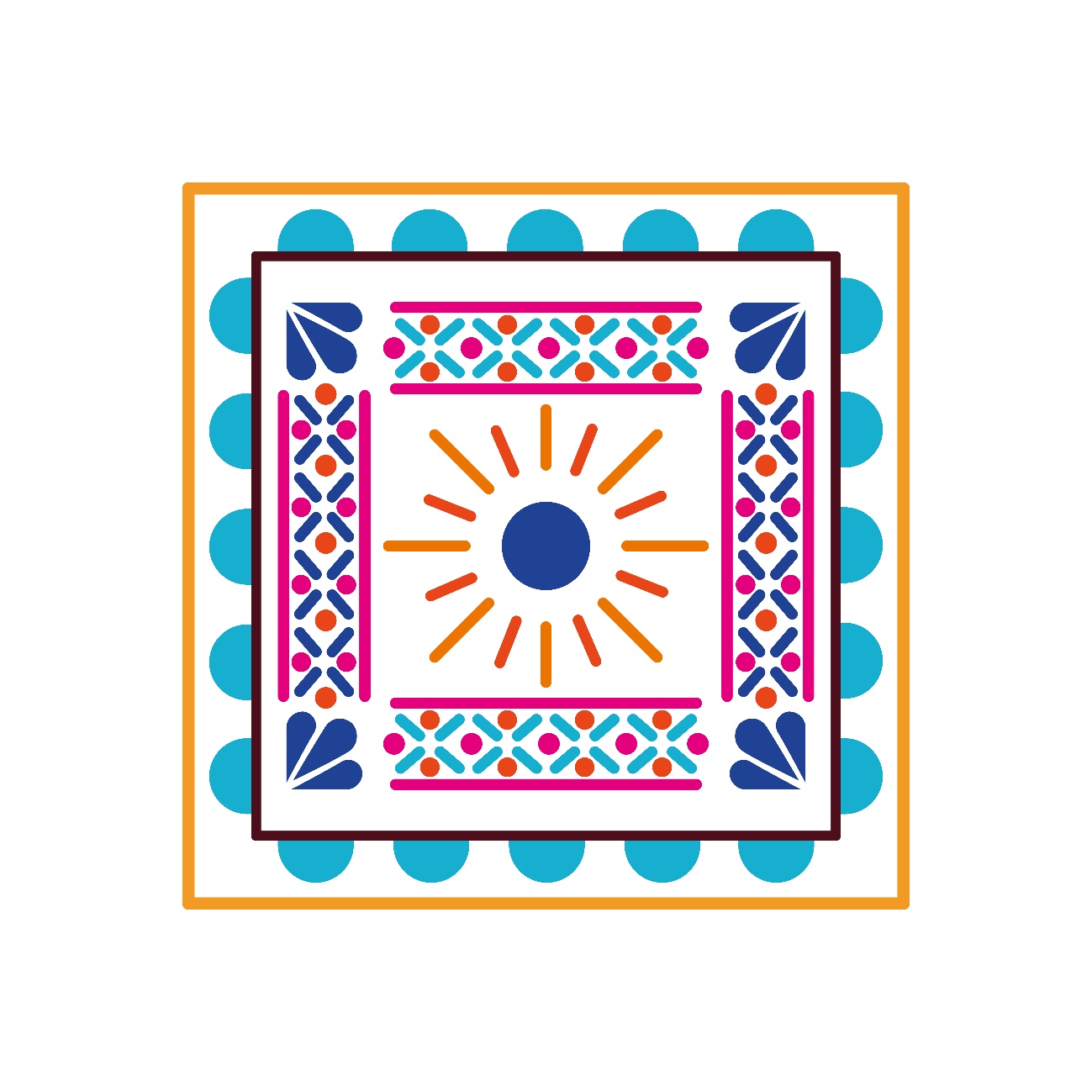 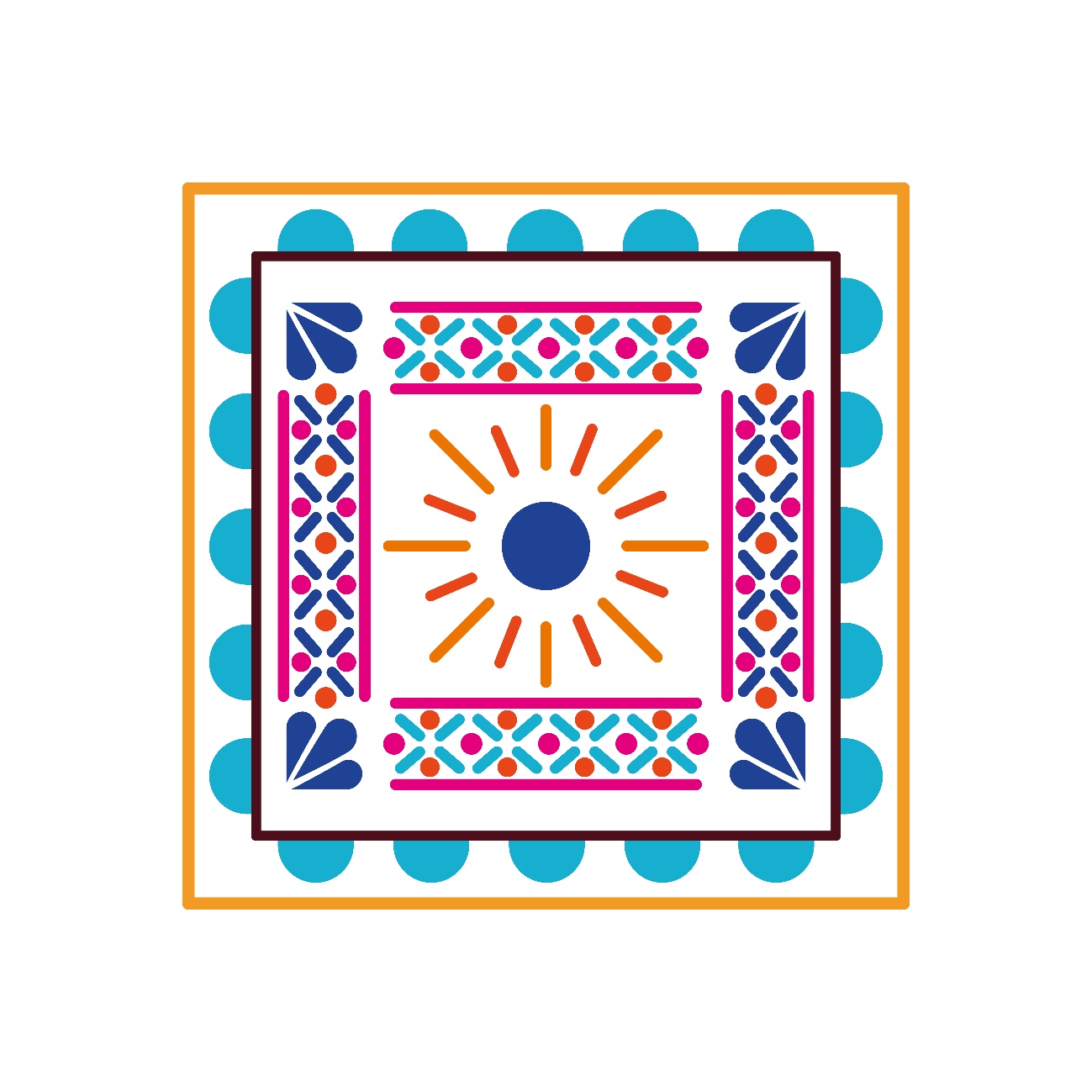 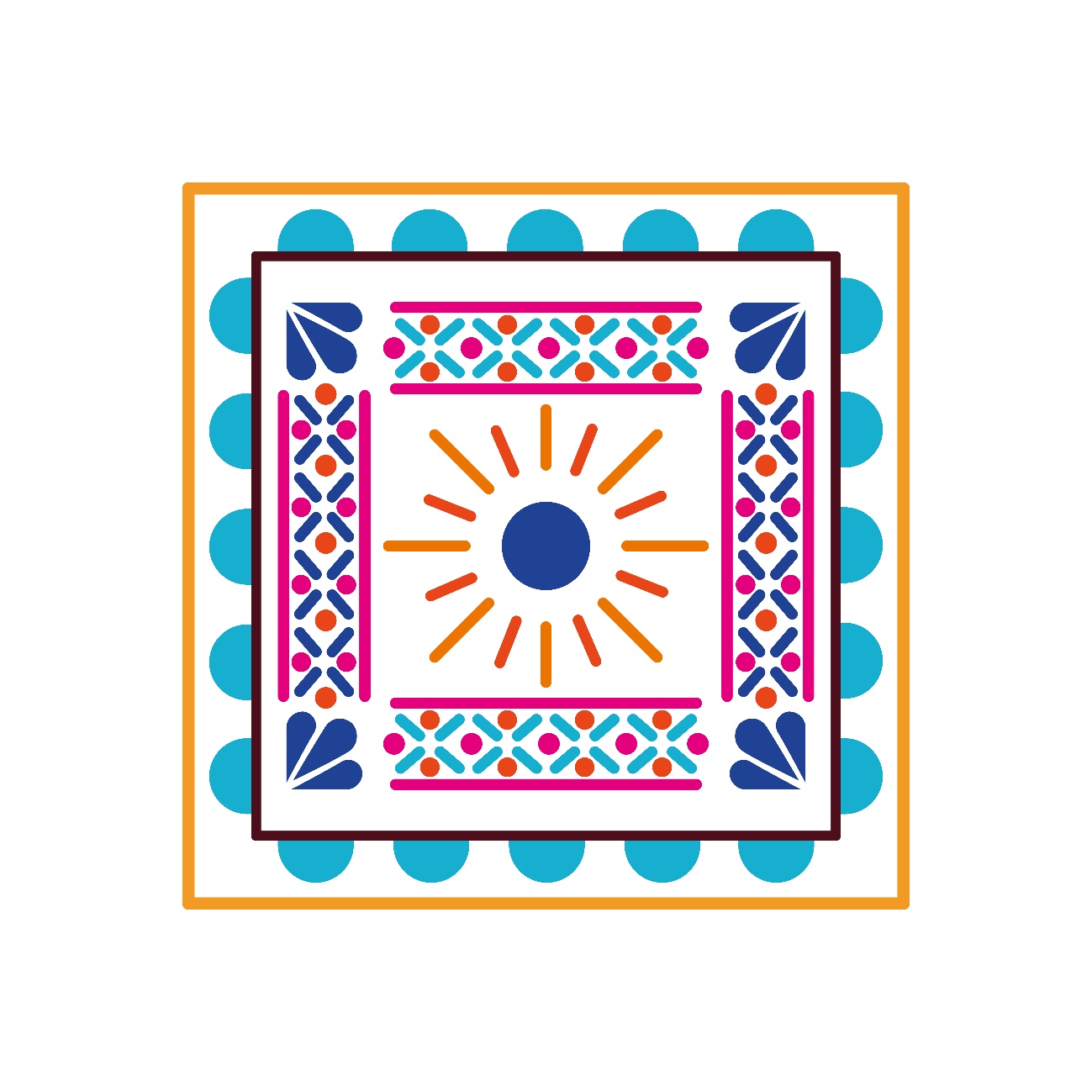 Why Latinx?
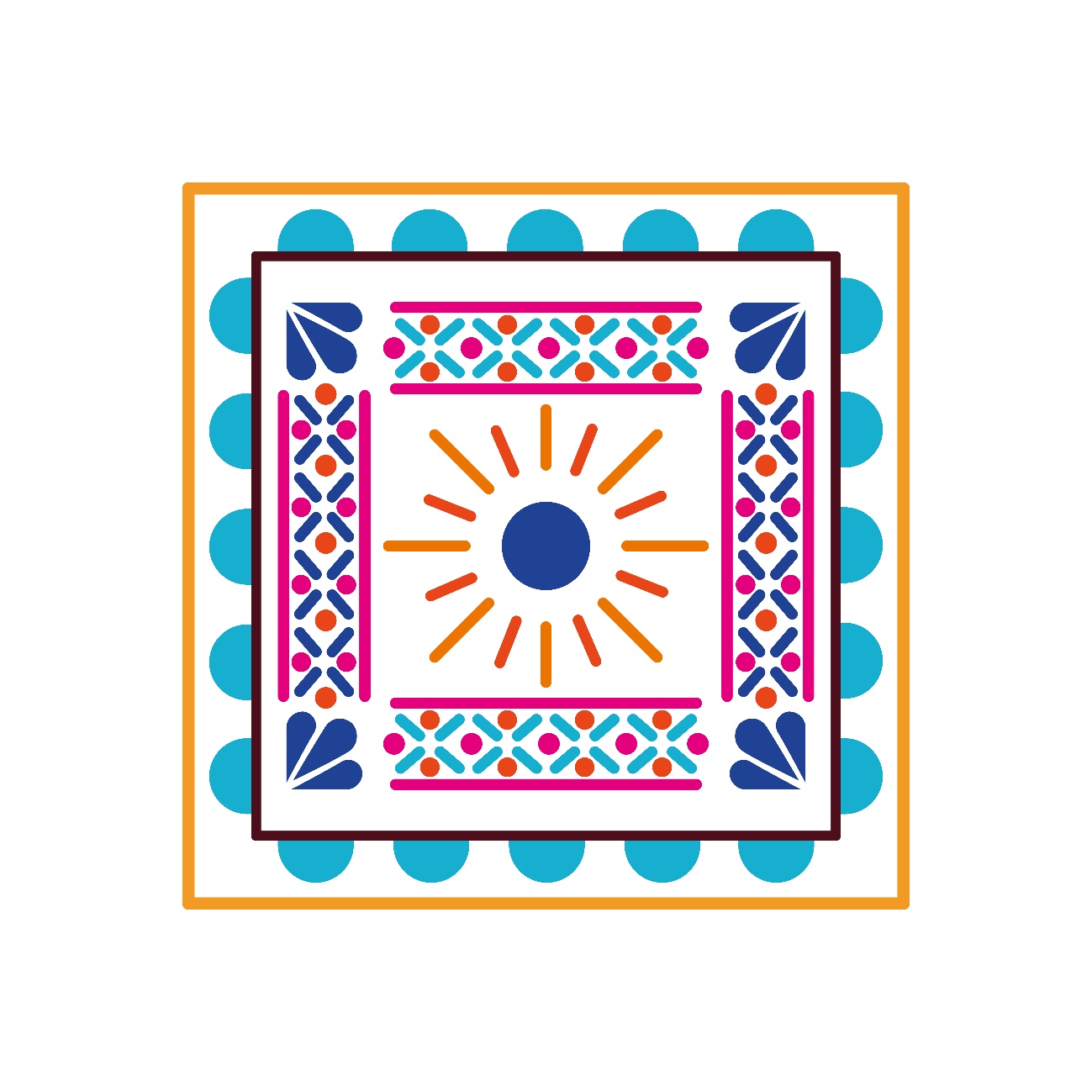 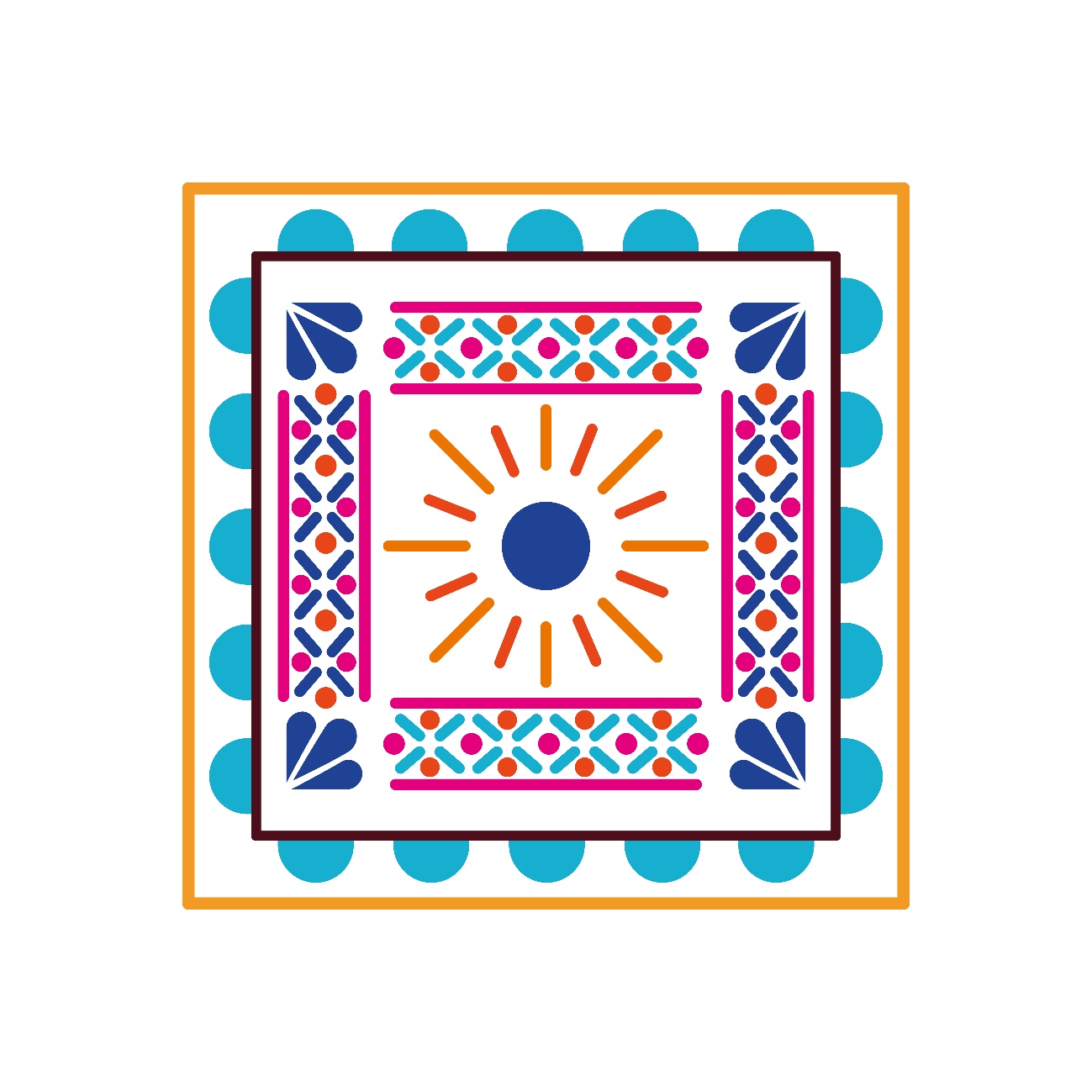 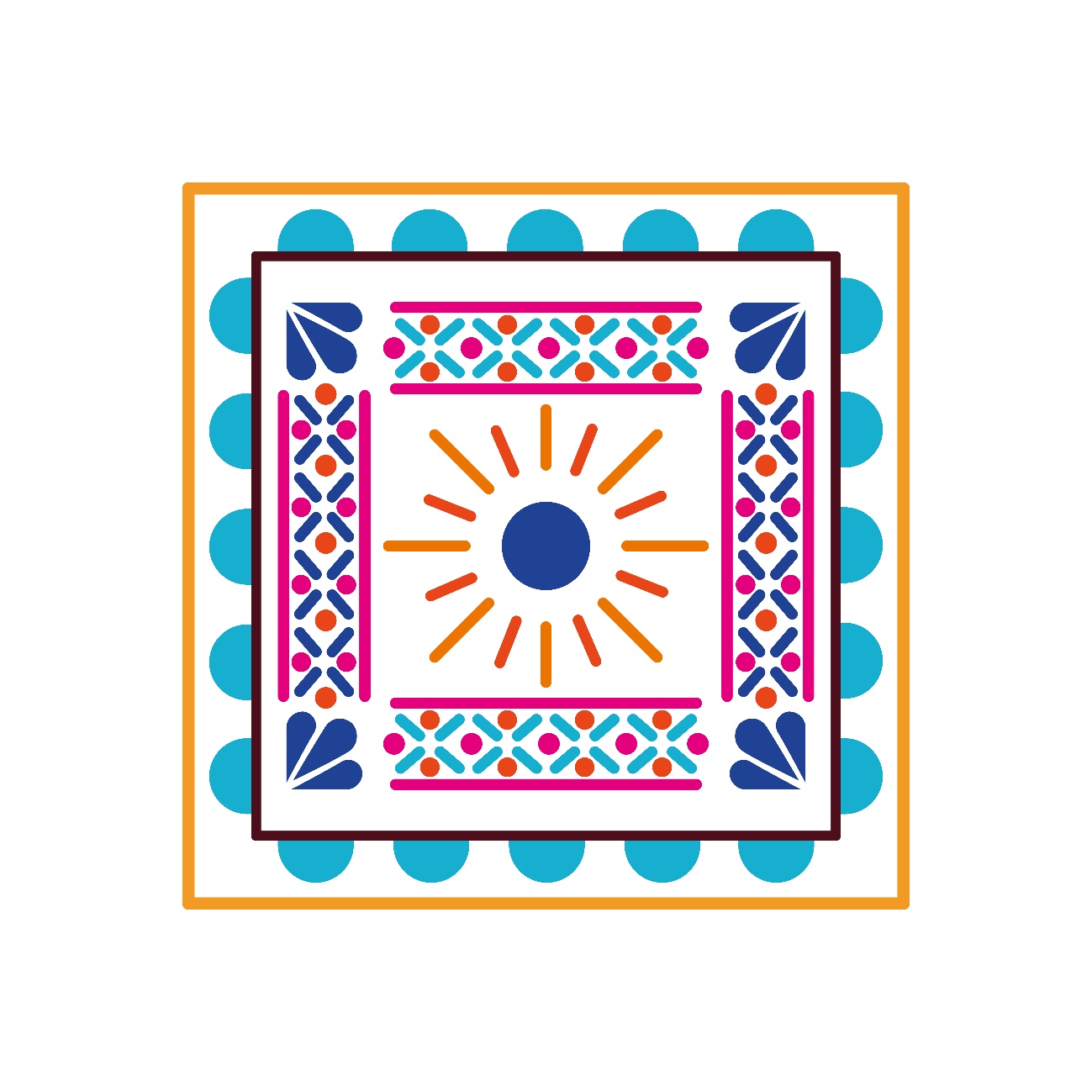 [Speaker Notes: Virginia–9:05-9:10 (1 of 3)]
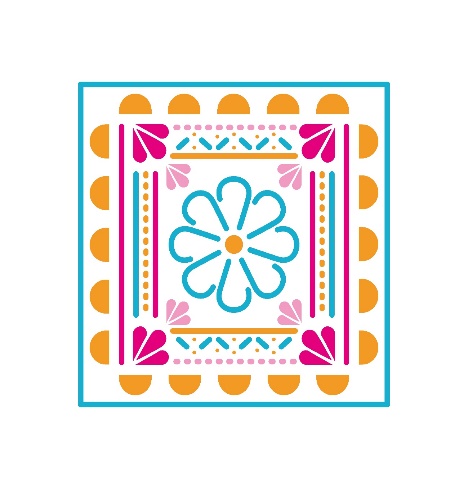 Learning Objectives
To understand the history, oppression of, and differences within Latinx populations.

To use data to anchor meaningful stories of Latinx groups in the U.S. and their experiences in child welfare.

To value meaningful behavioral changes at all levels to sustain a healthy organizational culture and climate that lifts up the voice of the Latinx community.

To reinforce the role of leadership to use CPM as the vehicle to improve the experiences and outcomes for Latinx children and families engaged with the child welfare system.
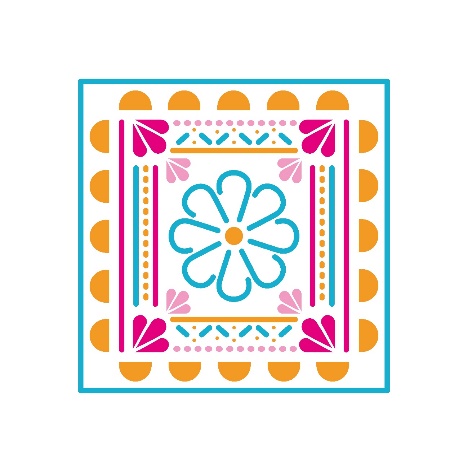 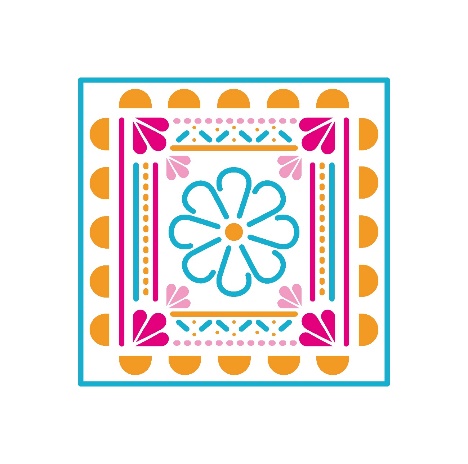 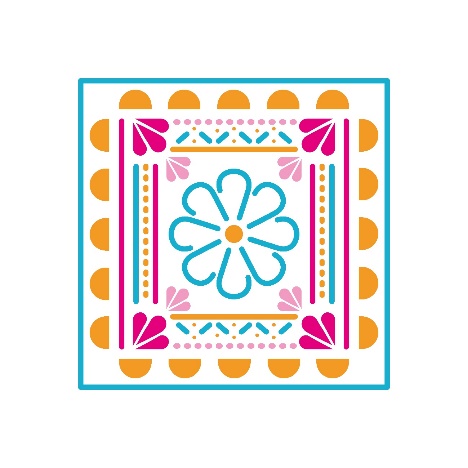 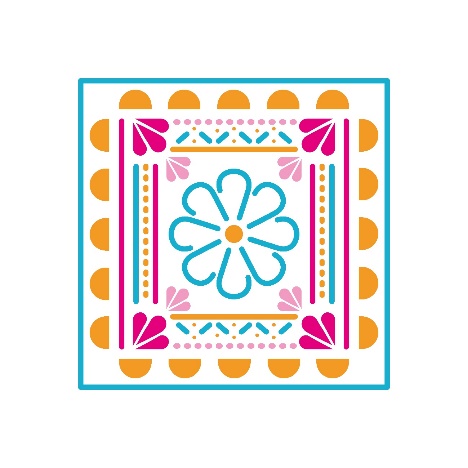 [Speaker Notes: Virginia–9:05-9:10 (2 of 3) 

 We are going to lift our lens today to the voice of families; to those who we must center, but so often miss as we reflect on our practice and our outcomes.  CPM calls us to seek out the voices, experiences, and stories of our families regularly and often.]
Many Cultures, One People Latinx Workgroup
Virginia Rondero Hernandez
Barry Johnson
Gary Taylor
Judy Webber
Anita Barbee
Jorge Cabrera
Kate Acosta
Andrea Sobrado
Javi Perez
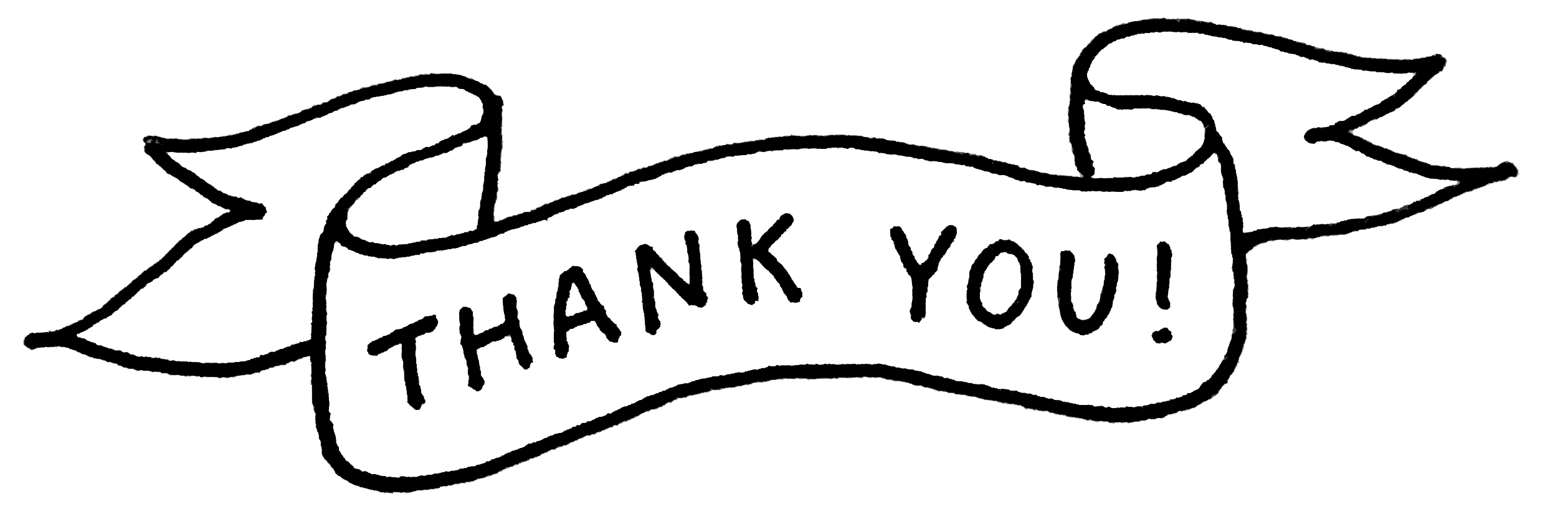 Wanjiru Golly
Amy Rivas
Sylvia Deporto
Eva Ortiz
[Speaker Notes: Barry–9:10-9:12

Add all members of the Latinx workgroup—Javi, Virginia, Jorge, Amy, Judy, Sylvia, Gary, Eva, Mia, Anita, Wanjiru, Kate, Andrea (anyone missing?) Barry turns over to Javi]
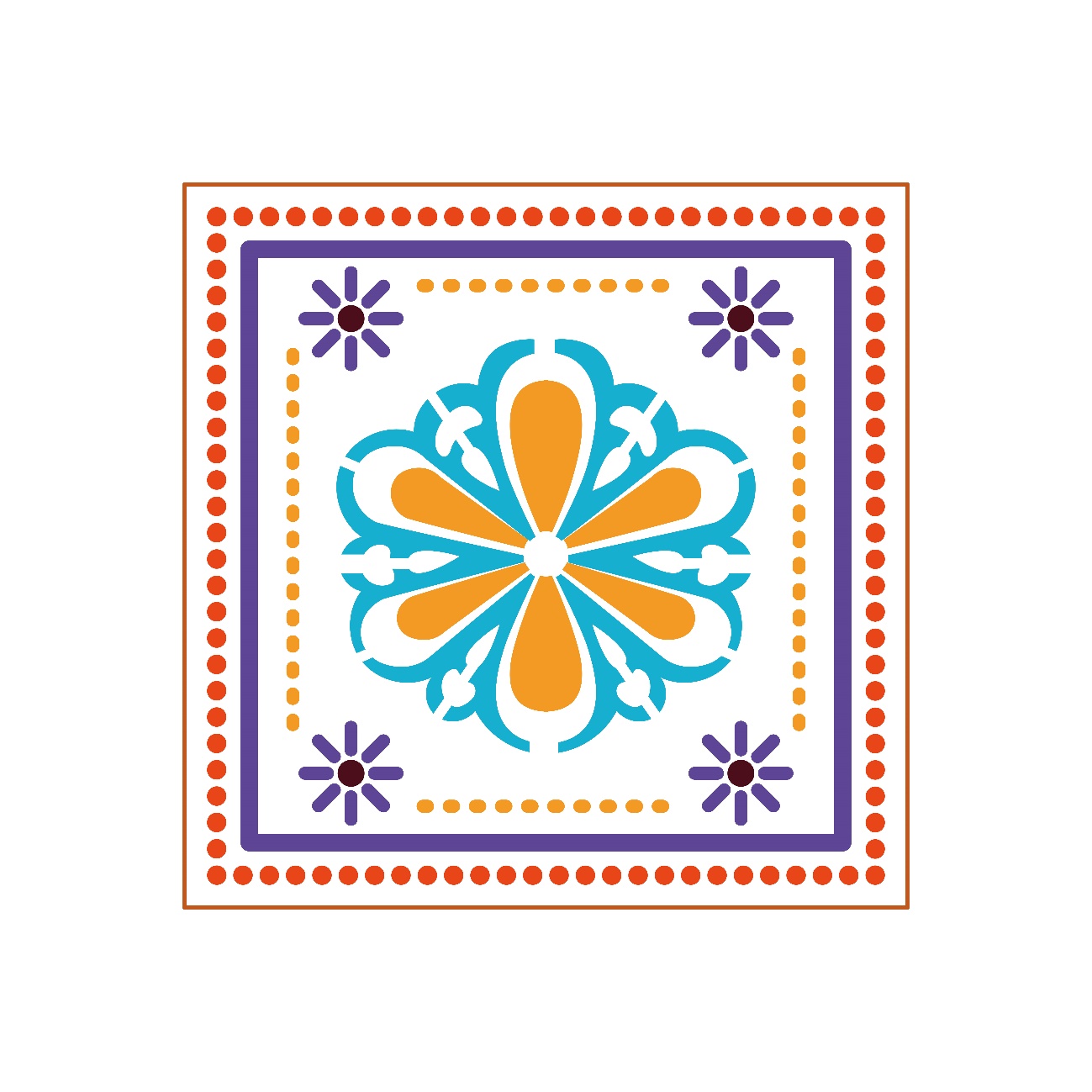 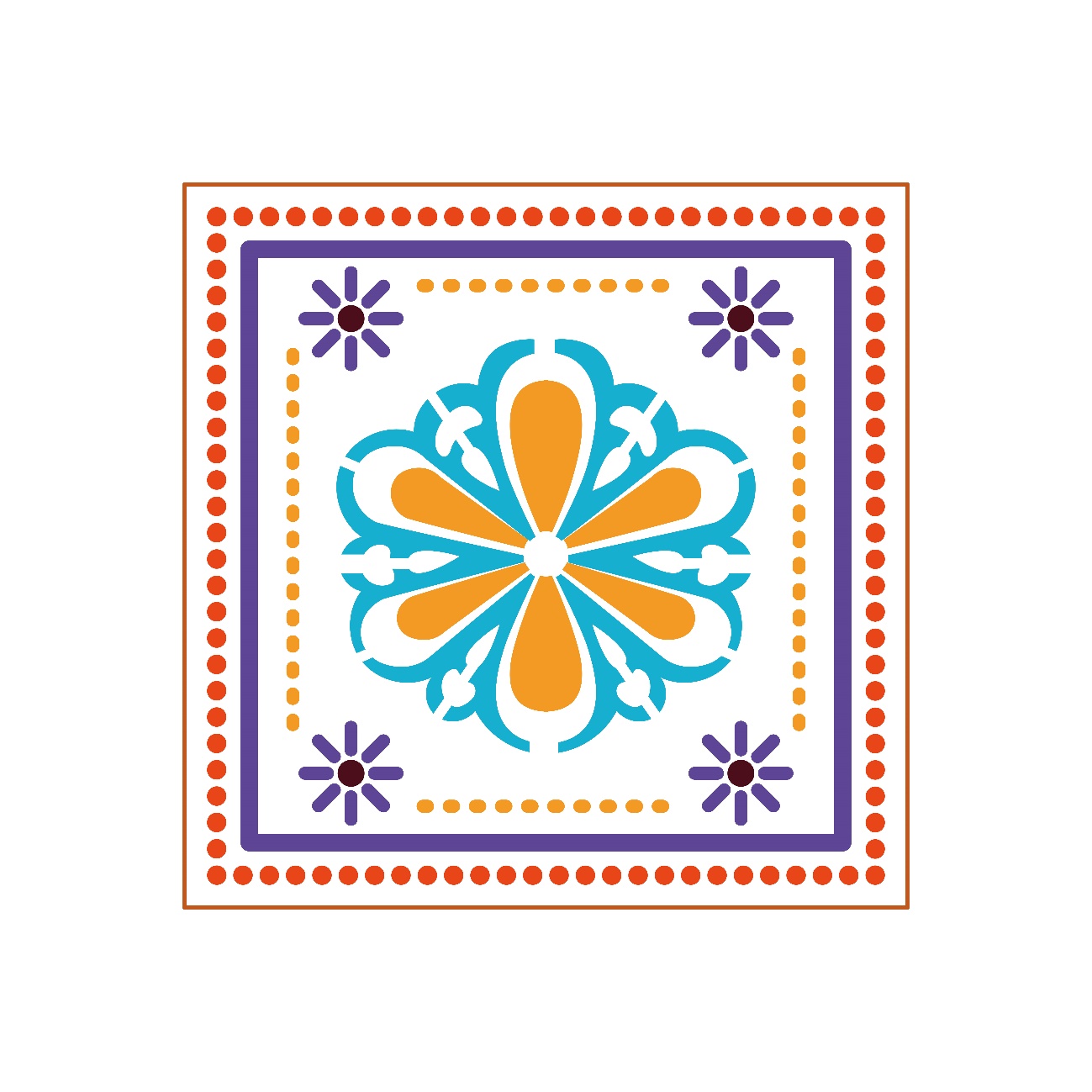 Agenda Review
Spotlight on the teaming and engagement strategies of: Tulare, San Diego and San Francisco
Break
CPM as a vehicle for promoting Race Equity across all social contexts (e.g. race, class, ability, gender identification, sexual orientation), Diversity, and Inclusion 
Breakout Session 
Share and celebrate our commitments
[Speaker Notes: Javi–9:12-9:15 (1 of 2)]
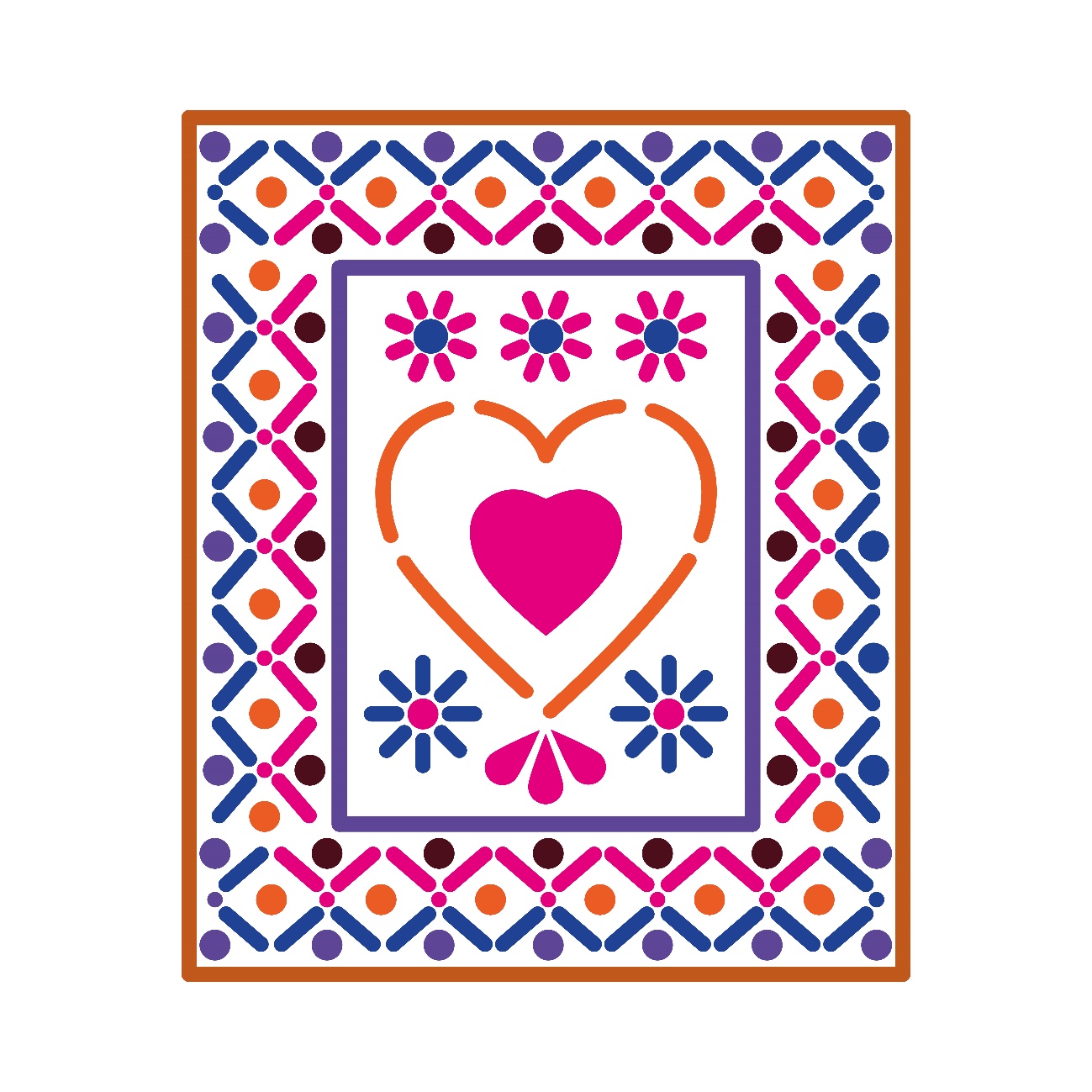 CPM Practice Elements
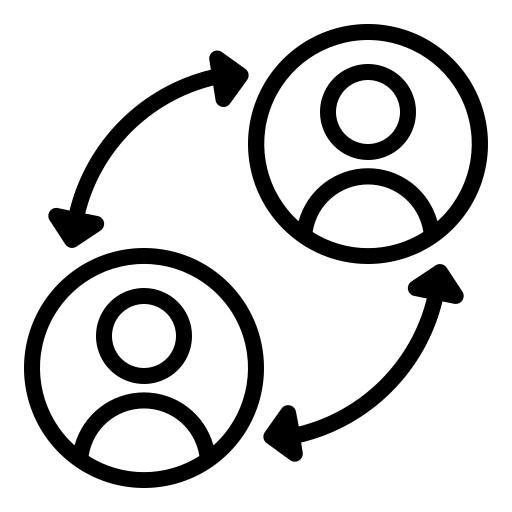 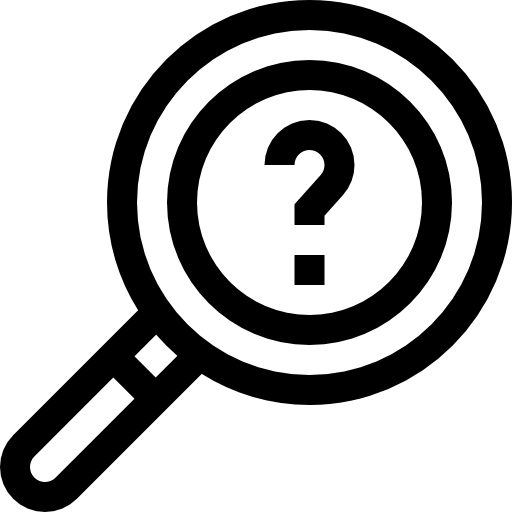 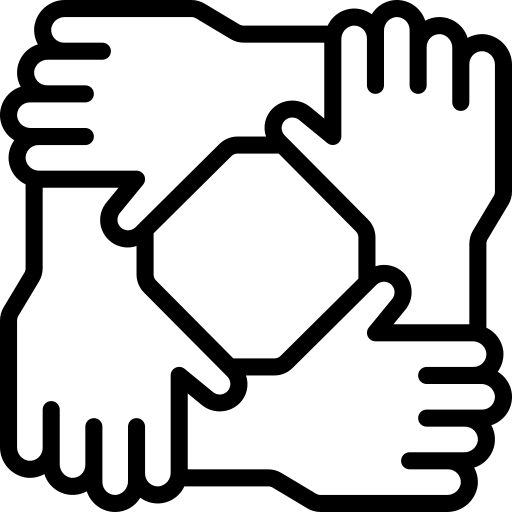 Inquiry & Exploration
Teaming
Engagement
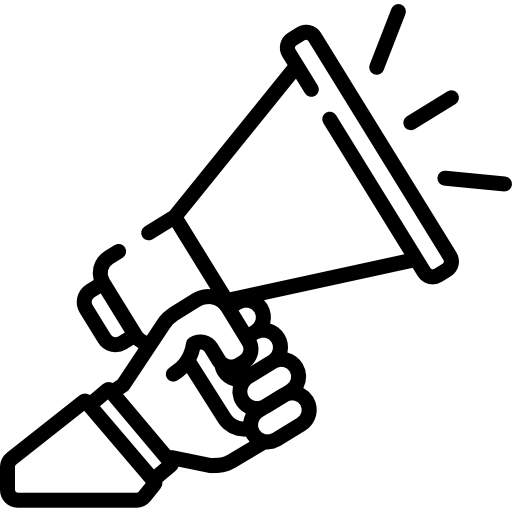 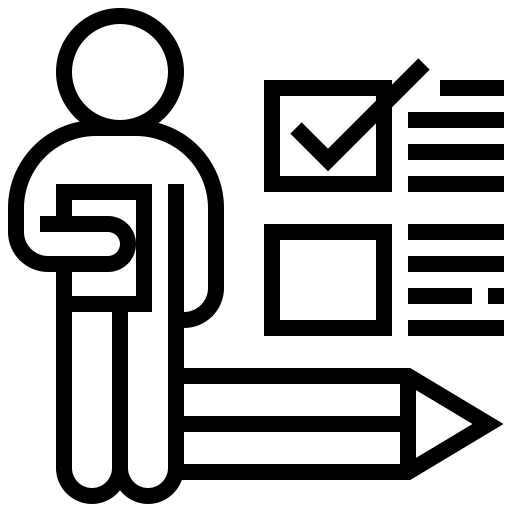 Advocacy
Accountability
[Speaker Notes: Javi–9:12-9:15 (2 of 2)

Review the CPM Practice Behaviors that anchored Webs 1 and 2. Ask people to open up their document from chat to have them handy.  Javi turns over to Judy]
The Lucero Family
Monica engages the parents via phone, texts, in person, after hours for about a week specifically to support the parents to develop a plan for discharge that felt safe for the family as a whole.
She engaged providers already working with the family to bring resources together and wrapping around the family
Monica facilitated a moment of healing between a father and his child 
We were able to secure a hotel for 4 days to facilitate a safe and slow transition home
[Speaker Notes: Judy—9:15-9:20
Judy will bring us more “narrative/quotes” for the slide.  Similar to “stories from the field” which will bridge us back to webinar 2 before we get going with webinar 3’s content.  Say something like, “We highlighted effective practice and leadership from Monterey and Ventura during the last webinar.  Today we will continue forward to families and hear as directly as we can more perspective, more stories from three different counties in 3 regions of CA so that we could lean in more to stories of lived experience from a diverse and variety of contexts.  Our intention today is to feature leadership at all levels, from the child welfare staff and partners to those who can make systemic changes to ensure that all the ingredients for quality engagement, teaming, and advocacy are linking together and revolving around improving Latinx family experiences.”]
The Rodriguez Family
Monica listened closely to the mother as she shared her story, struggles and fears
She supported the mother to secure interpretation services with BHD so that there was no miscommunication and became a liaison between the mother and the treatment team (VCBH)
She told us how much she appreciated Monica’s kindness, good heart and absence of judgement
The mother added that her previous experience with us was “different” but said that Monica gave her the courage and renewed home to tur to the agency for help and support
[Speaker Notes: Judy (2 of 2) from 9:15-9:20

Then introduce Kate to hear more about great work happening in the field, more “stories from the field” that center Latinx families and voice.]
Moderated Panel: Family Voice
Tulare Parenting Network
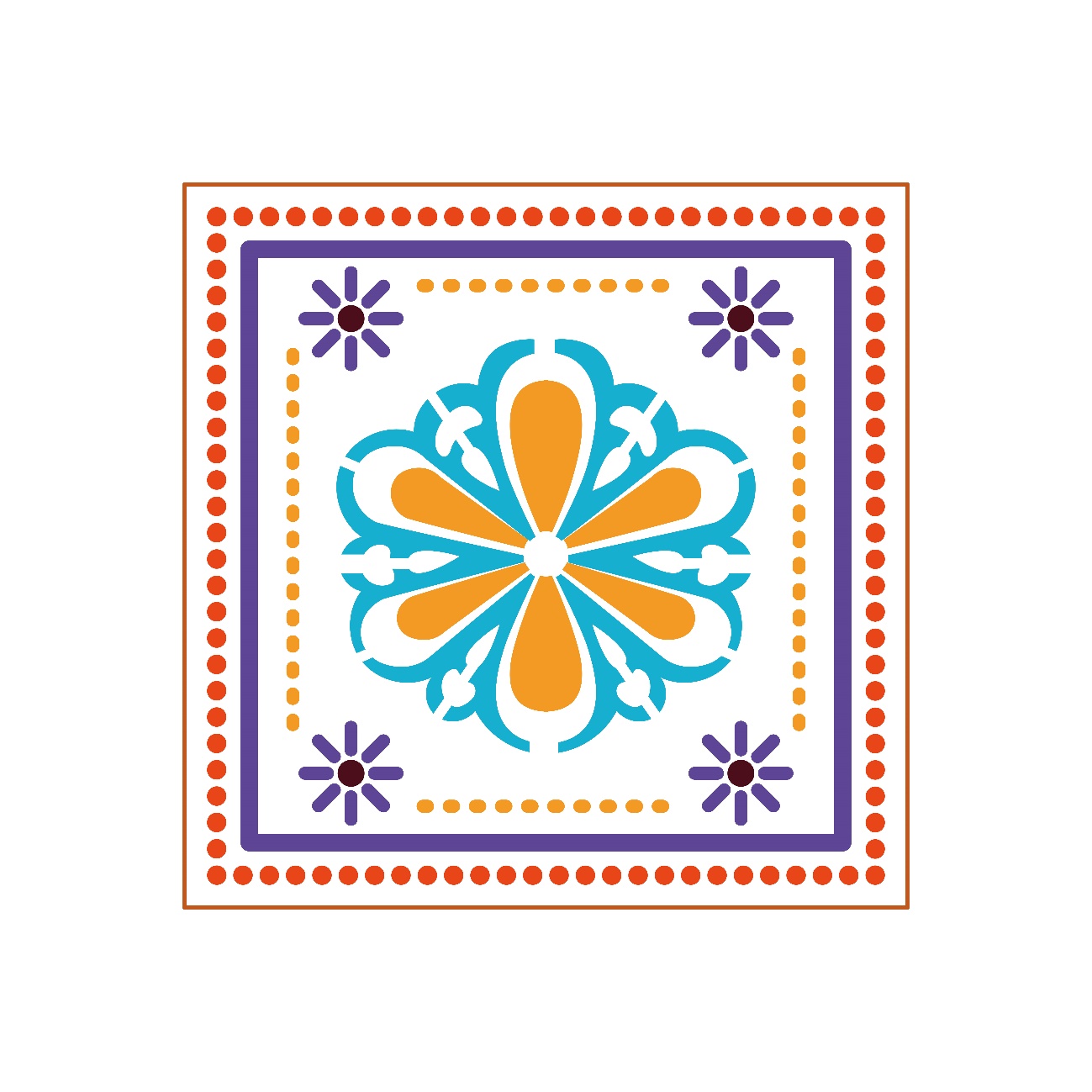 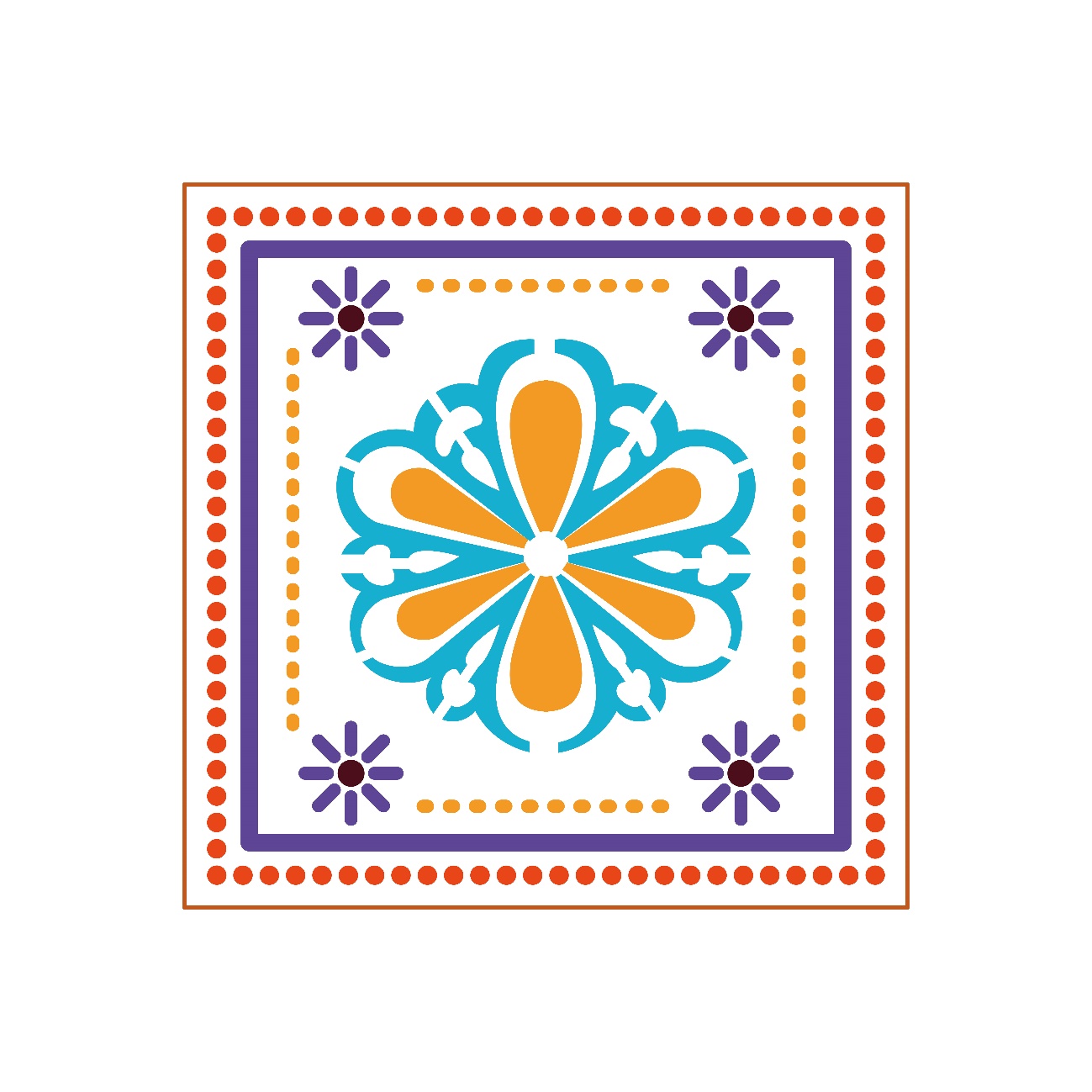 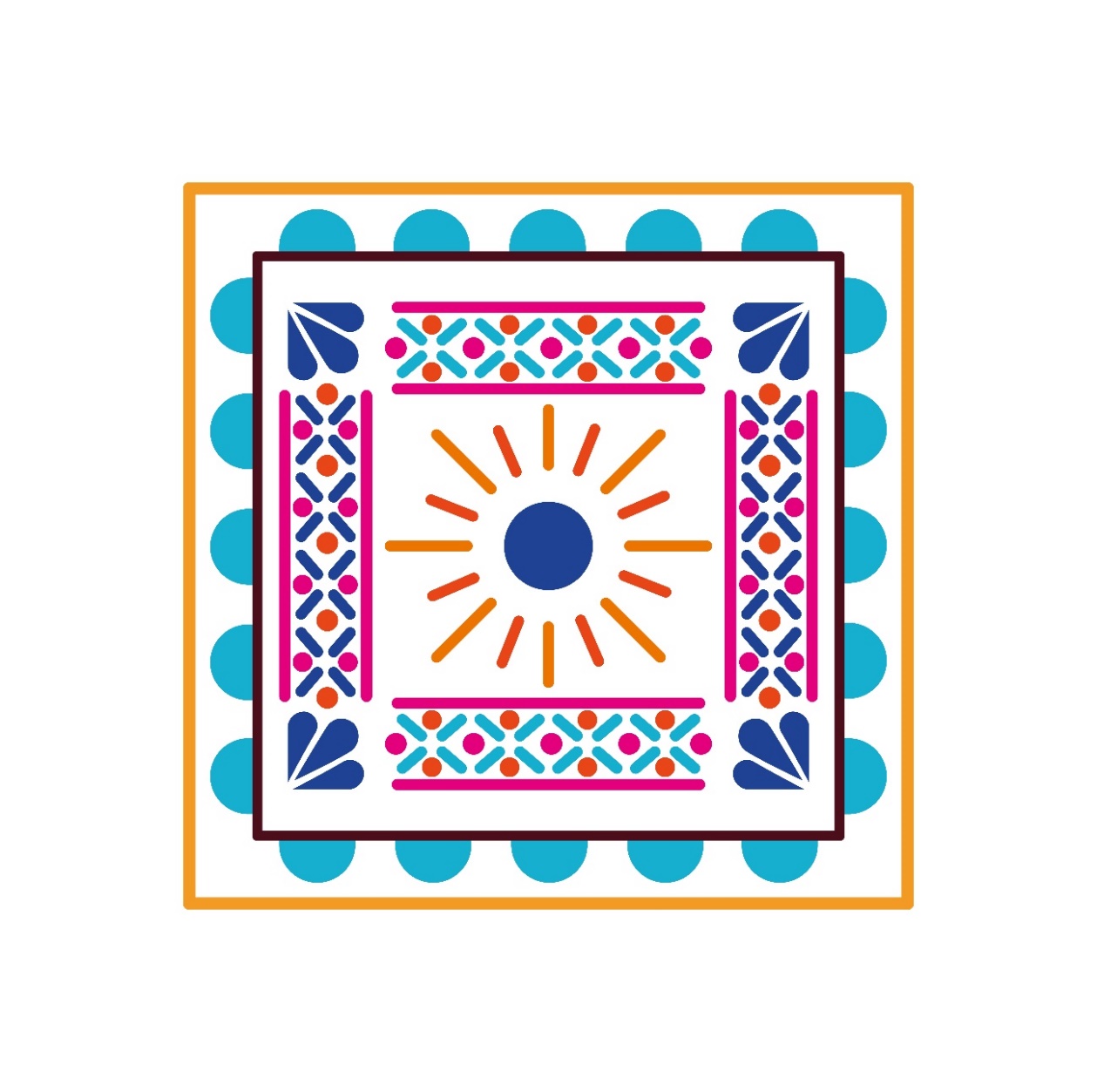 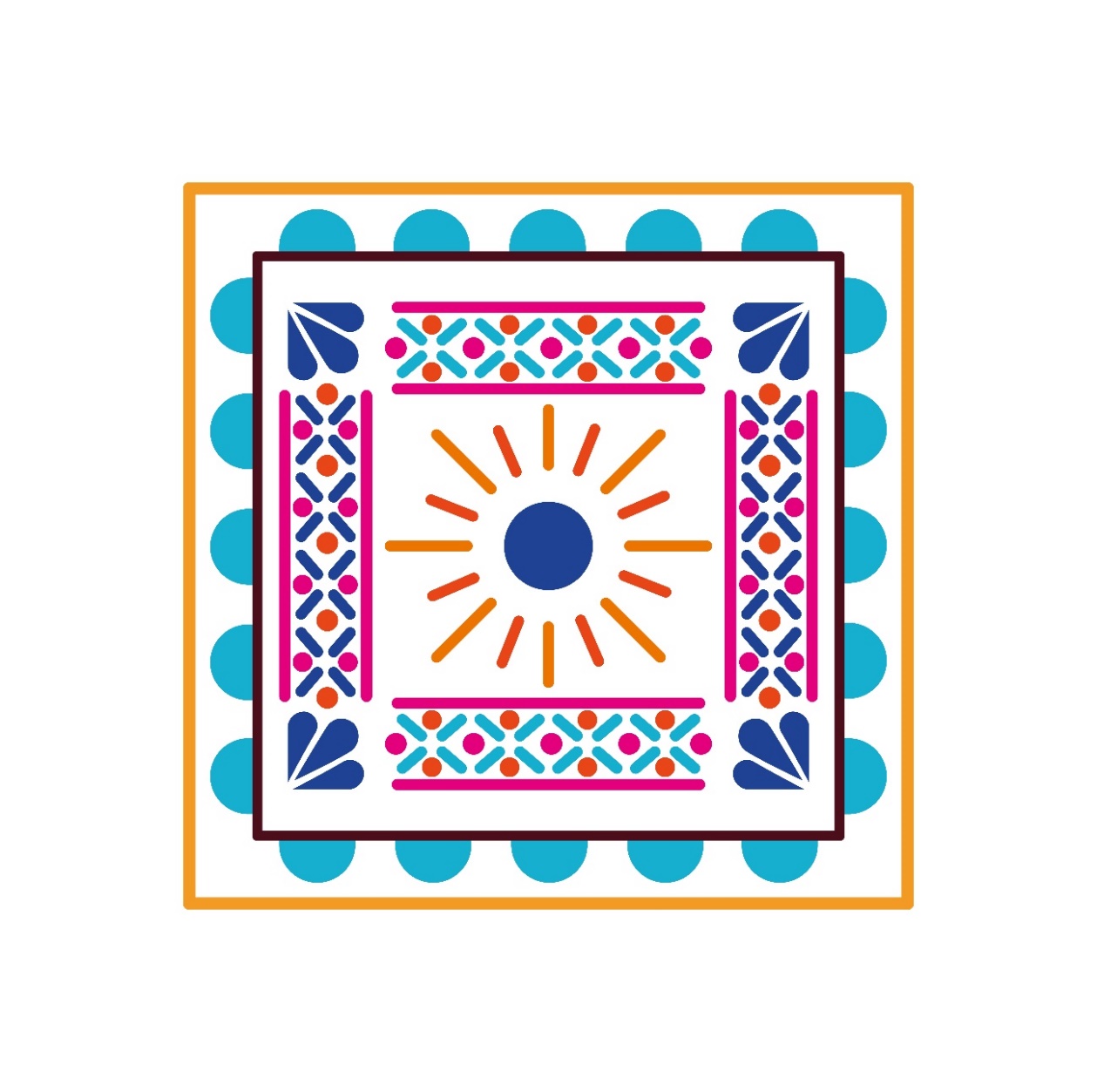 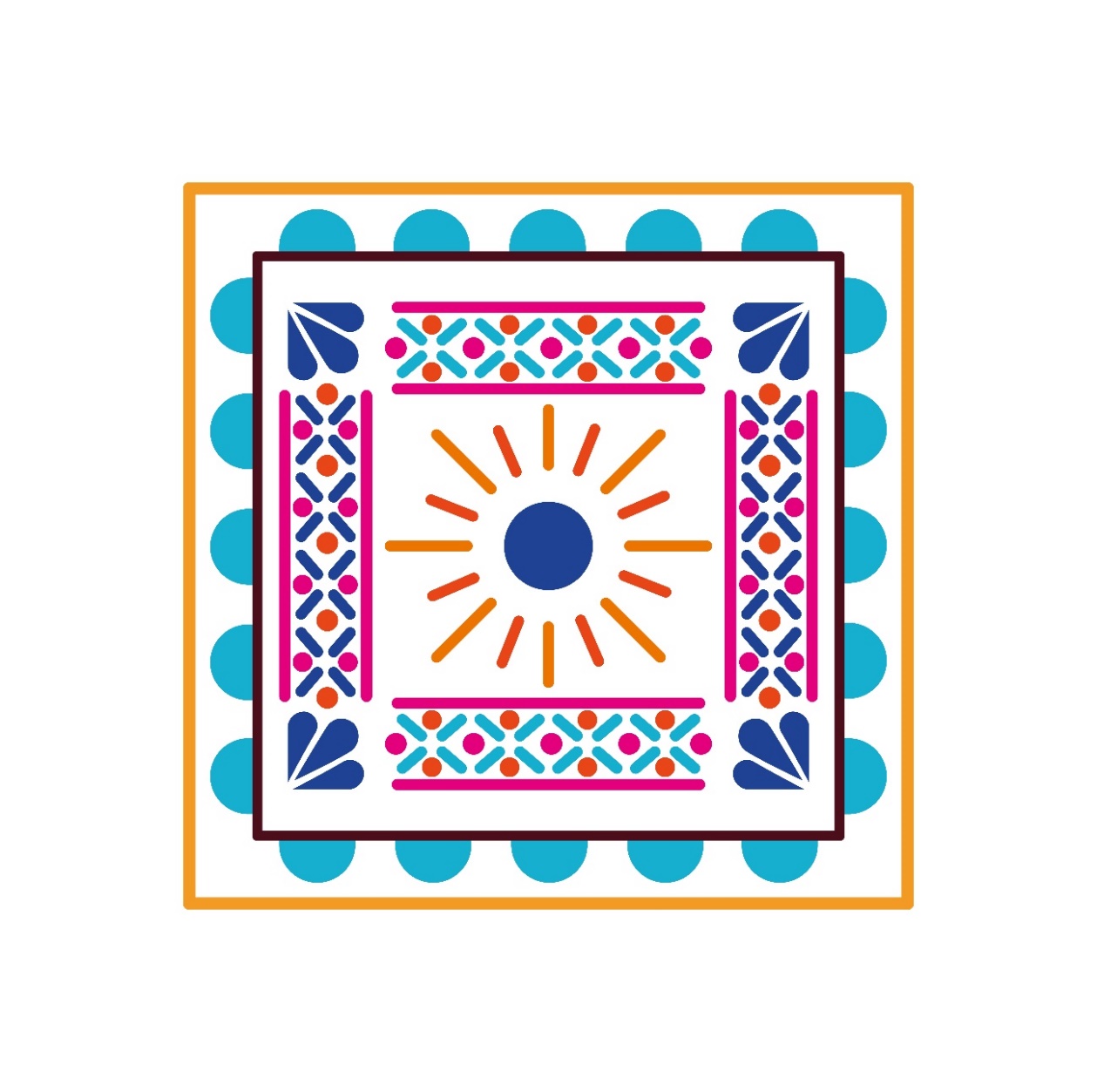 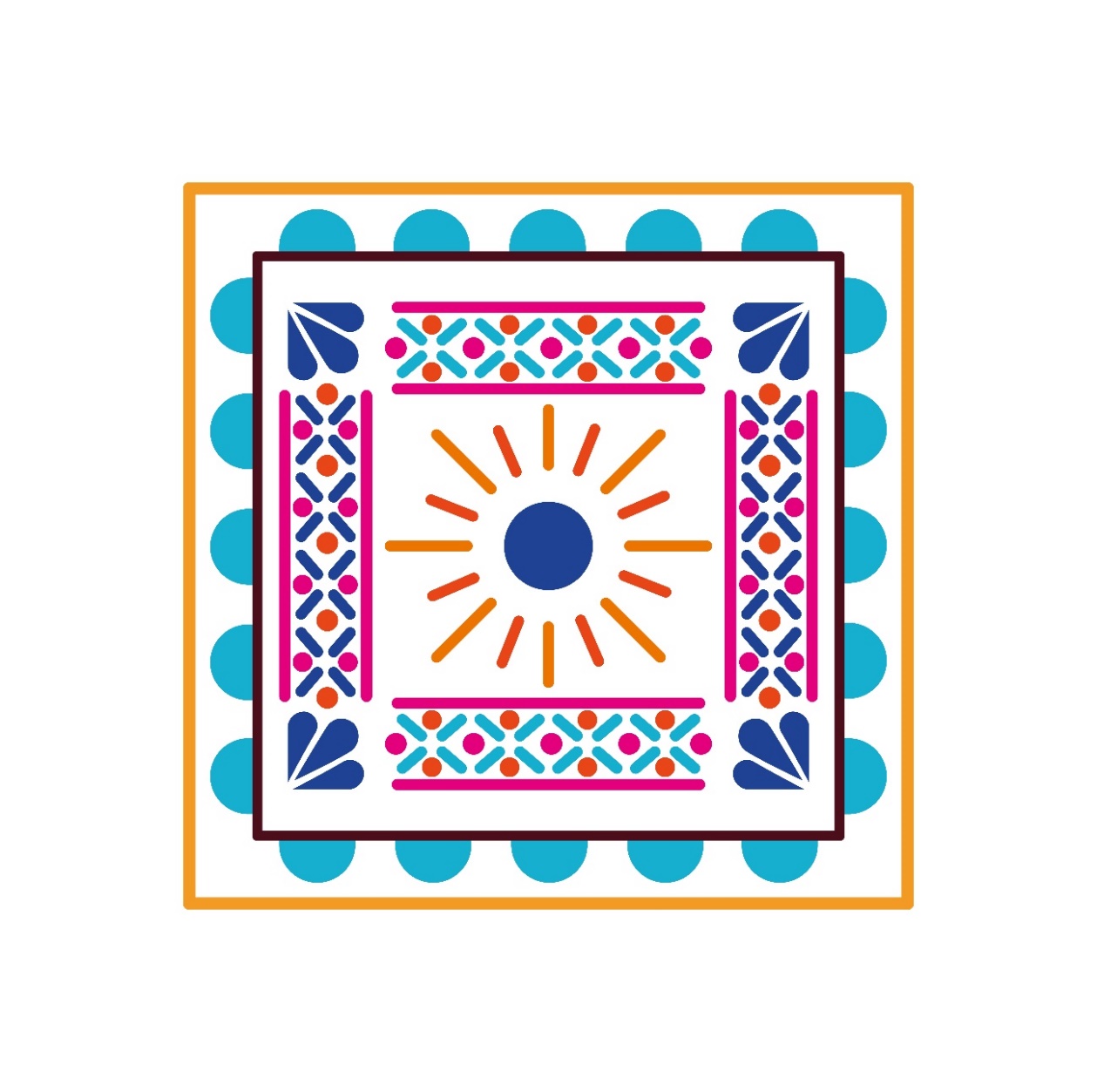 Facilitator:	Kate Acosta, CCTA


Panelists:		Tammy Cunningham, Parent Partner
Yadira Lopez, Supervisor
Marlan Rodriguez, Social Worker
Courtney Sallam, Child Welfare Director
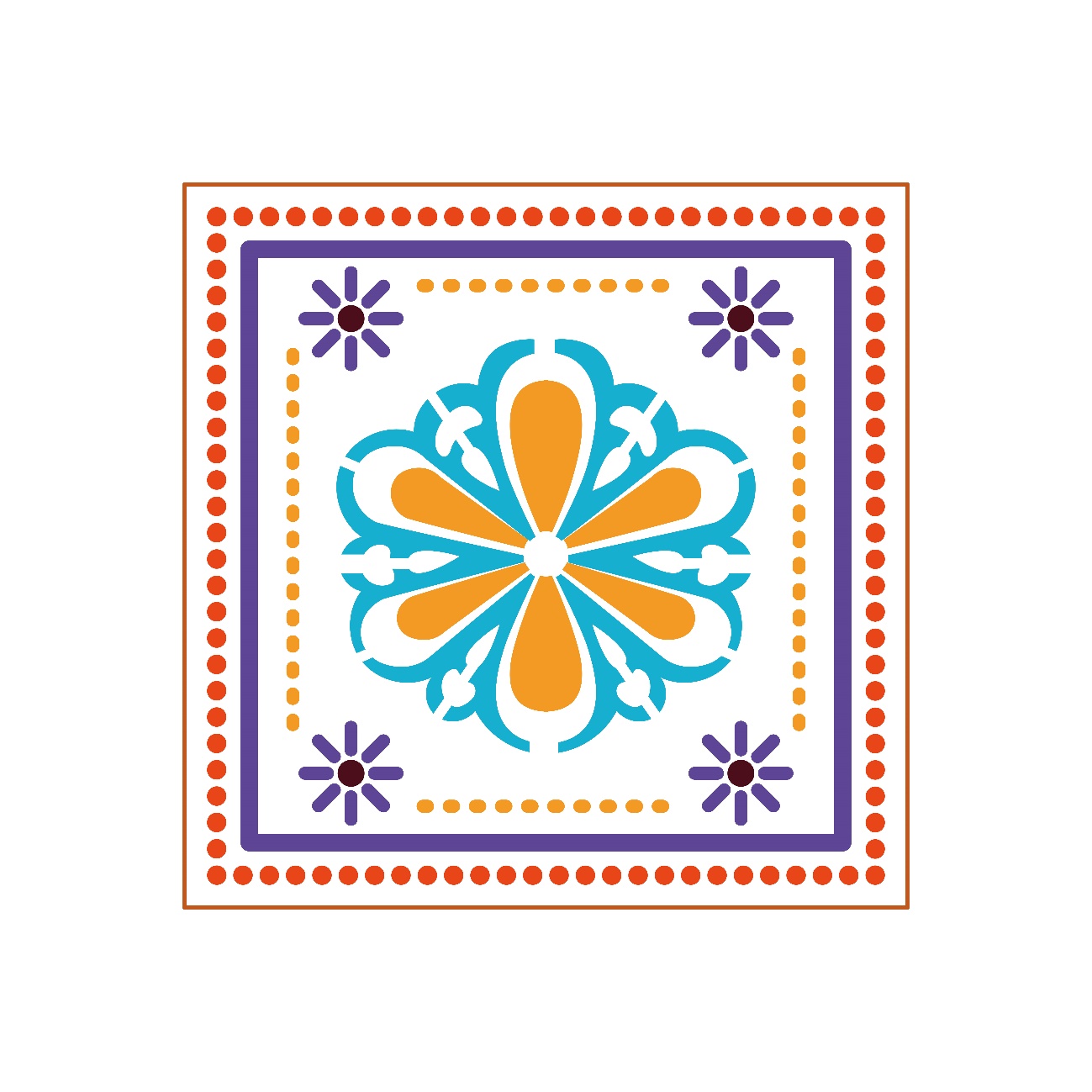 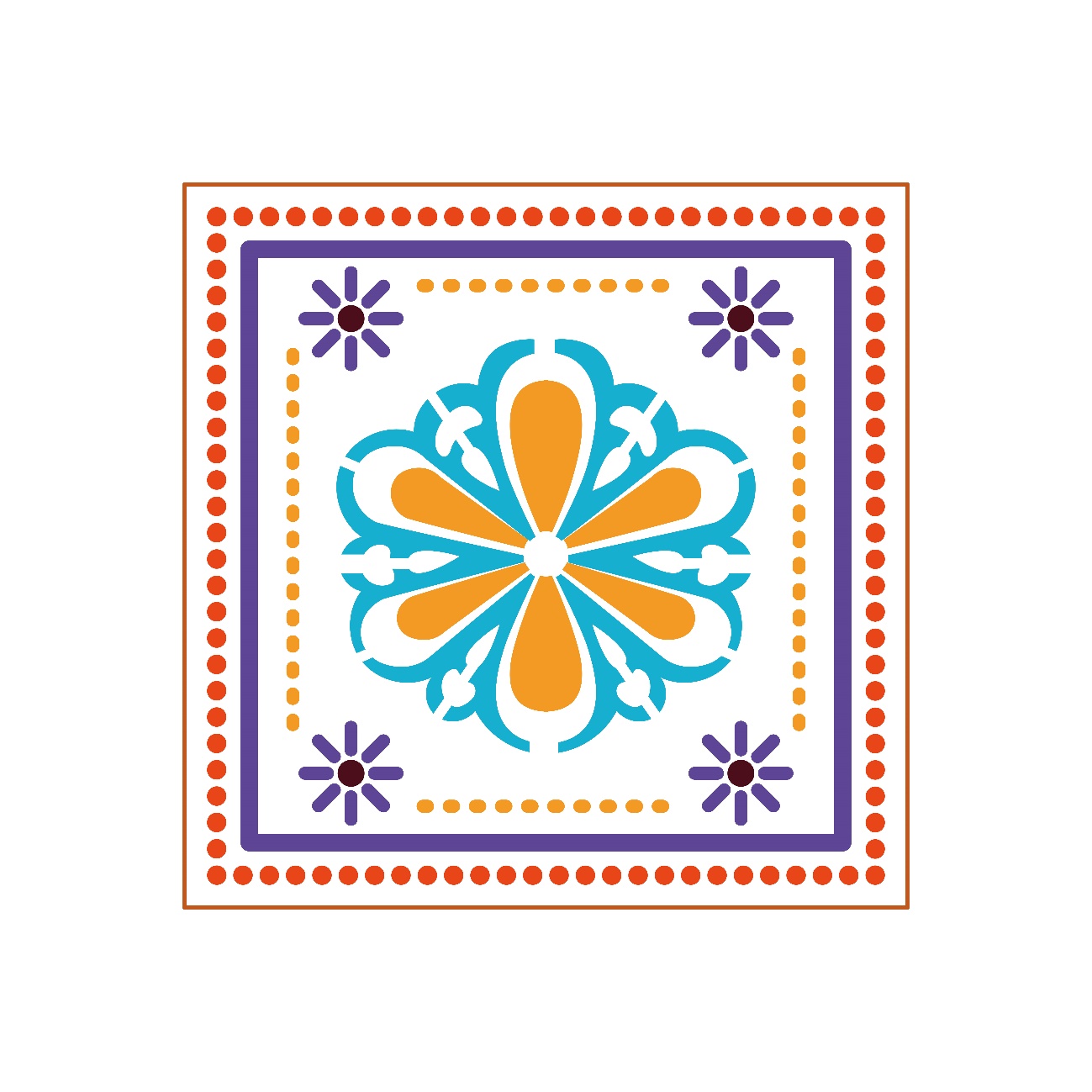 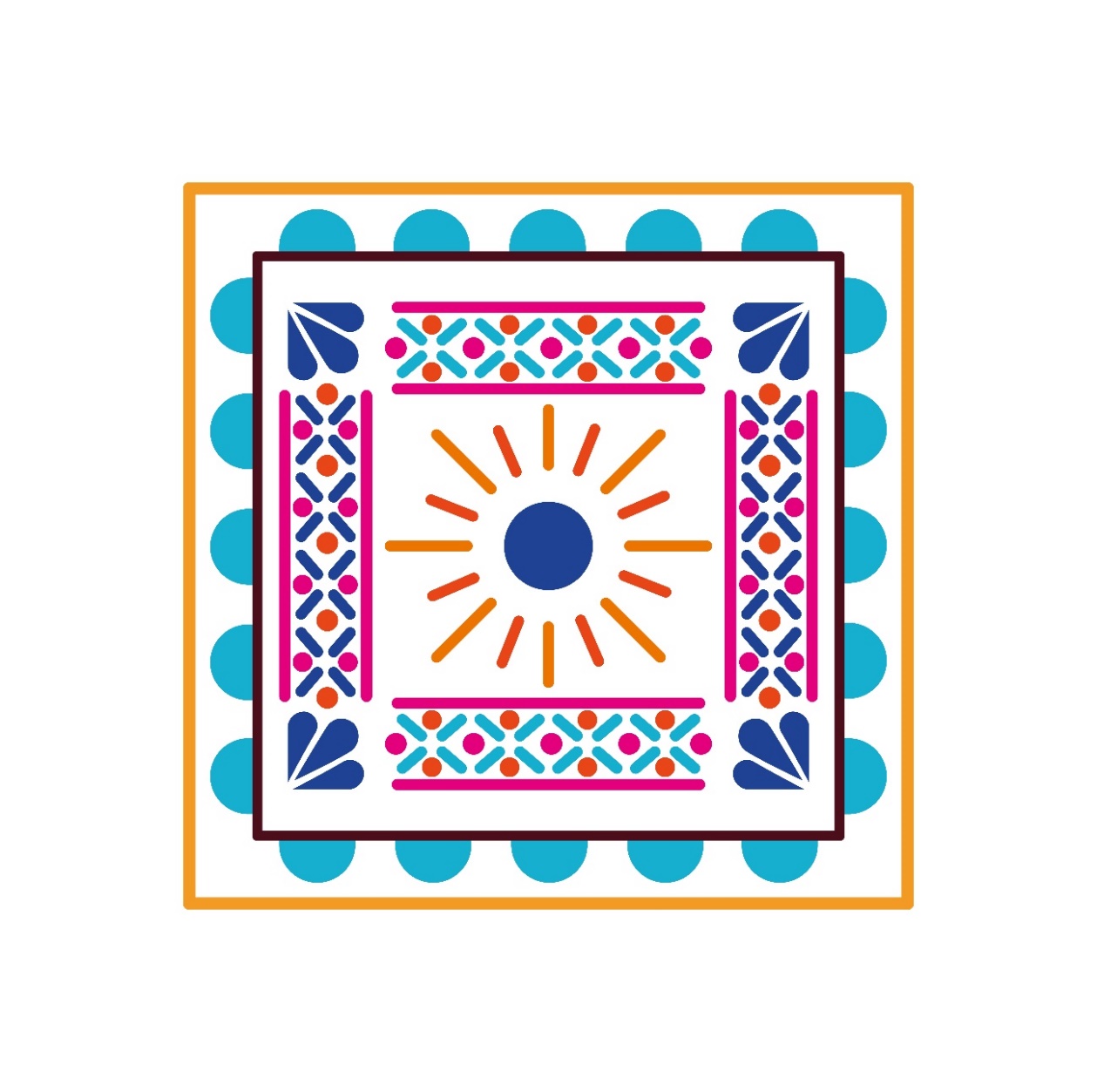 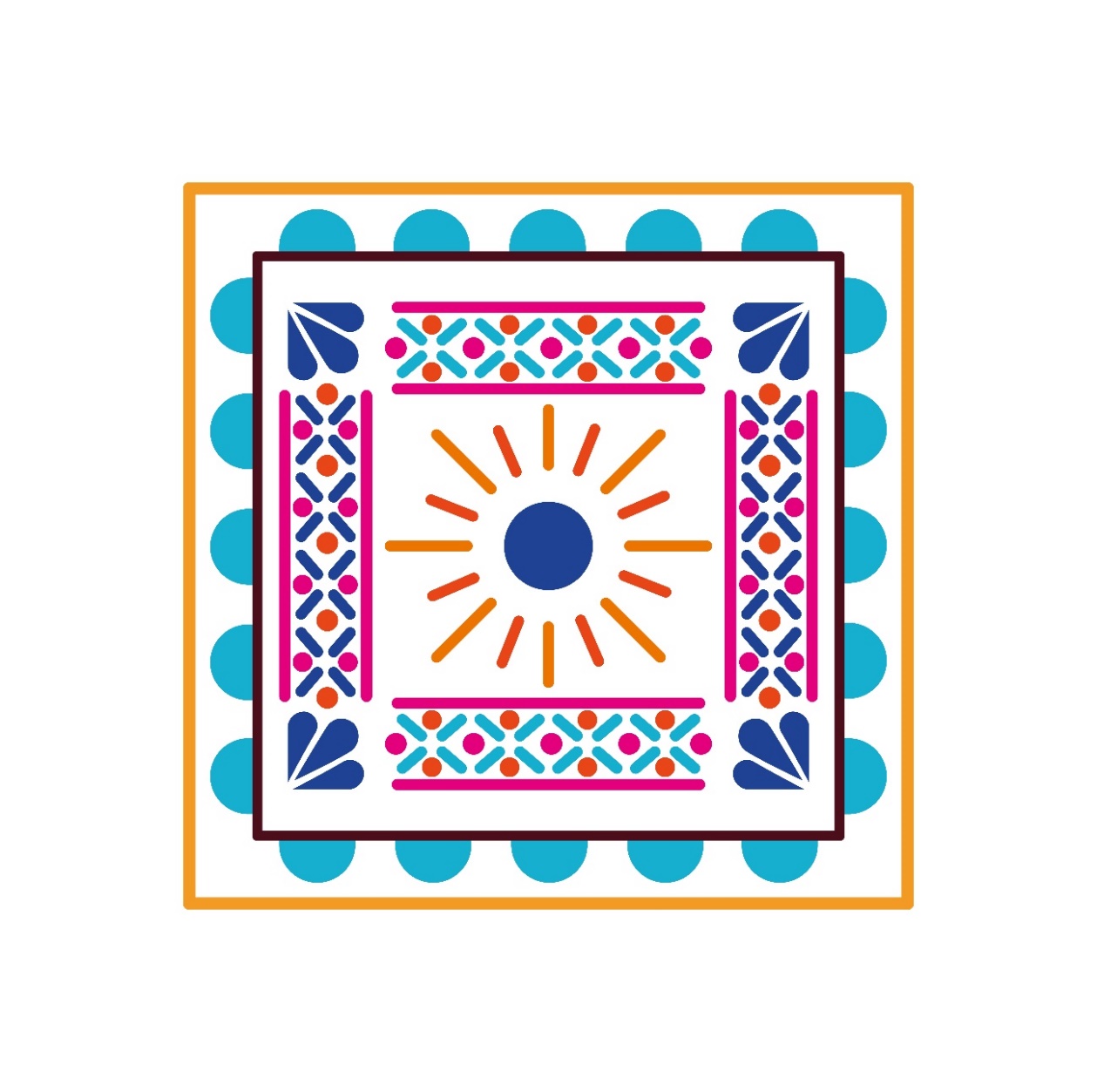 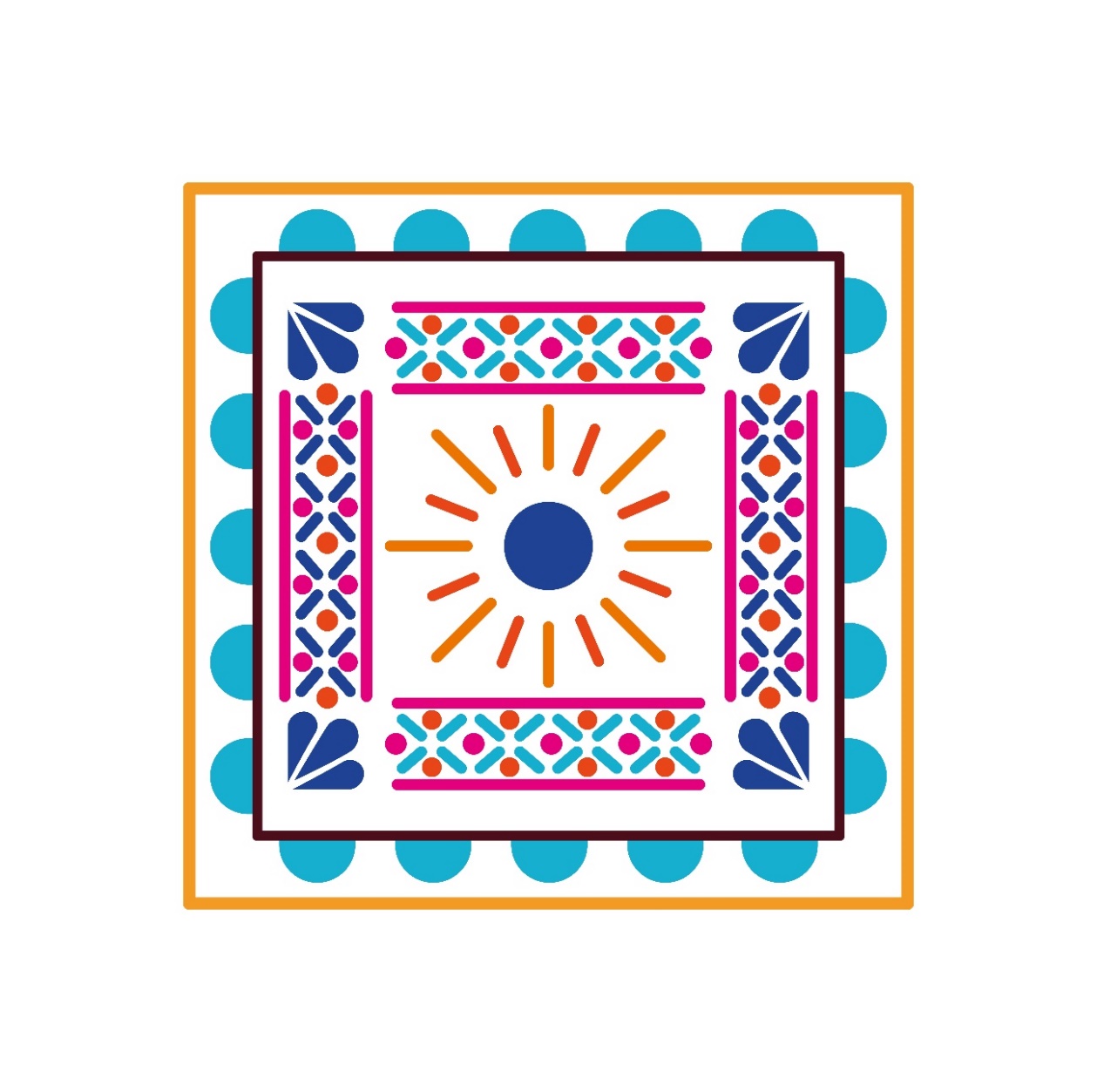 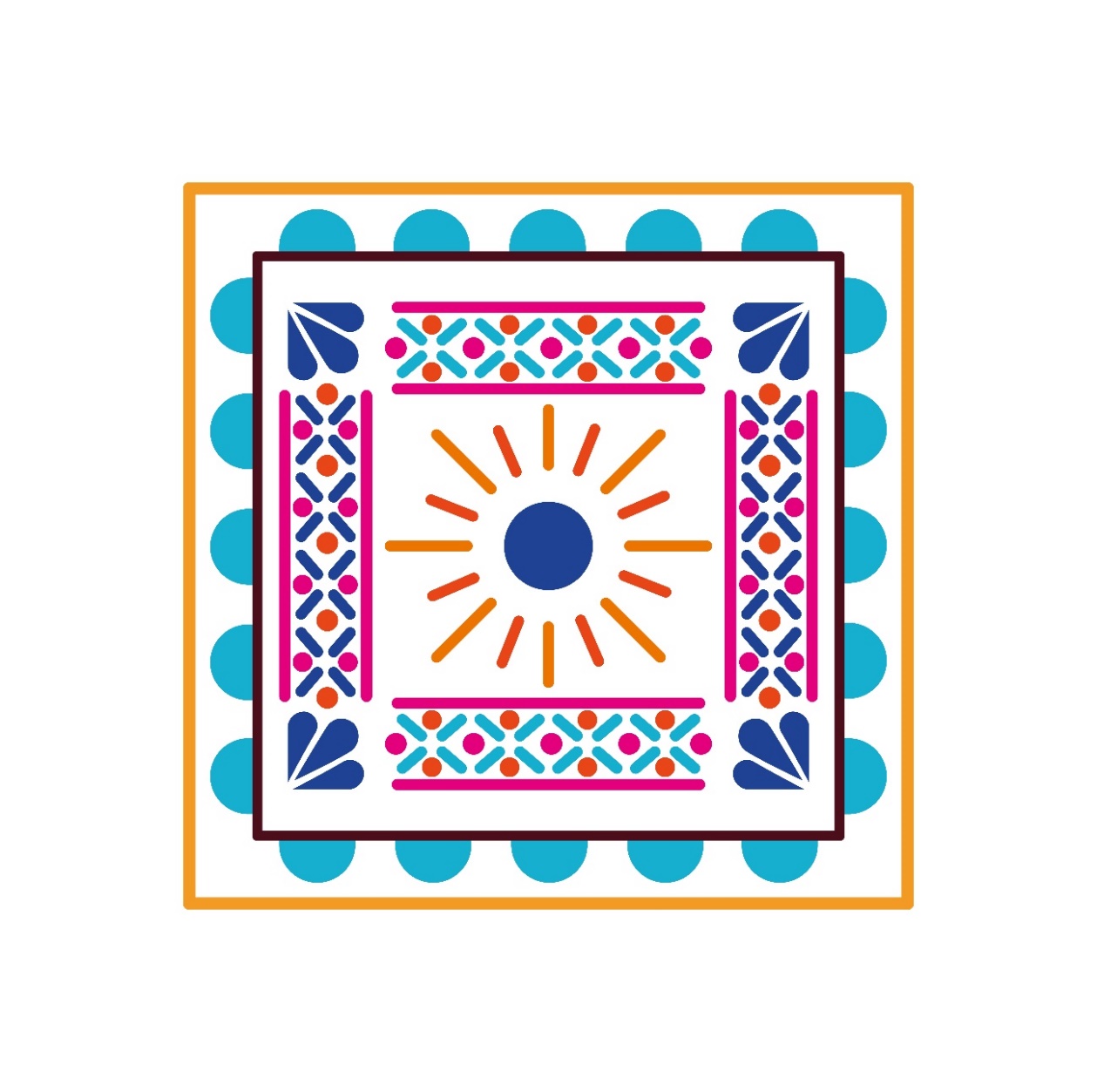 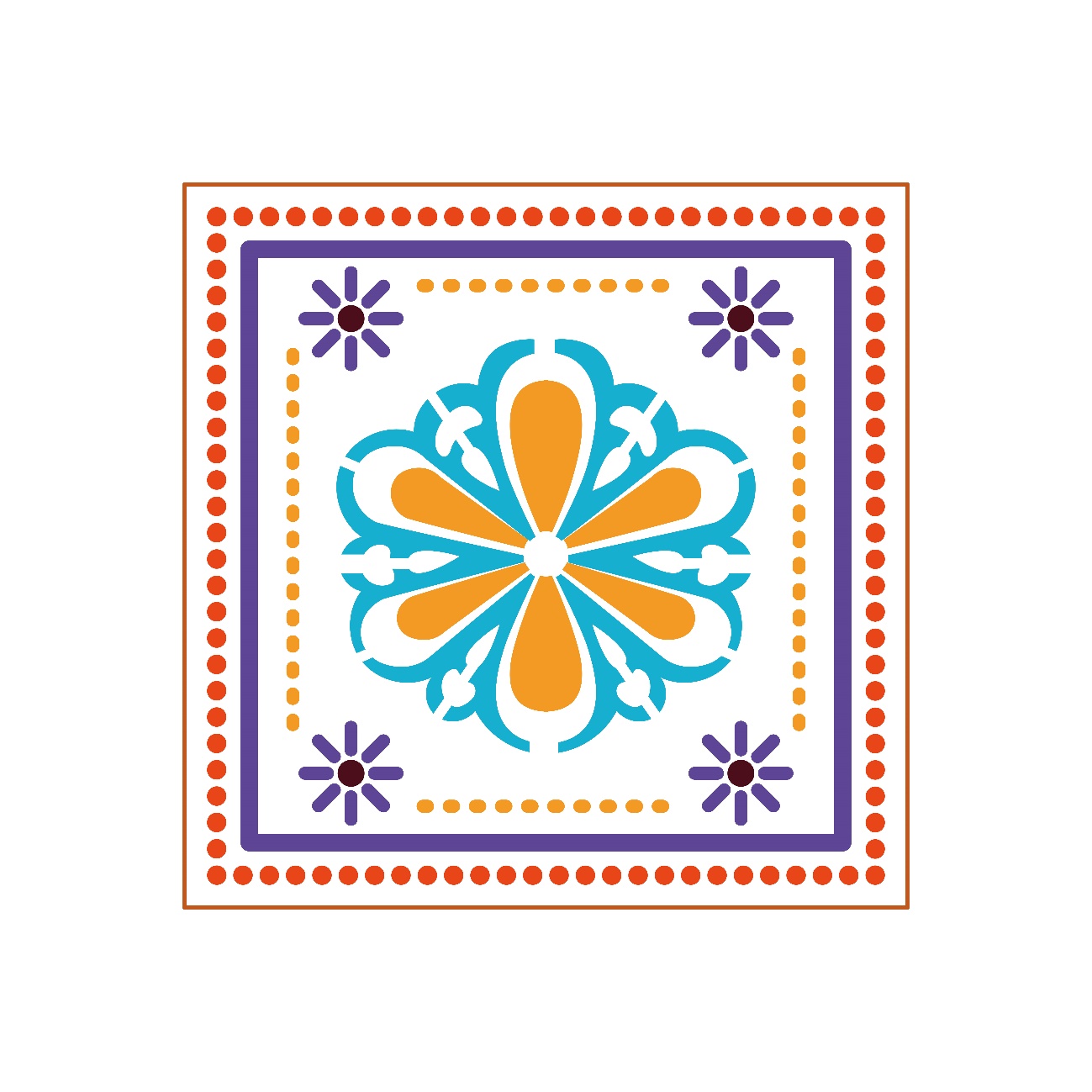 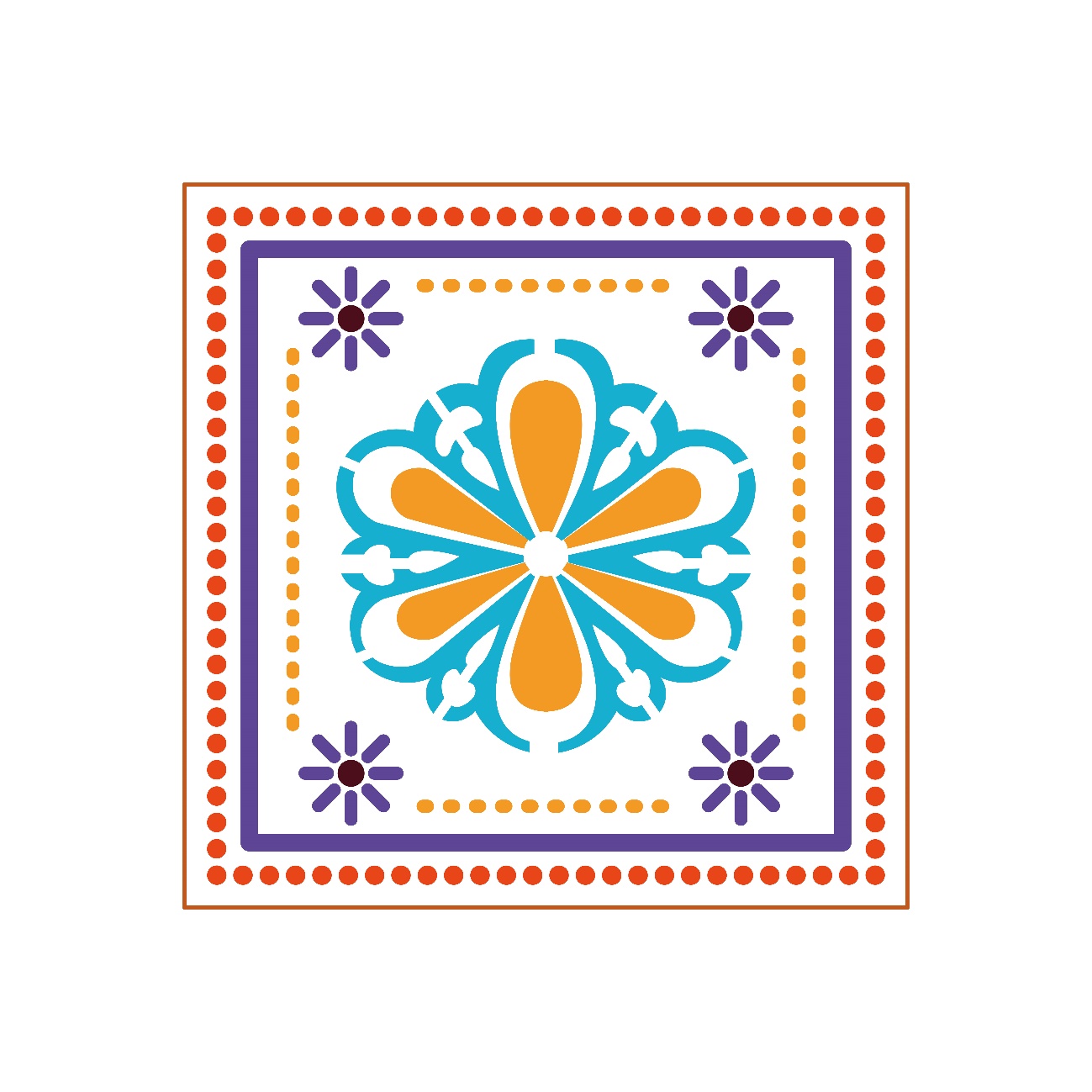 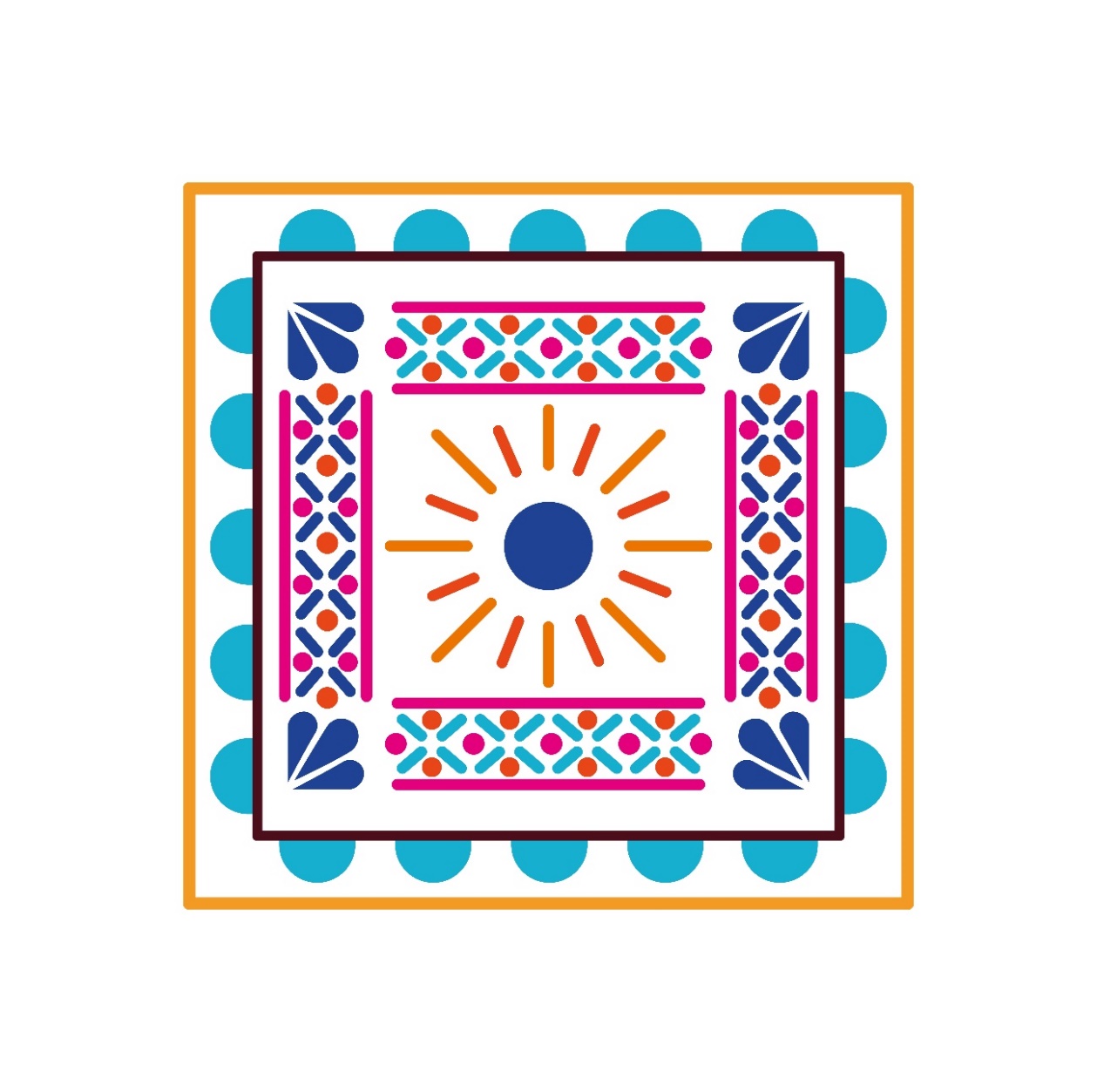 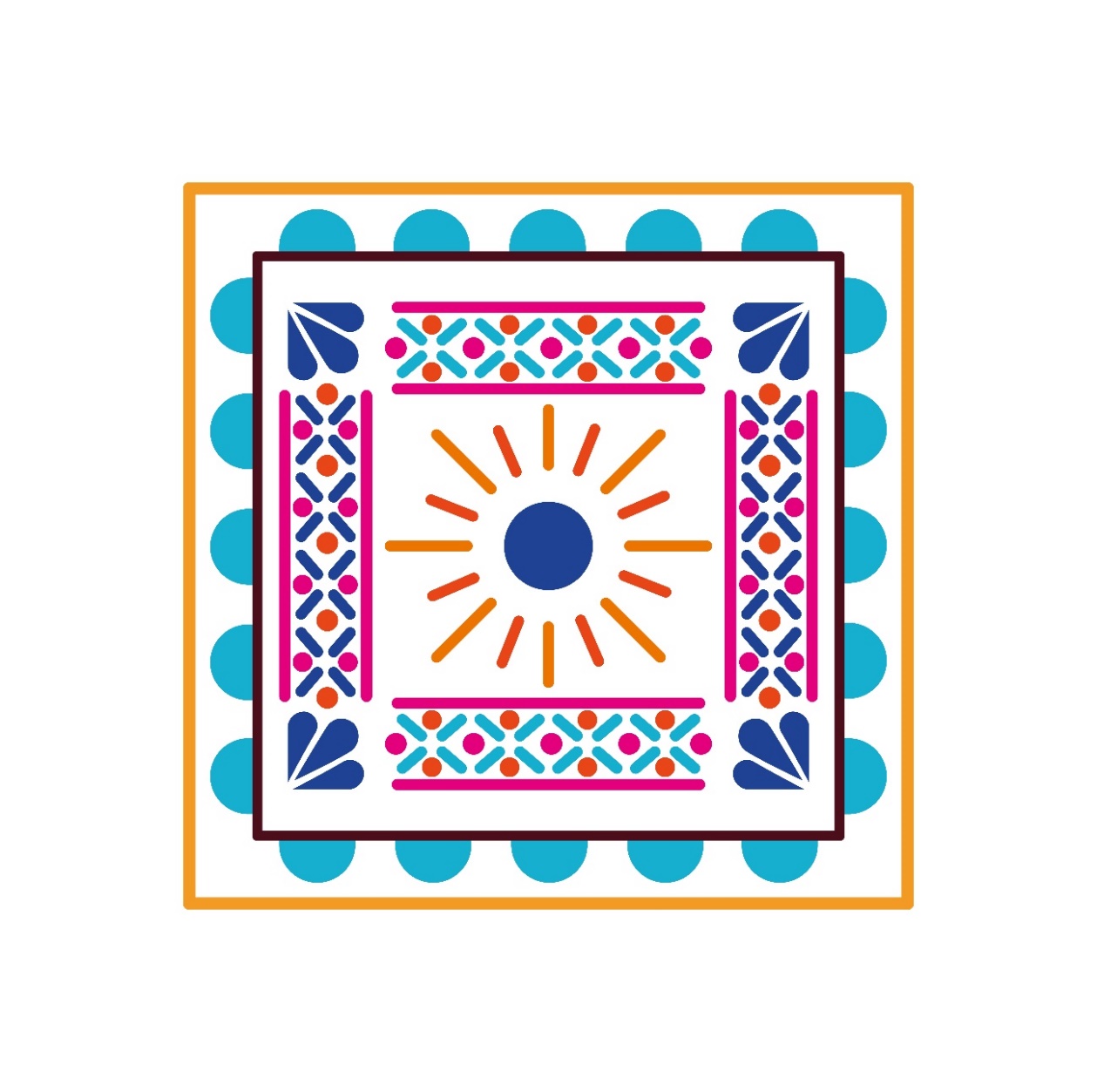 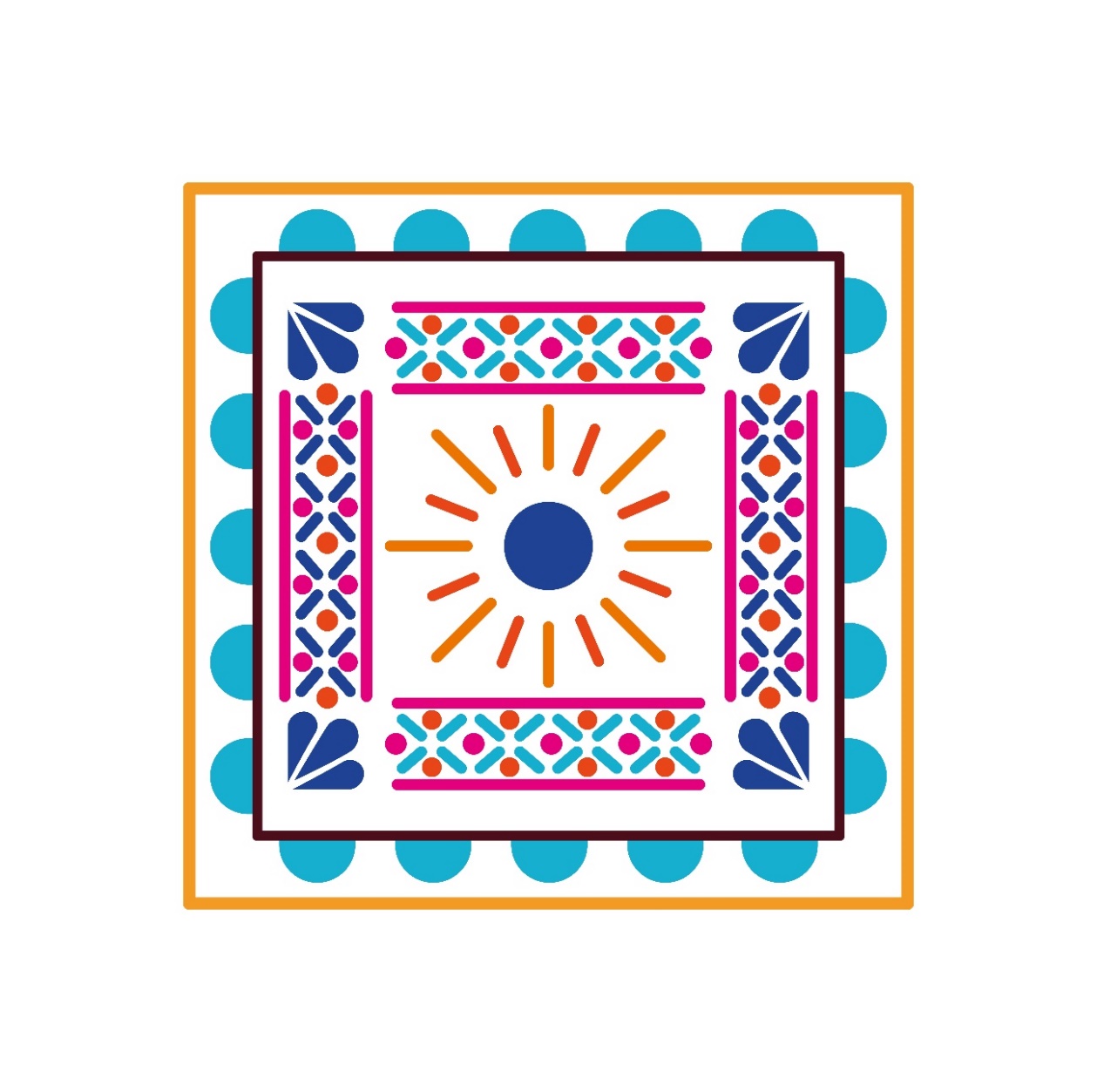 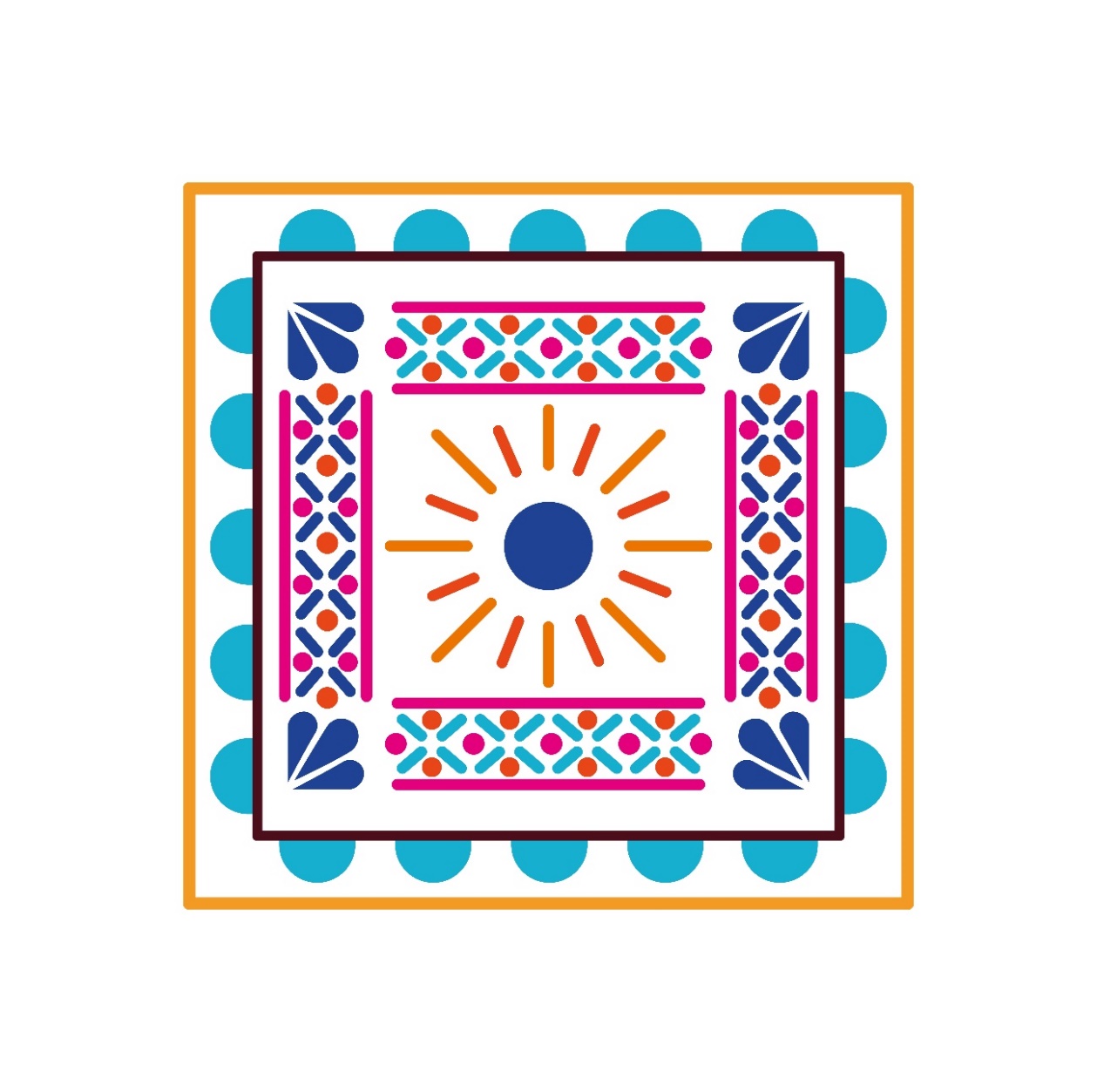 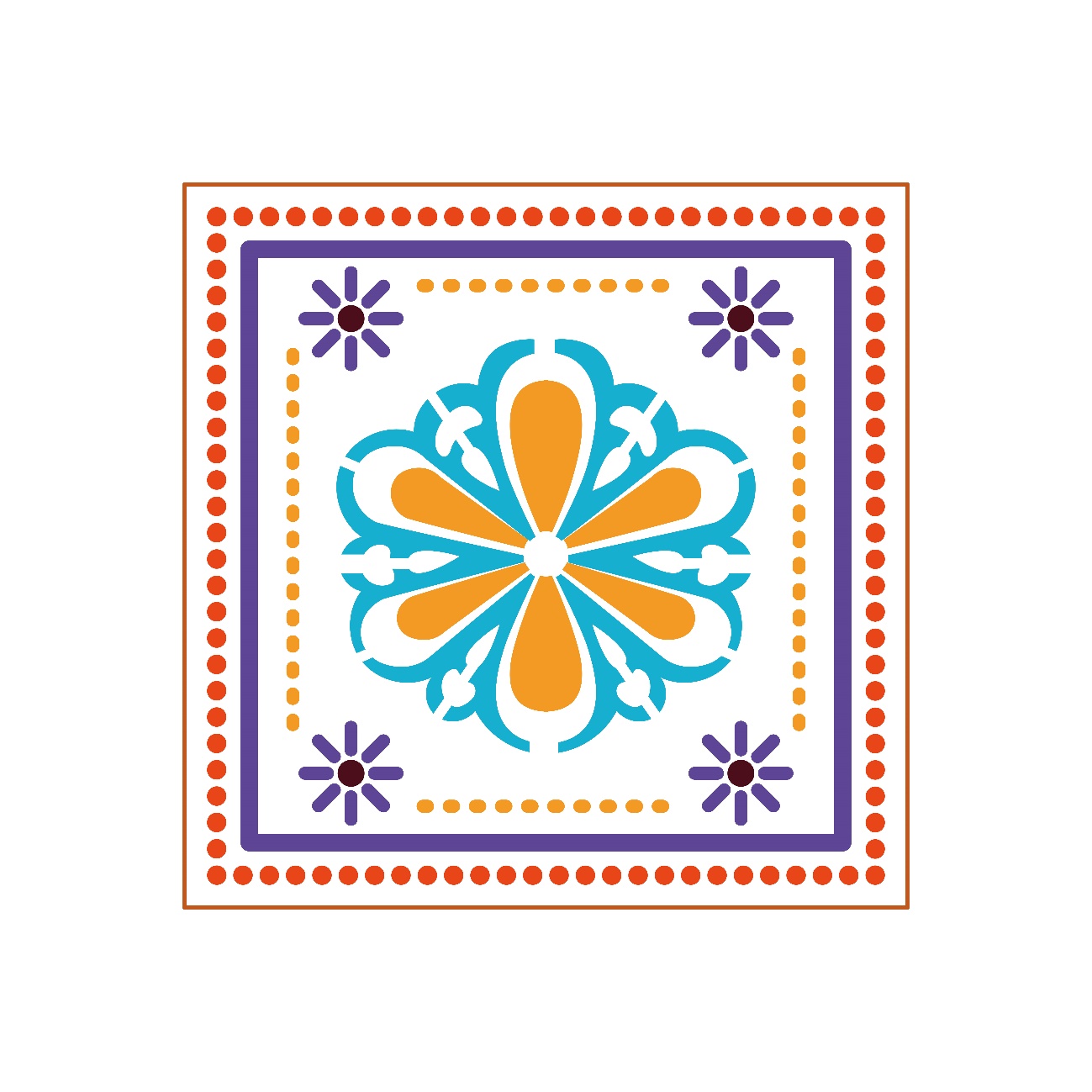 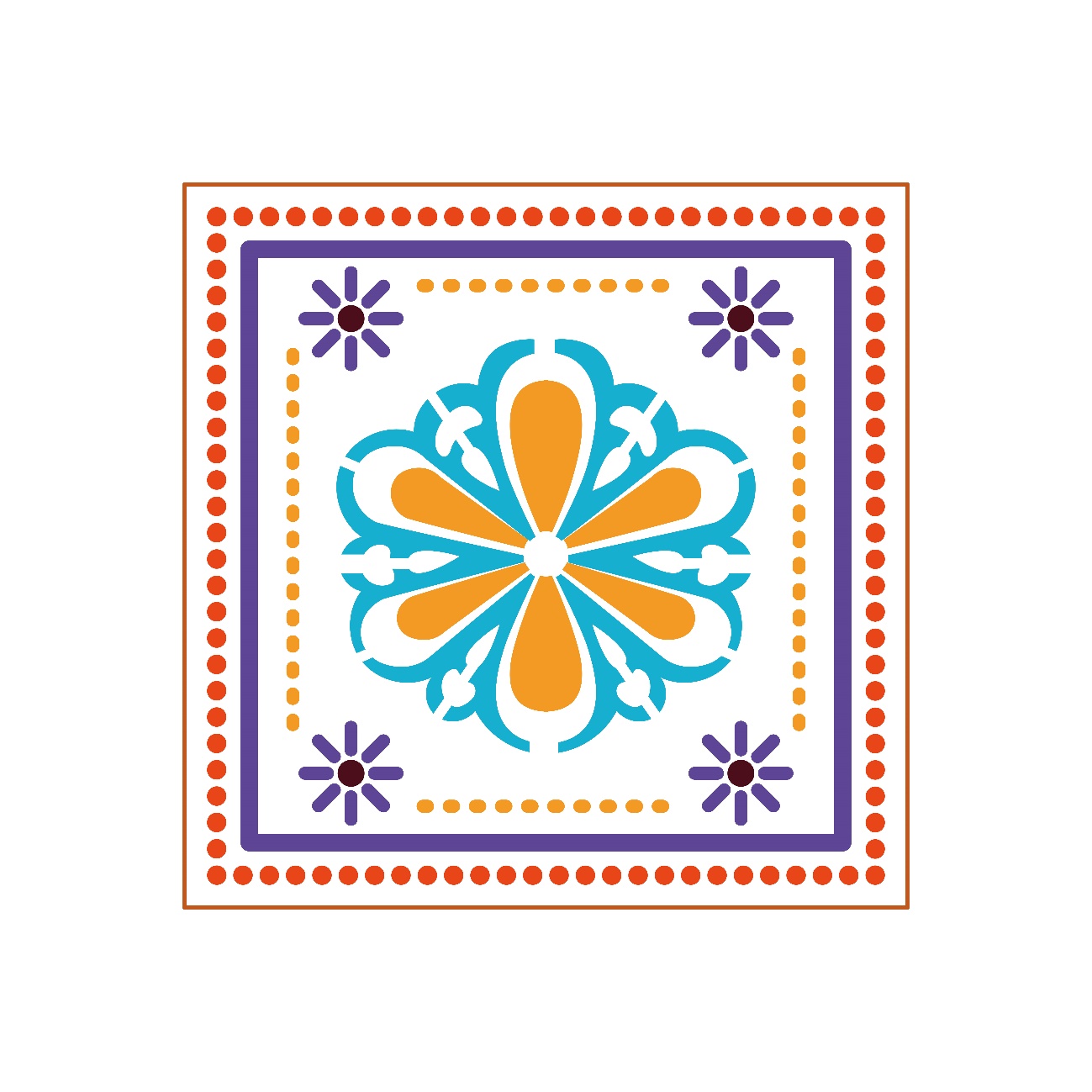 [Speaker Notes: Kate–9:20-9:45 (1 of 2)]
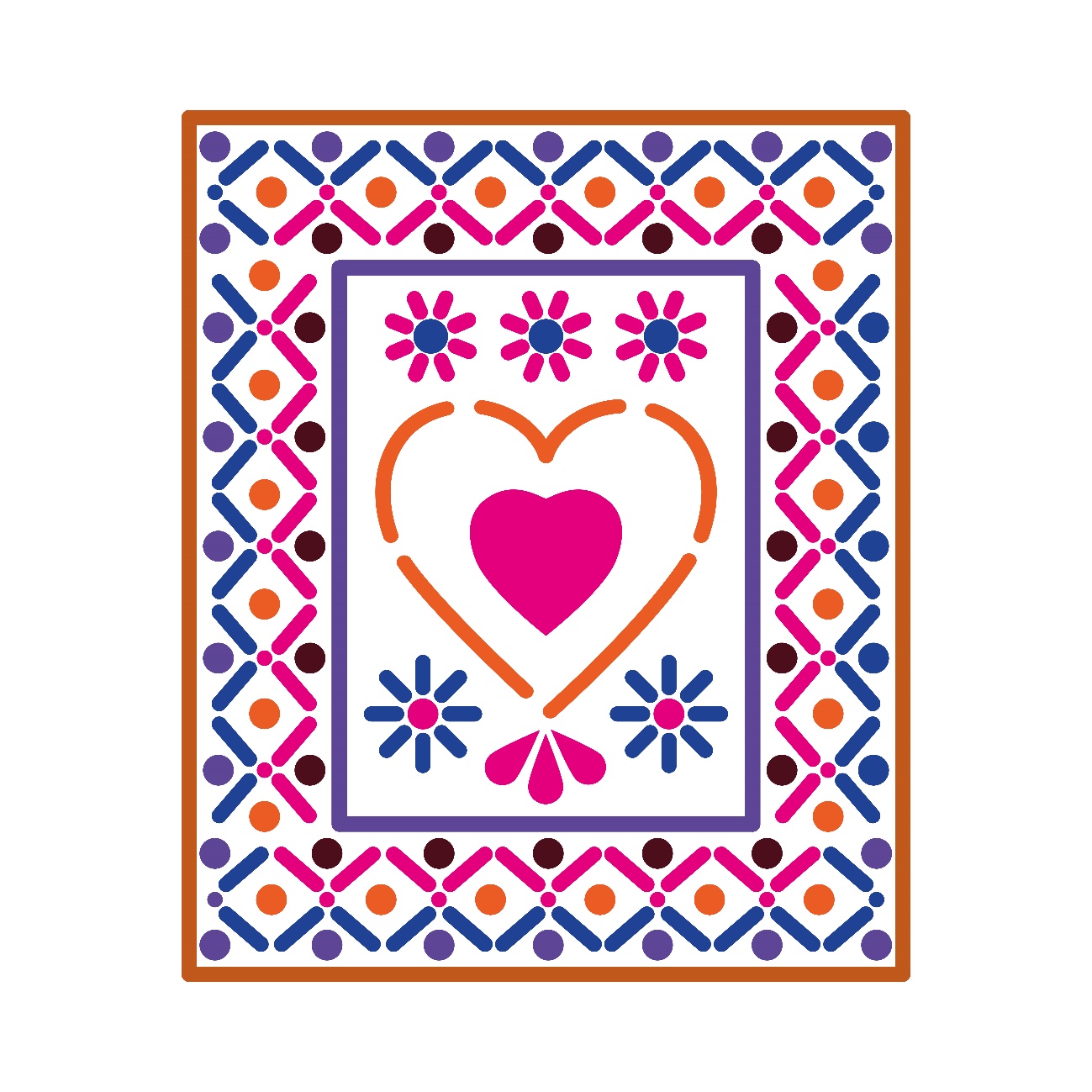 Panelist Questions
Please share an overview of the Parenting Network and the goals you strive to achieve?
What do you hear the families say that would be more of a support to them?  What would you recommend to Child Welfare leadership to improve social work practice and leadership skills when working with Latinx families?
Share your experience when collaborating with Parent Partners and families?  
Why was this program important for you to bring to the agency to support the Latinx families?  How does this align with CPM?  How will you continue to move this work forward?
[Speaker Notes: 9:20-9:45 (2 of 2) 

Tell us about the Parent Partner Program and its purpose (5 min) Leadership
(Chat response: What do you hear from the panel that might help you center Latinx families’ voice, experience in your own practice? Be thinking…..chat your responses when you are ready)
Parent Partners: what do you see? hear? from Latinx families and how do you support them?  What is one thing that you would share with the child welfare colleagues here today who are interested in enhancing their practice and leadership skills when working with or on behalf of Latinx families? (5 min-7 min) 
Social worker/sup: How do PP enhance my work with Latinx families? (5 min)
Leadership–what CPM LBs are important to sustain the use of the PP program? Why is this program important for Latinx families in your community? (Leadership) 5 min
Field questions from chat. (3 ish min)]
Moderated Panel: Safe Care with Latinx Families
San Diego County & SBCS
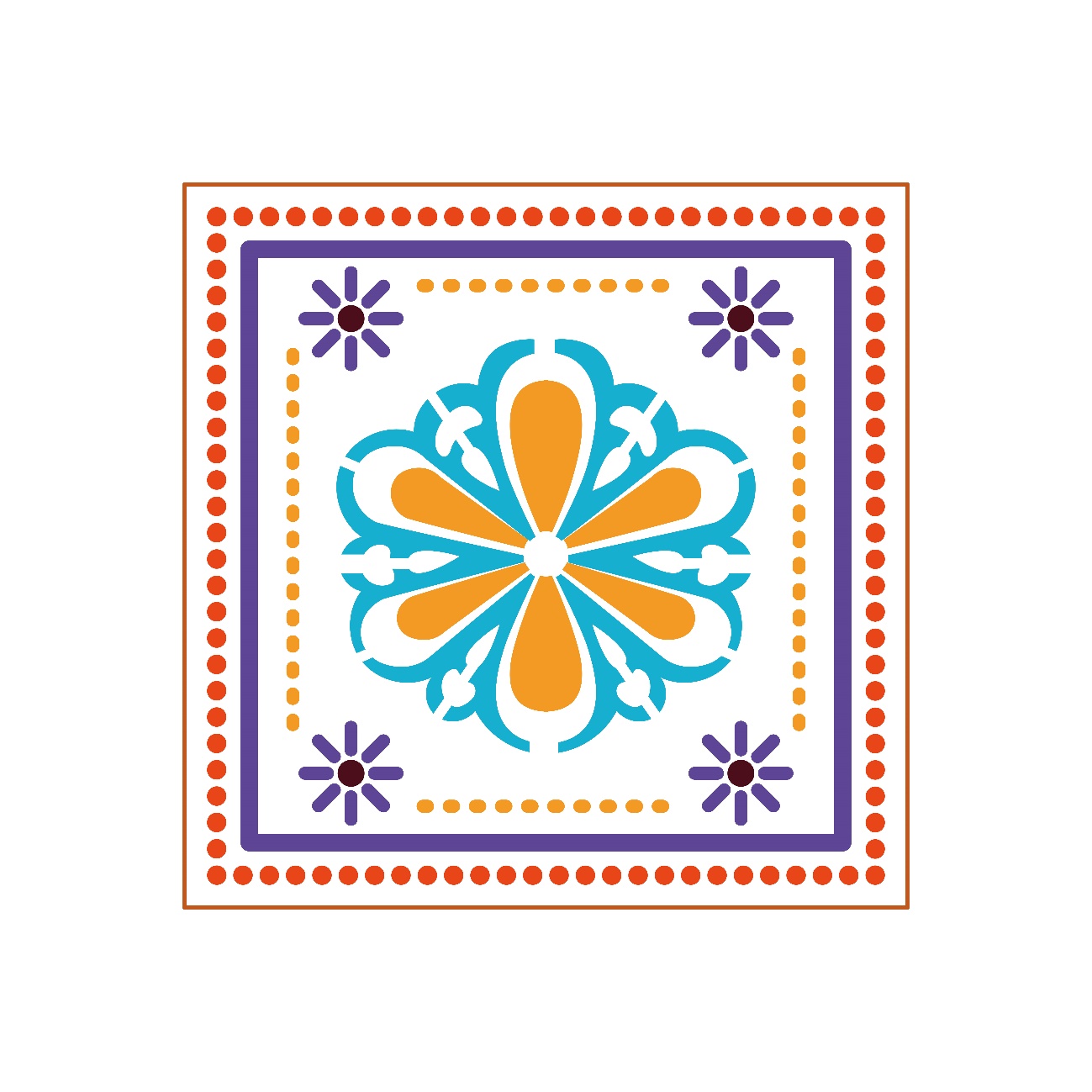 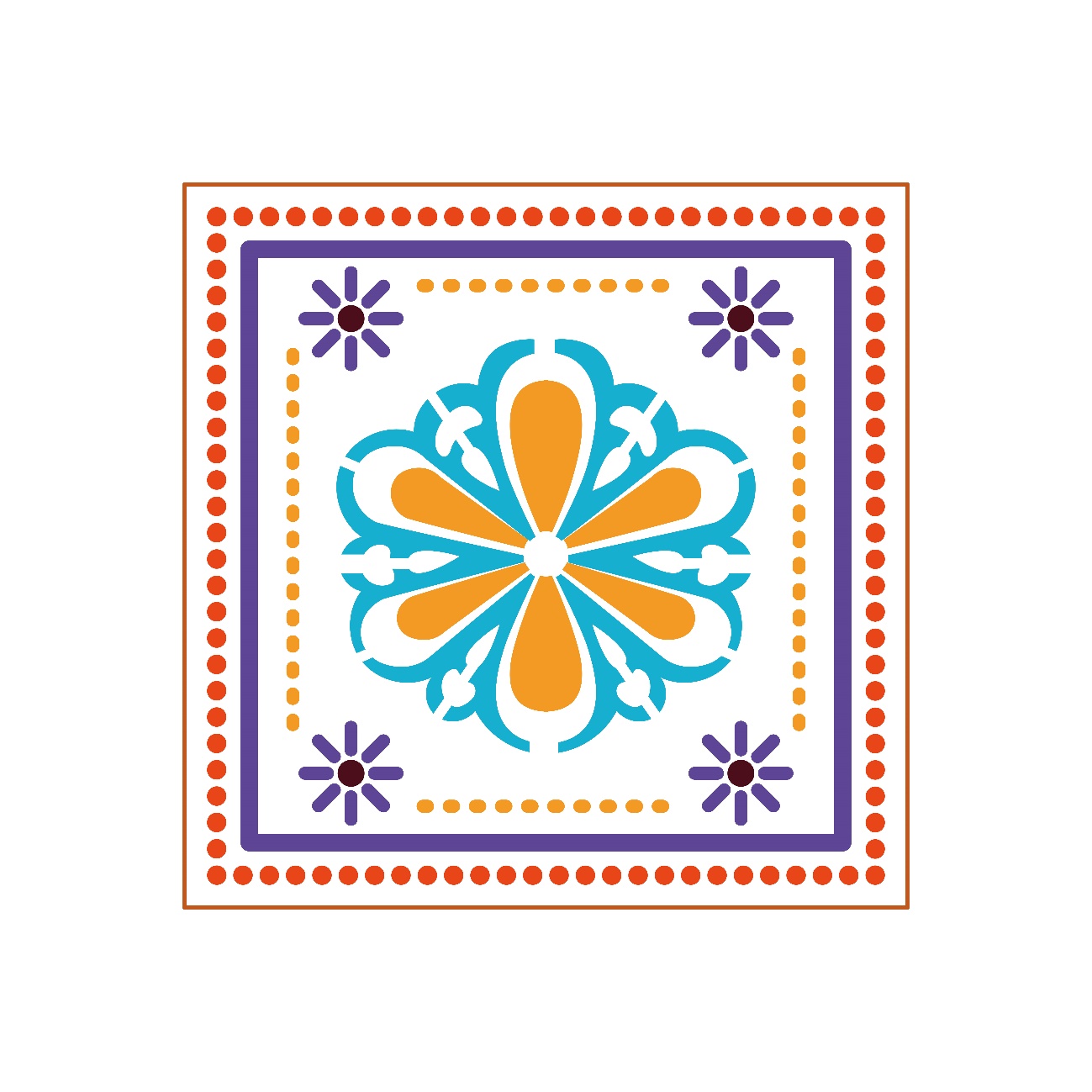 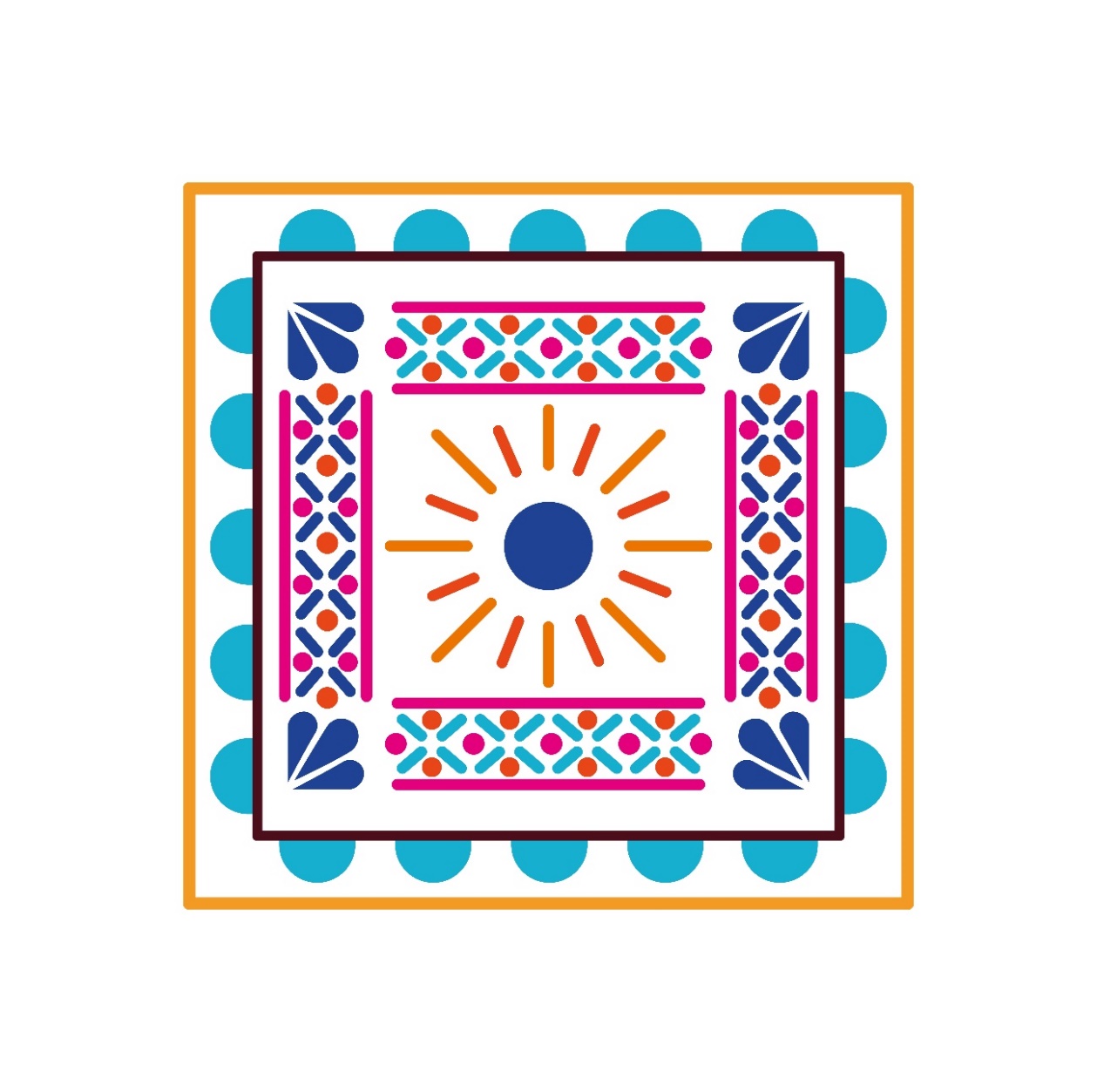 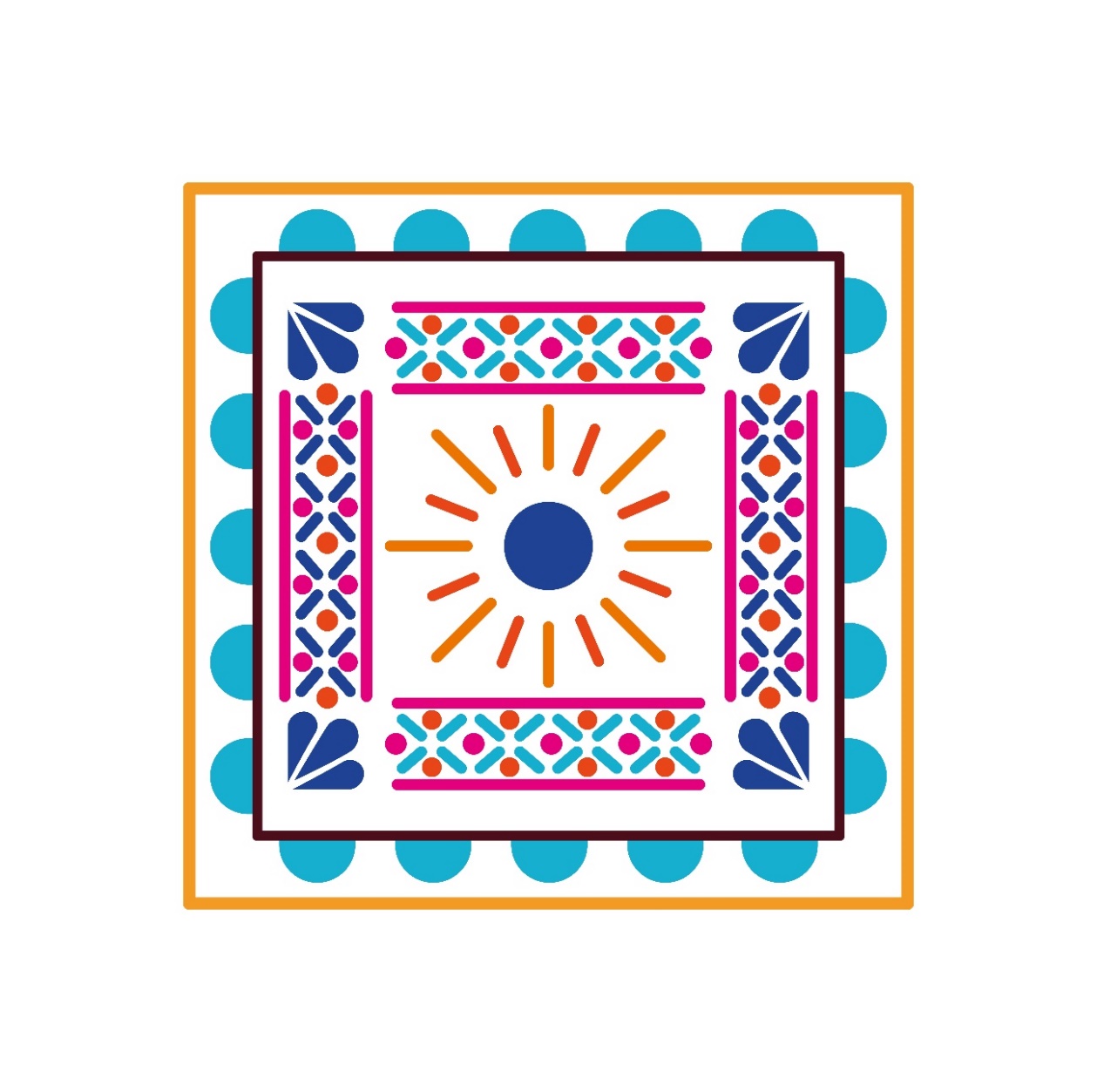 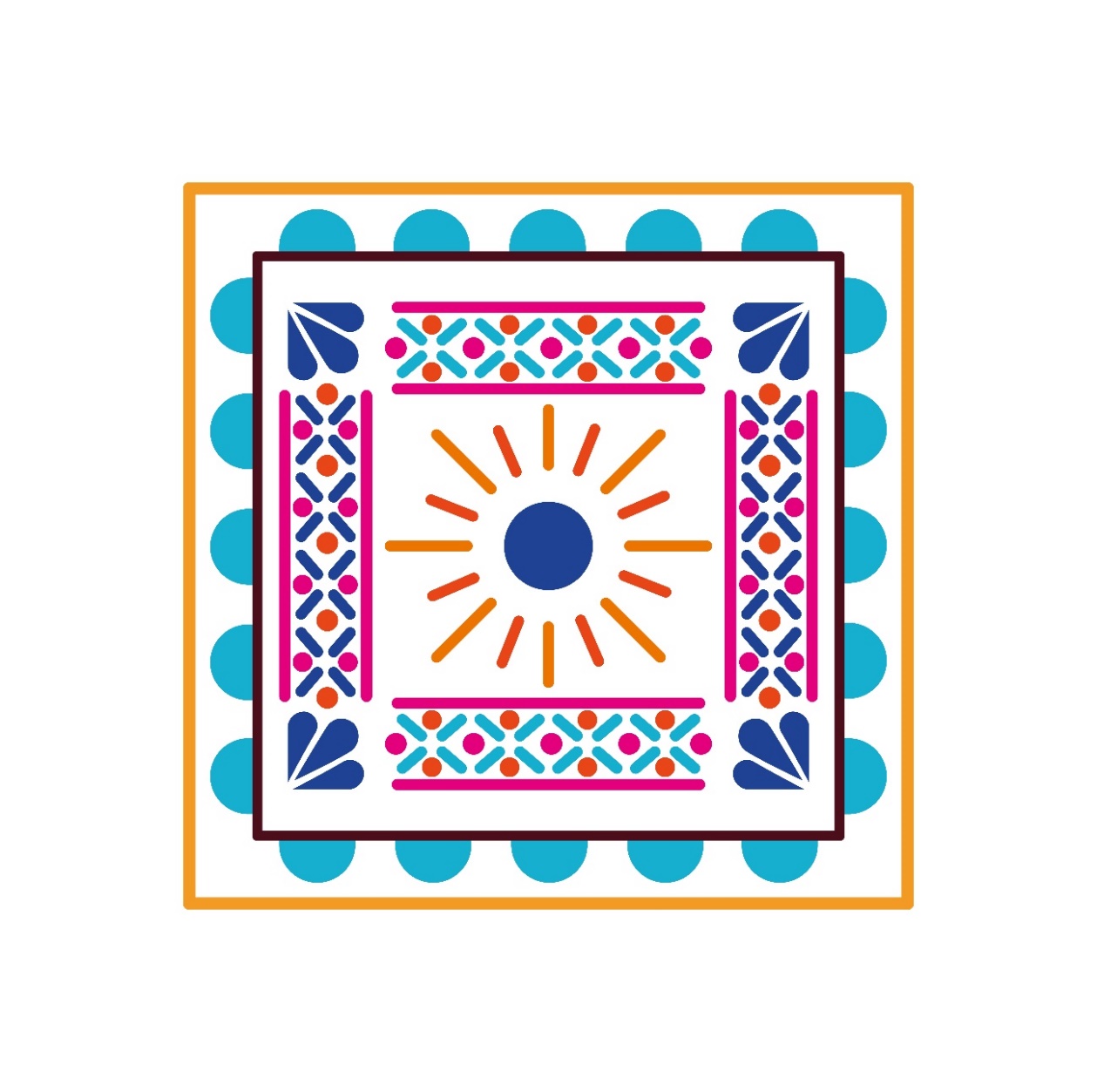 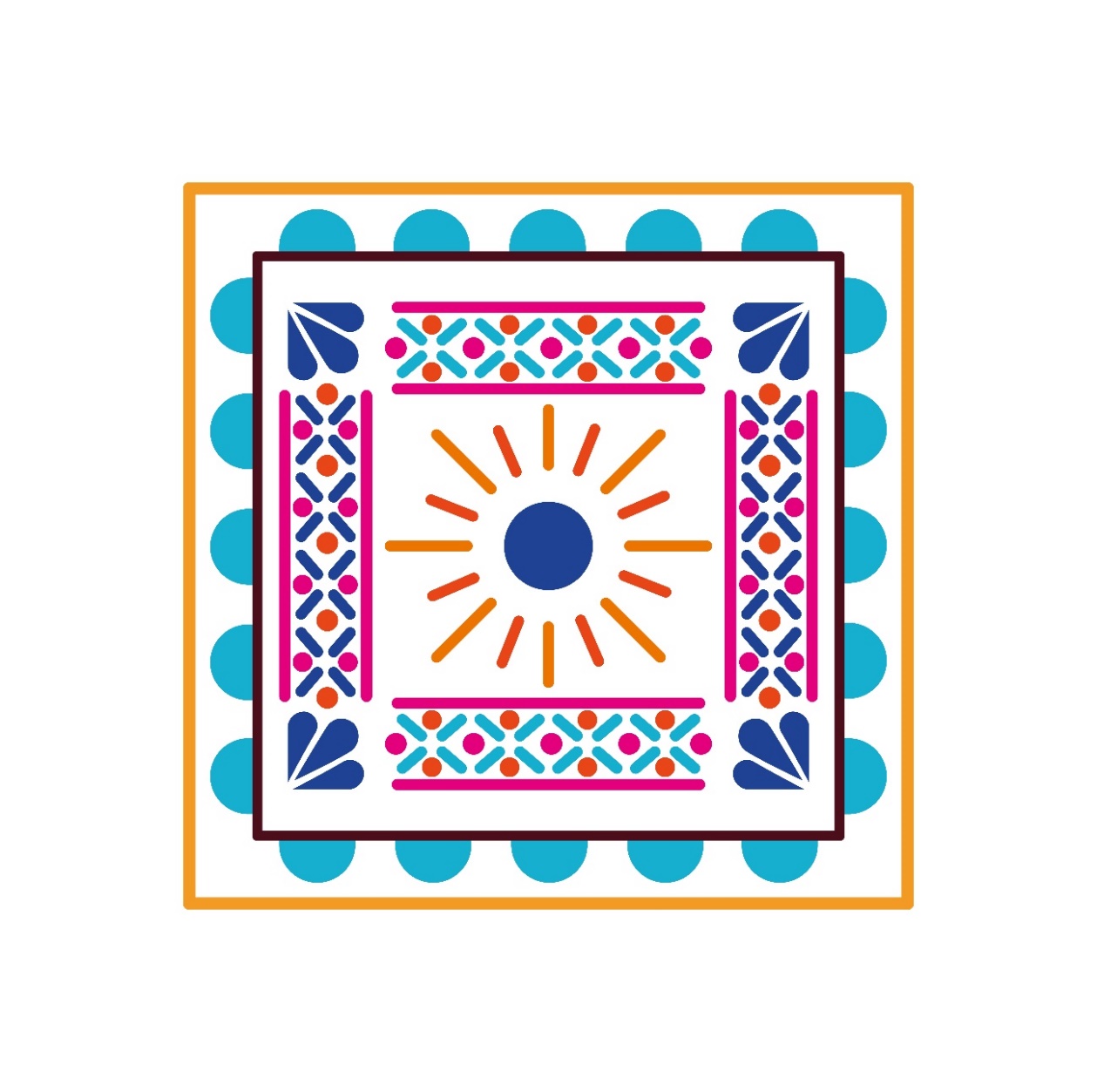 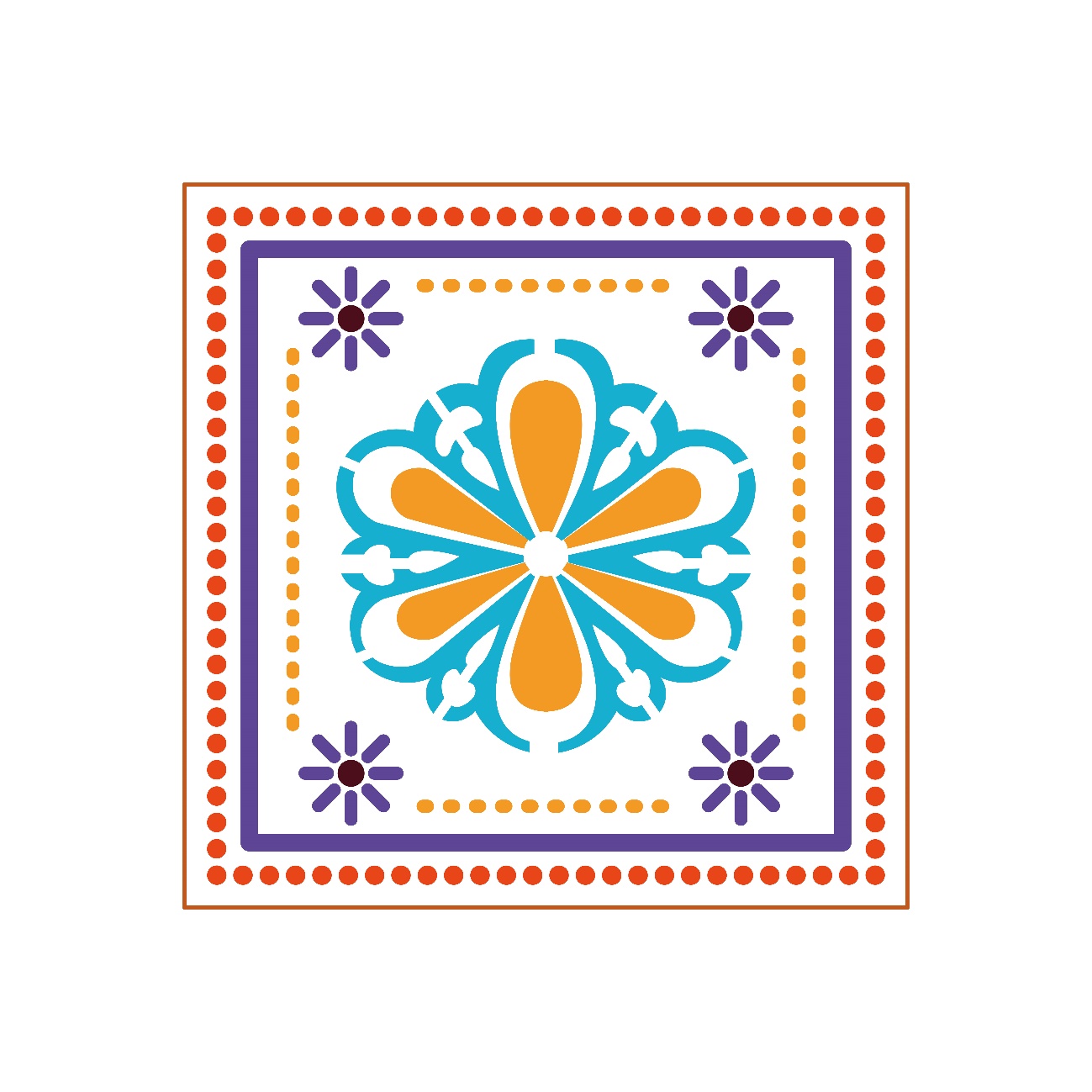 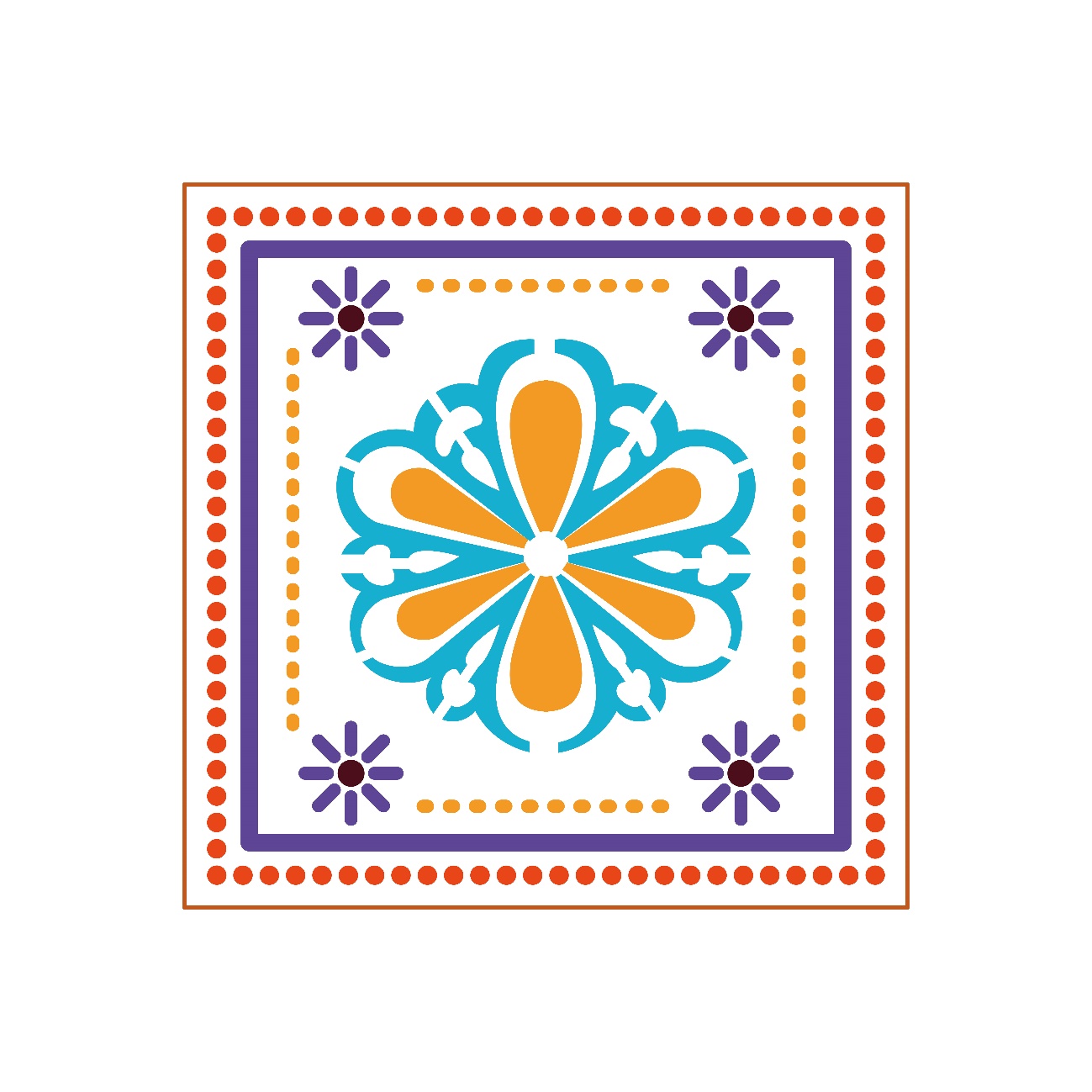 Facilitator:Jorge Cabrera, Casey Family Programs

Panelists:Kimberly Giardina, DSW, MSW, County of San Diego HHSA
Danielle L. Fettes, Ph.D., UCSD
Karla Ledesma, LCSW, SBCS
Tandy Perry, LCSW, SBCS
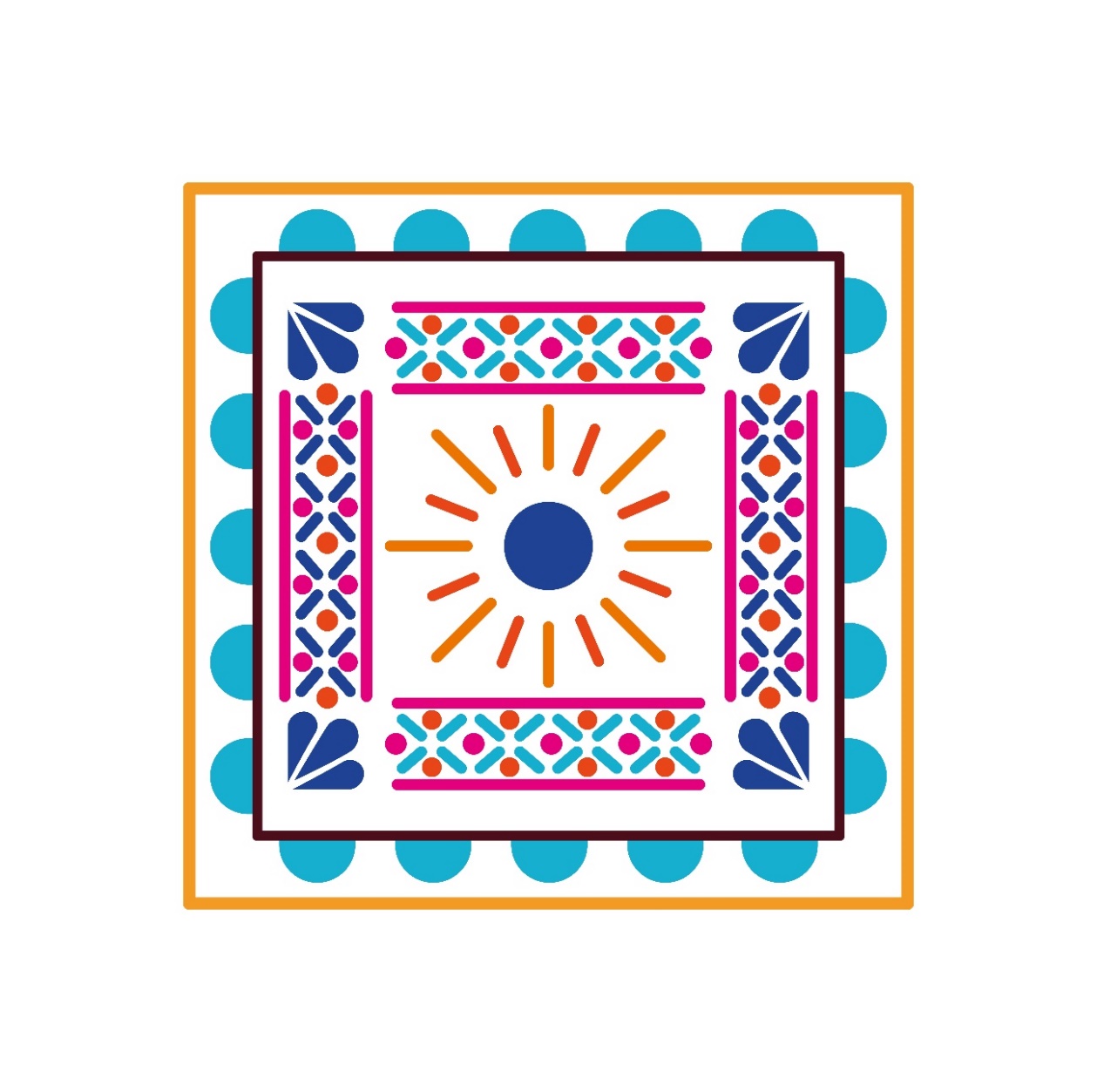 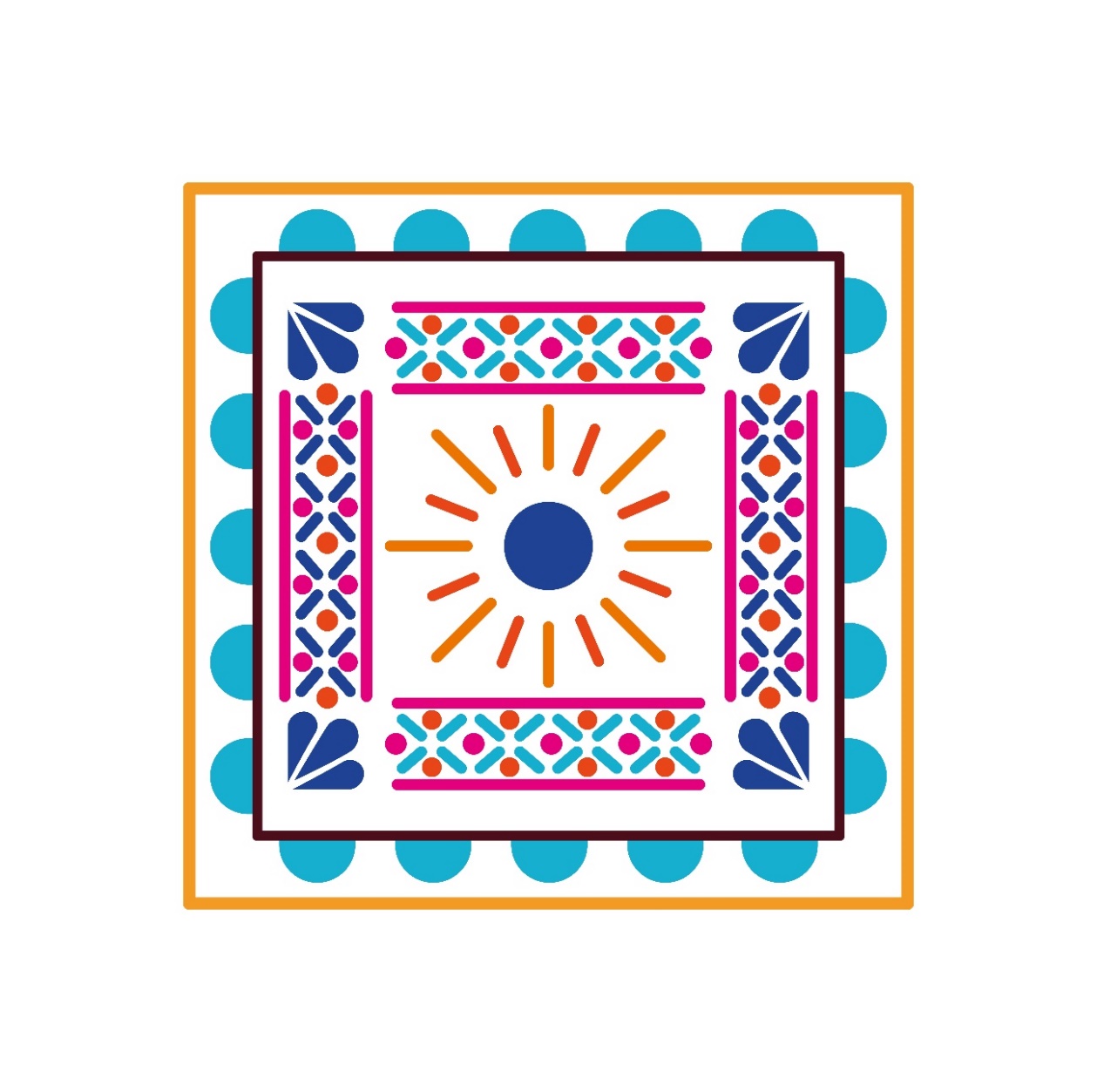 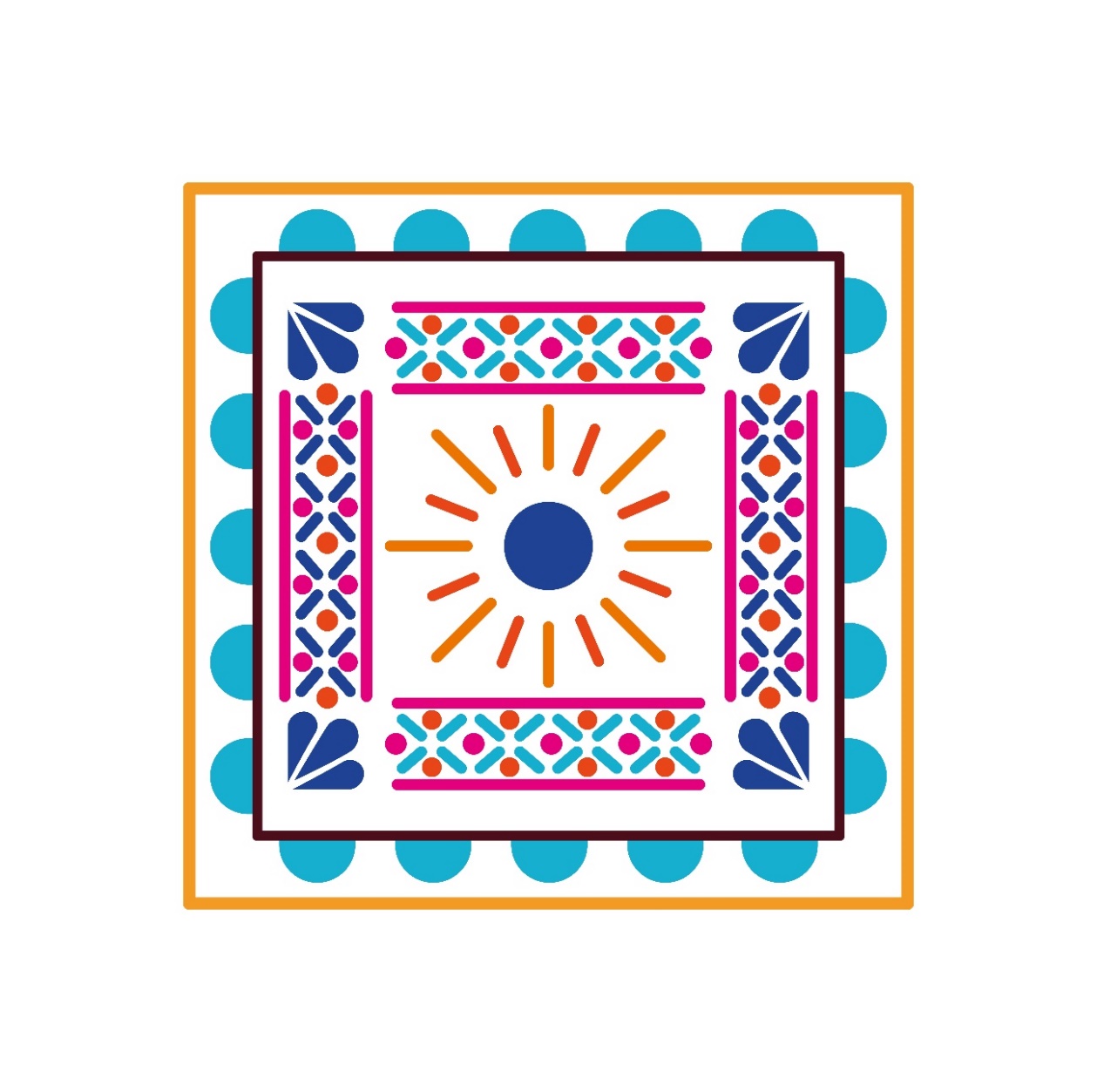 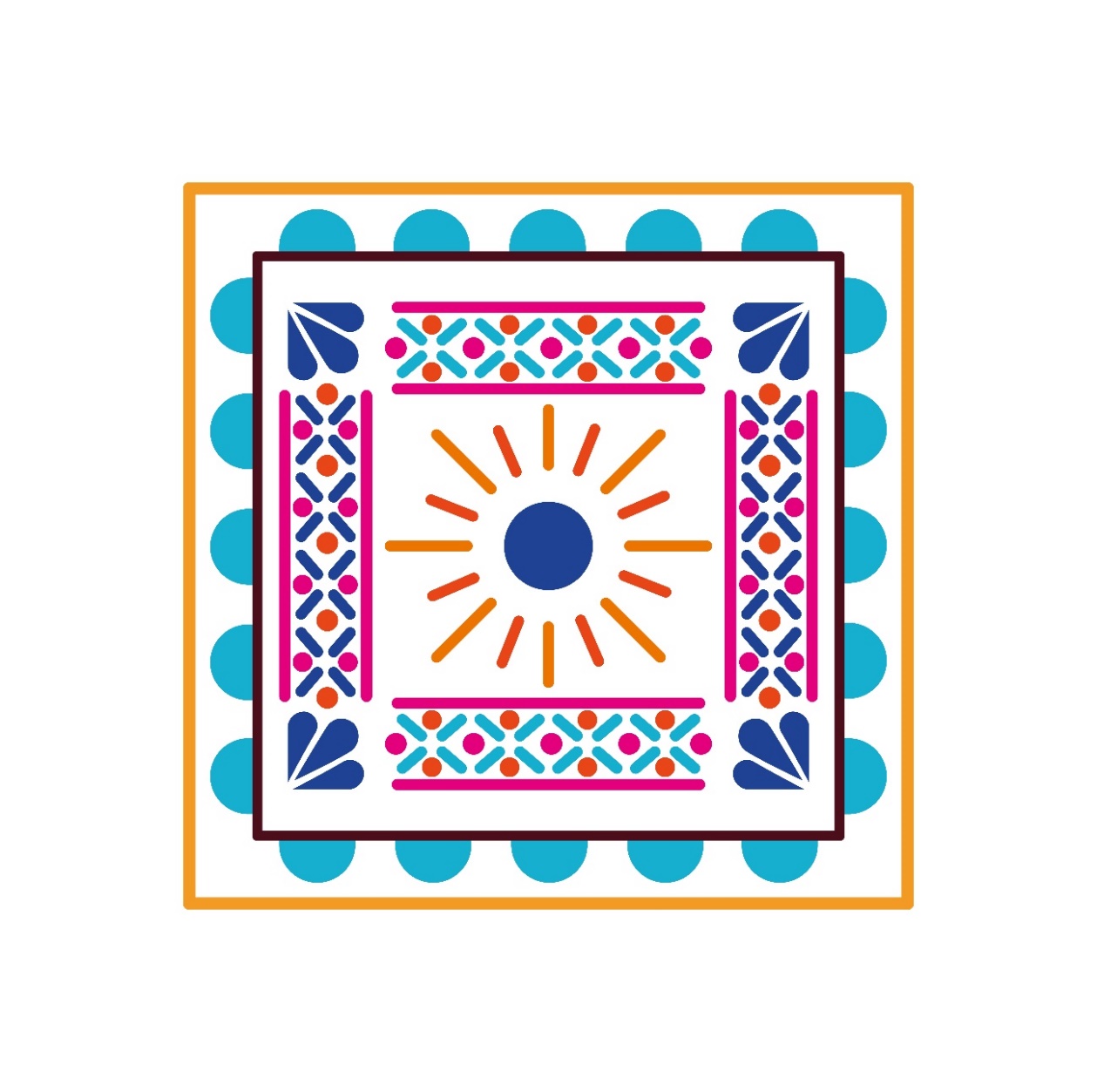 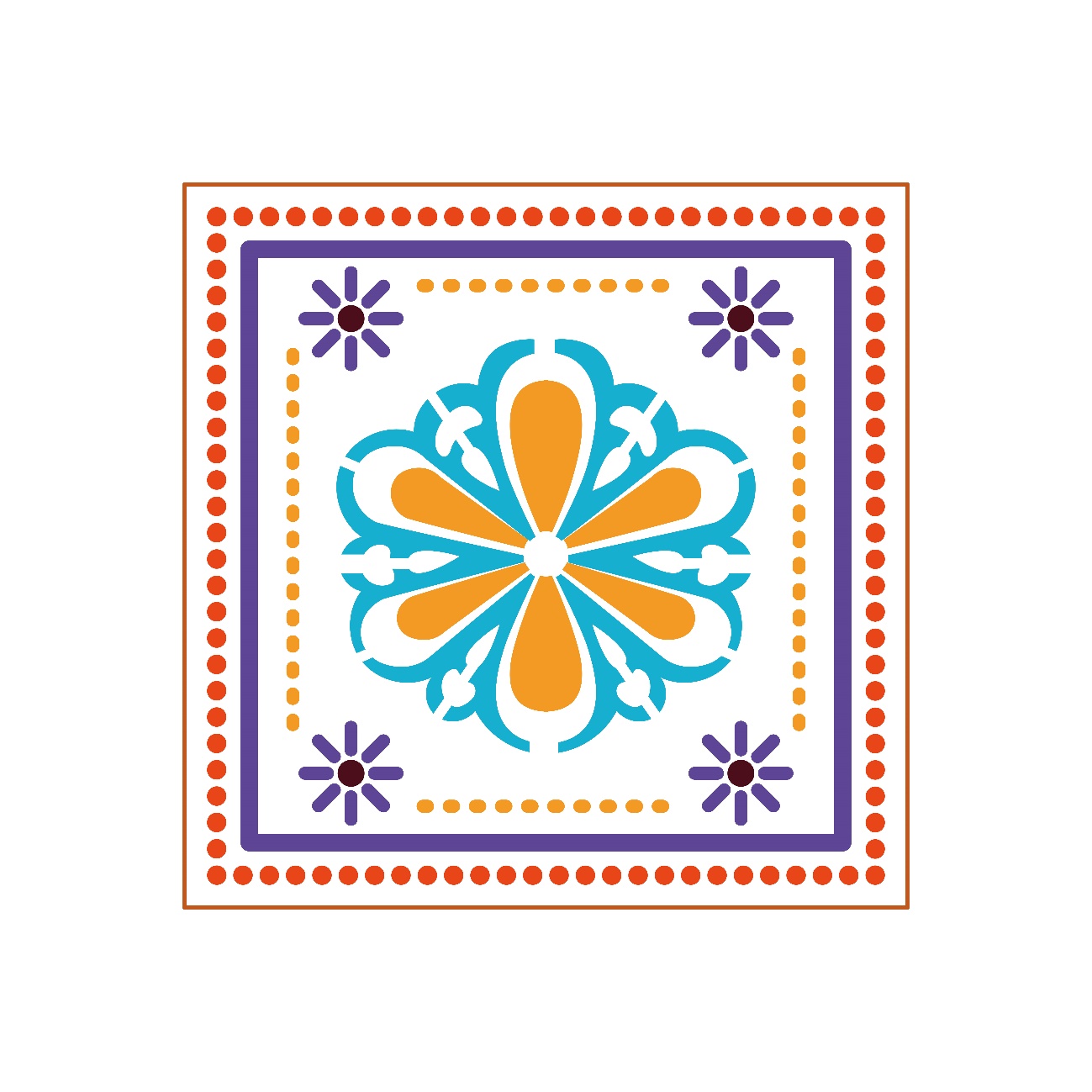 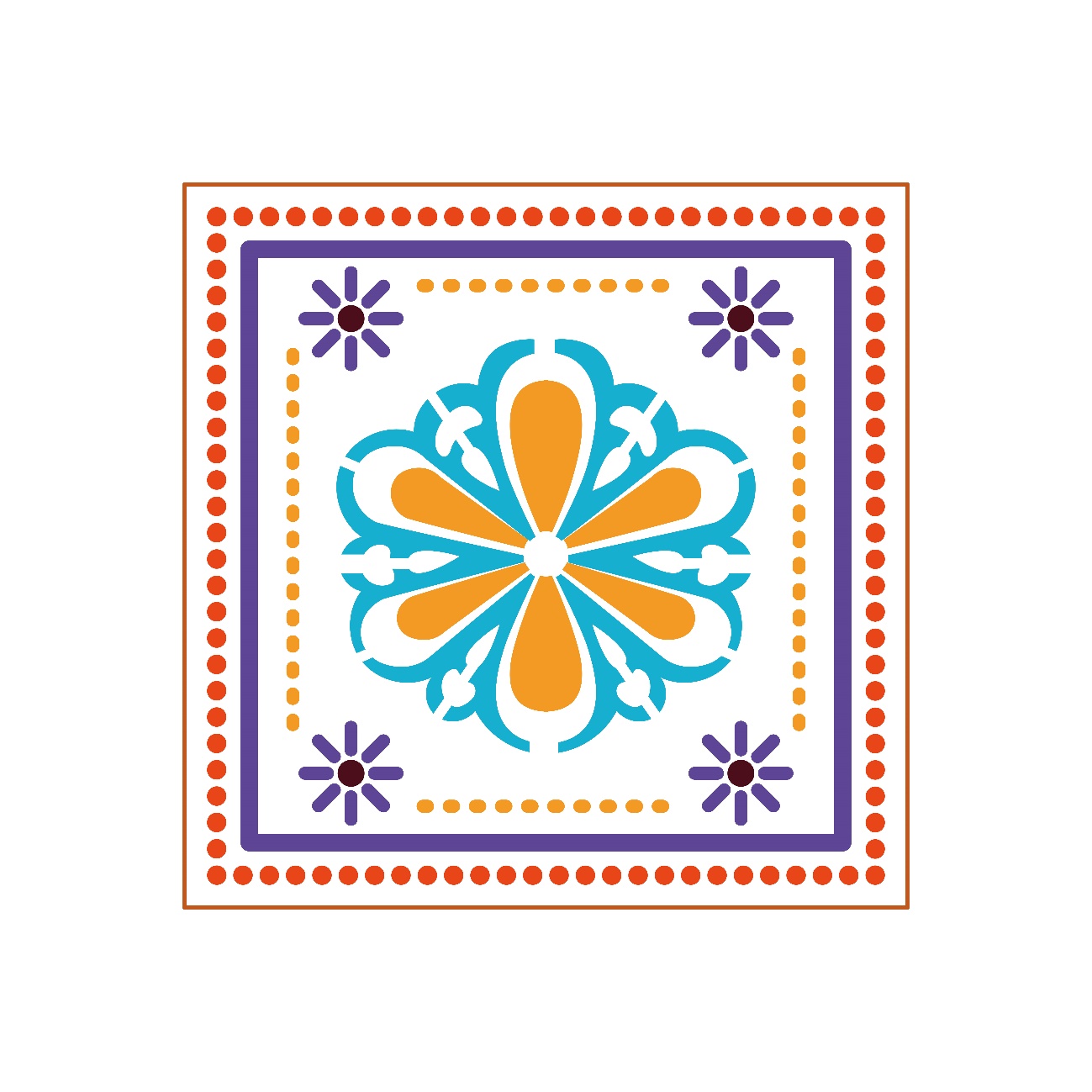 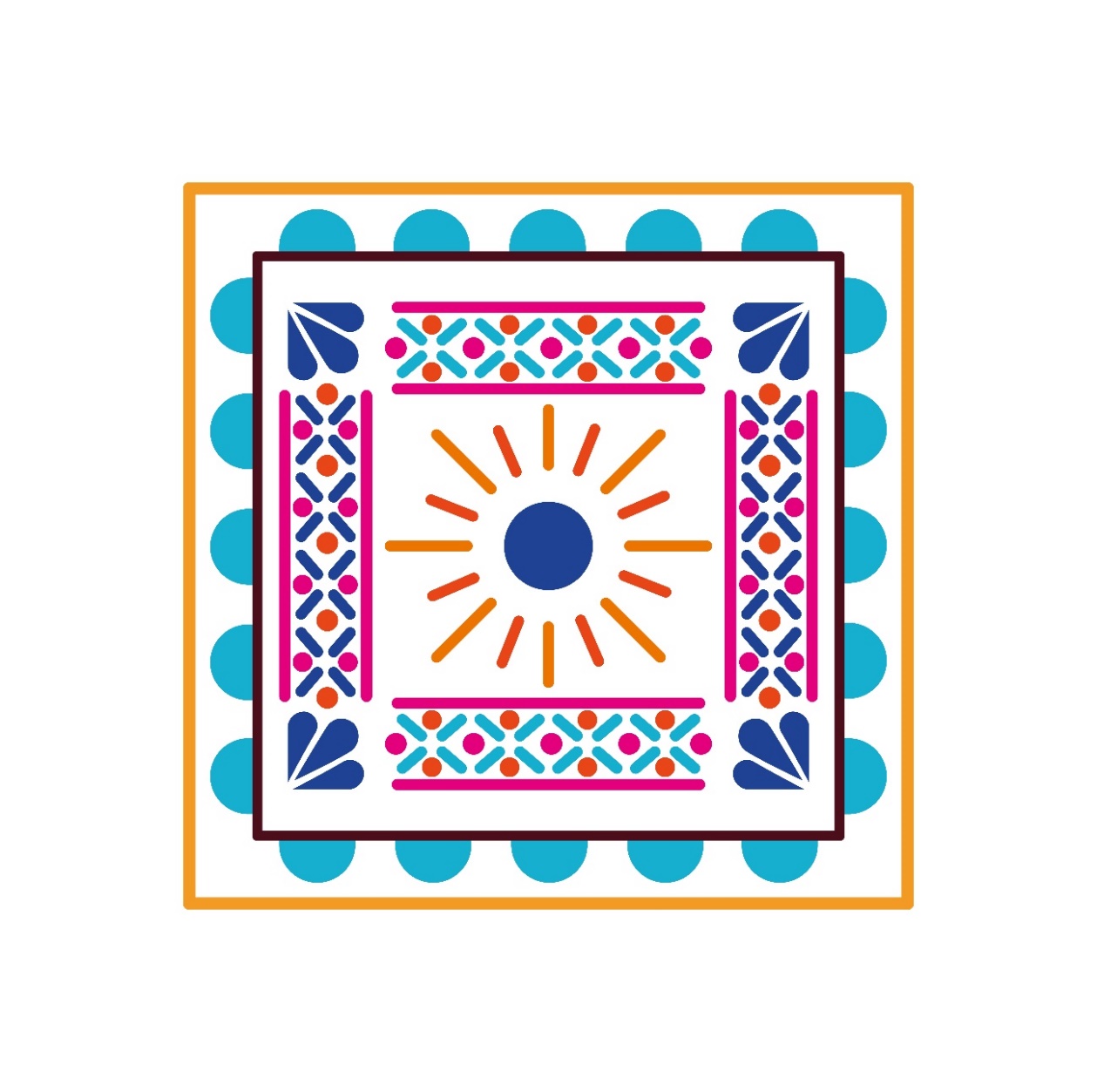 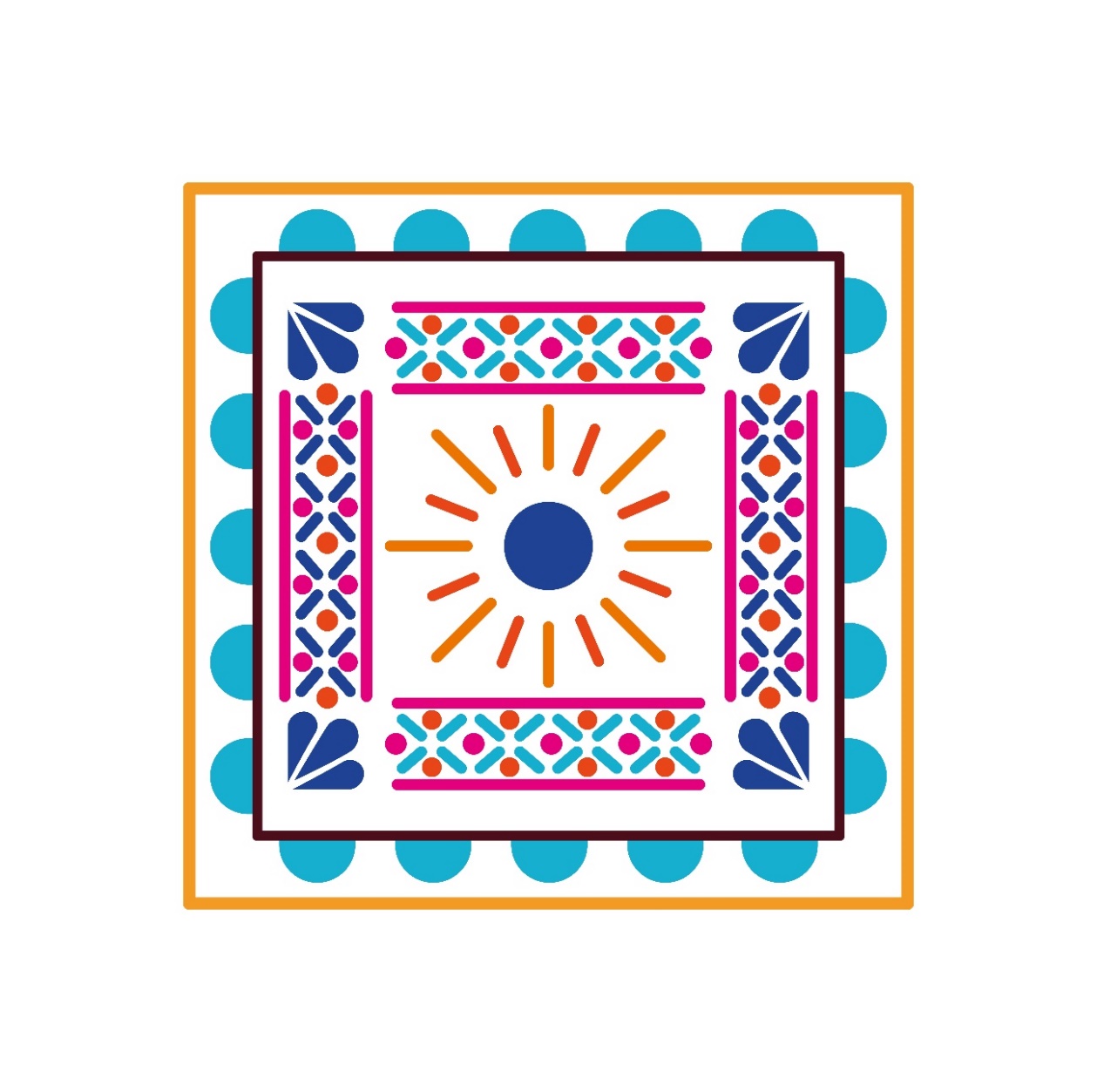 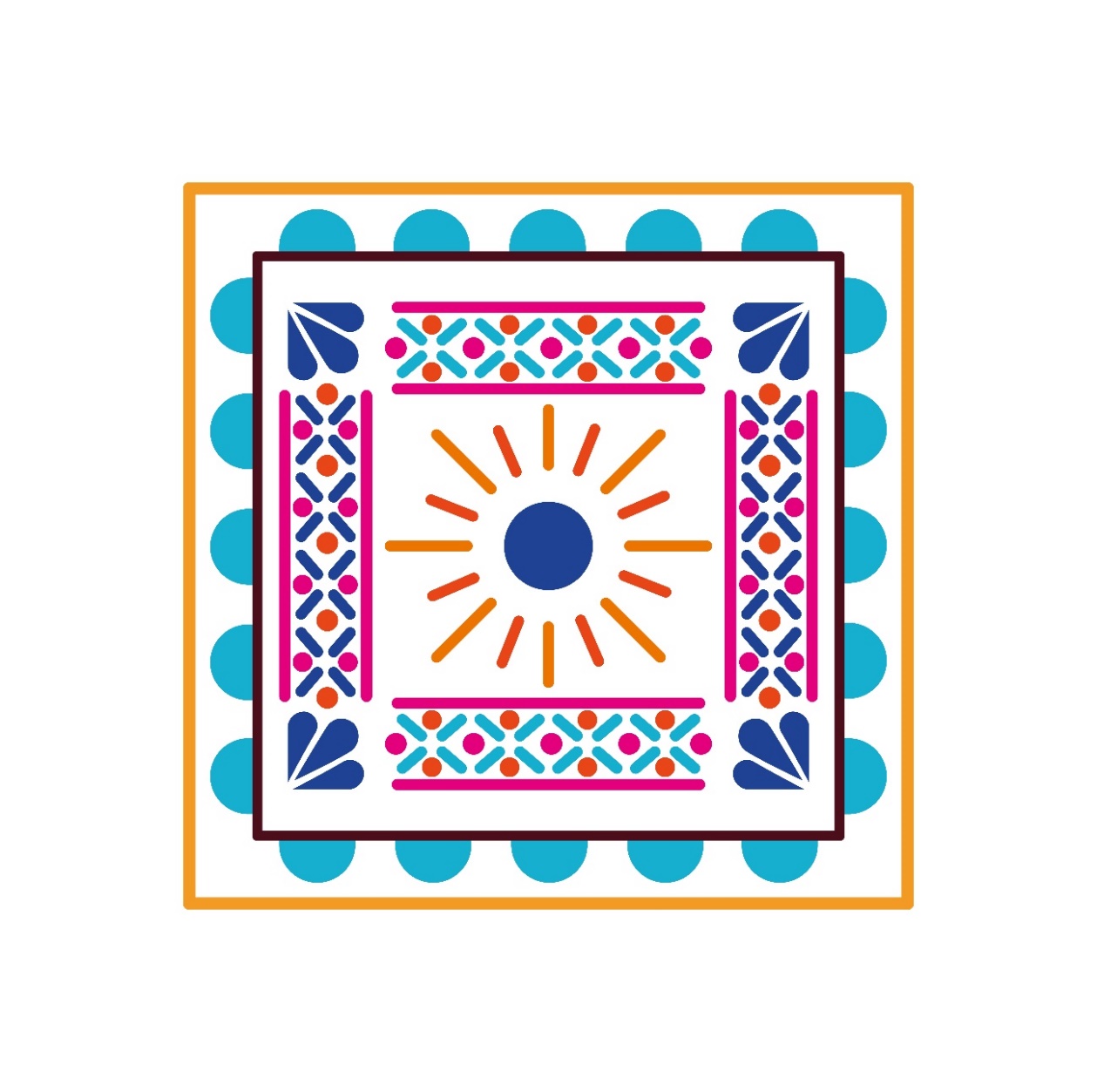 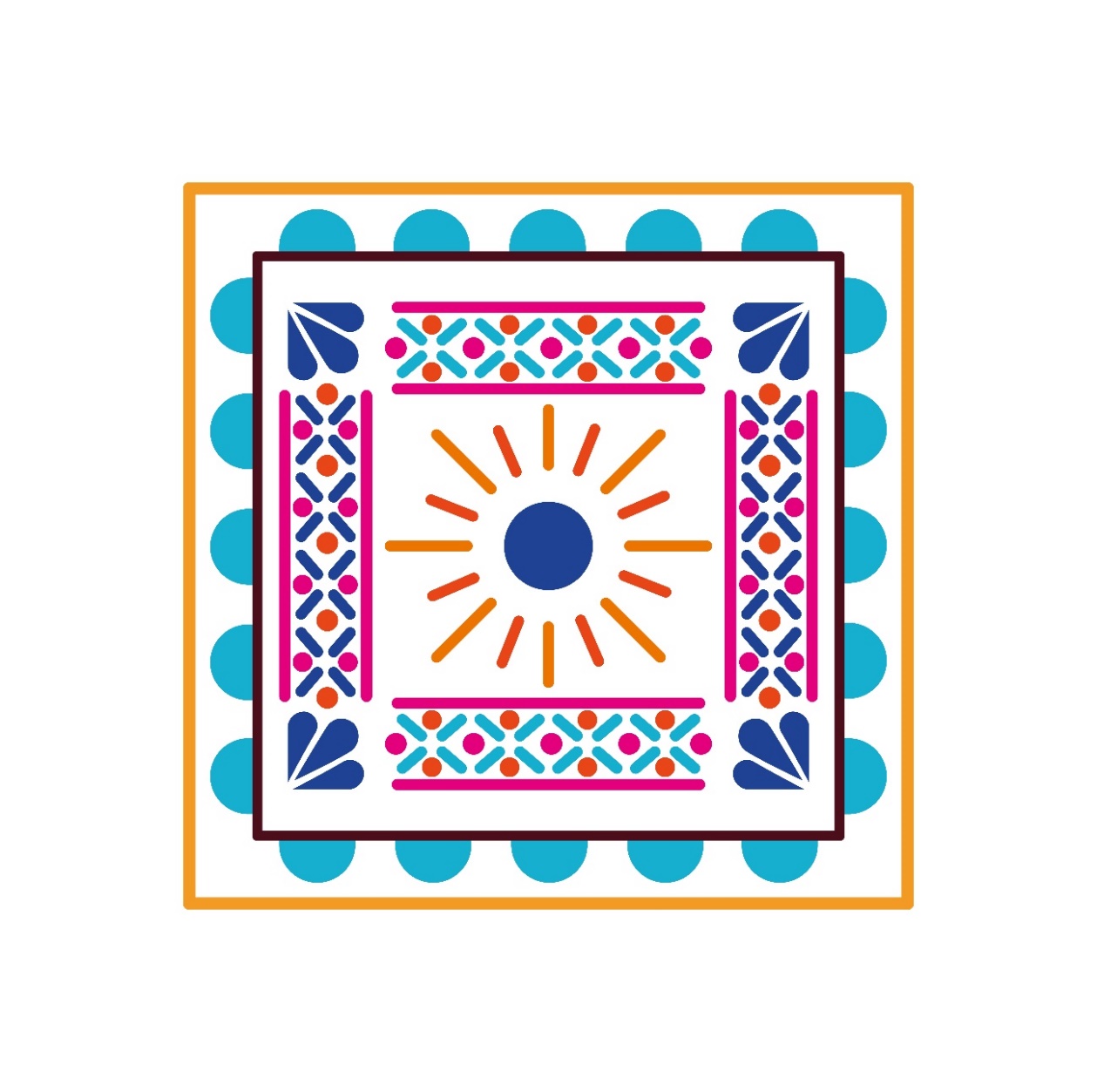 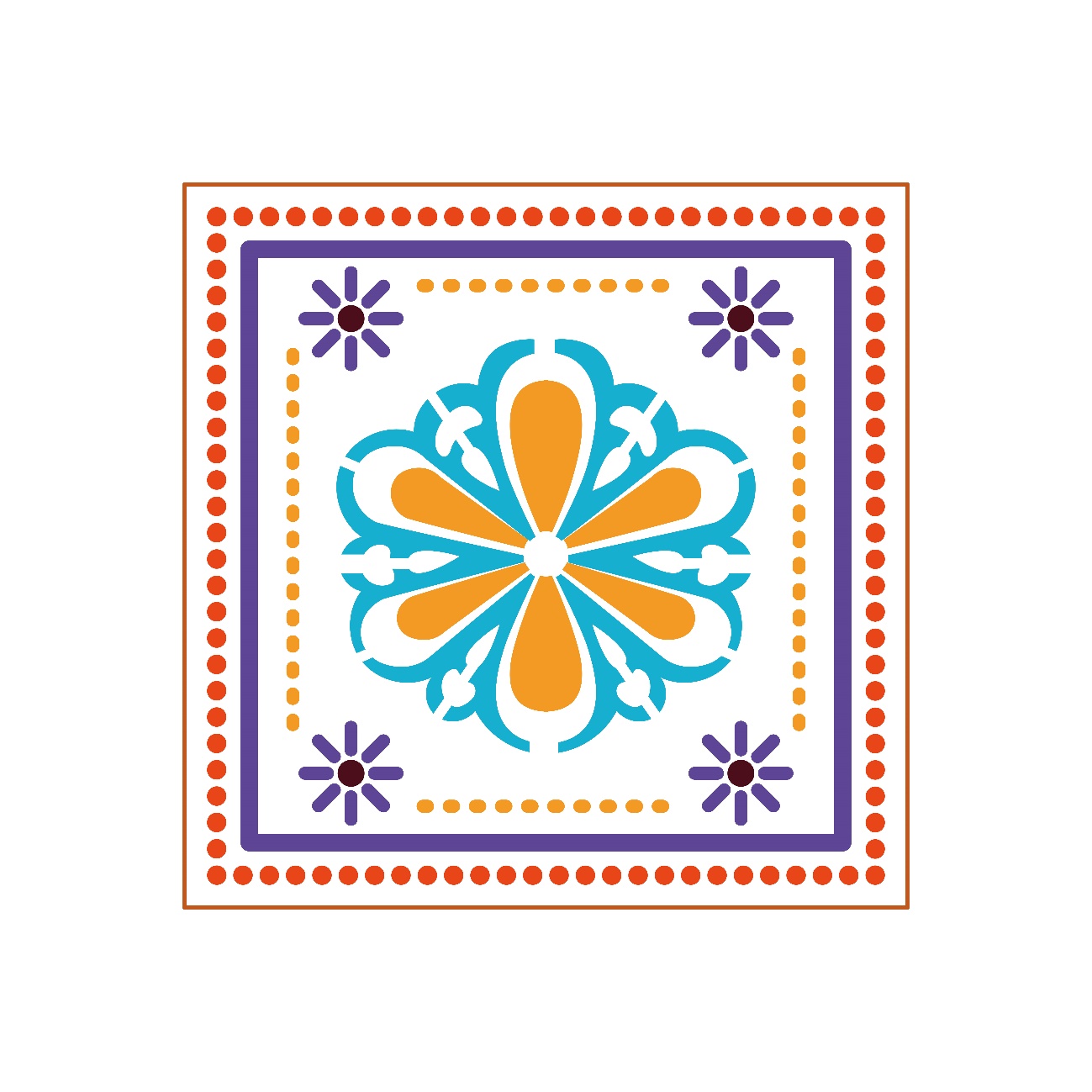 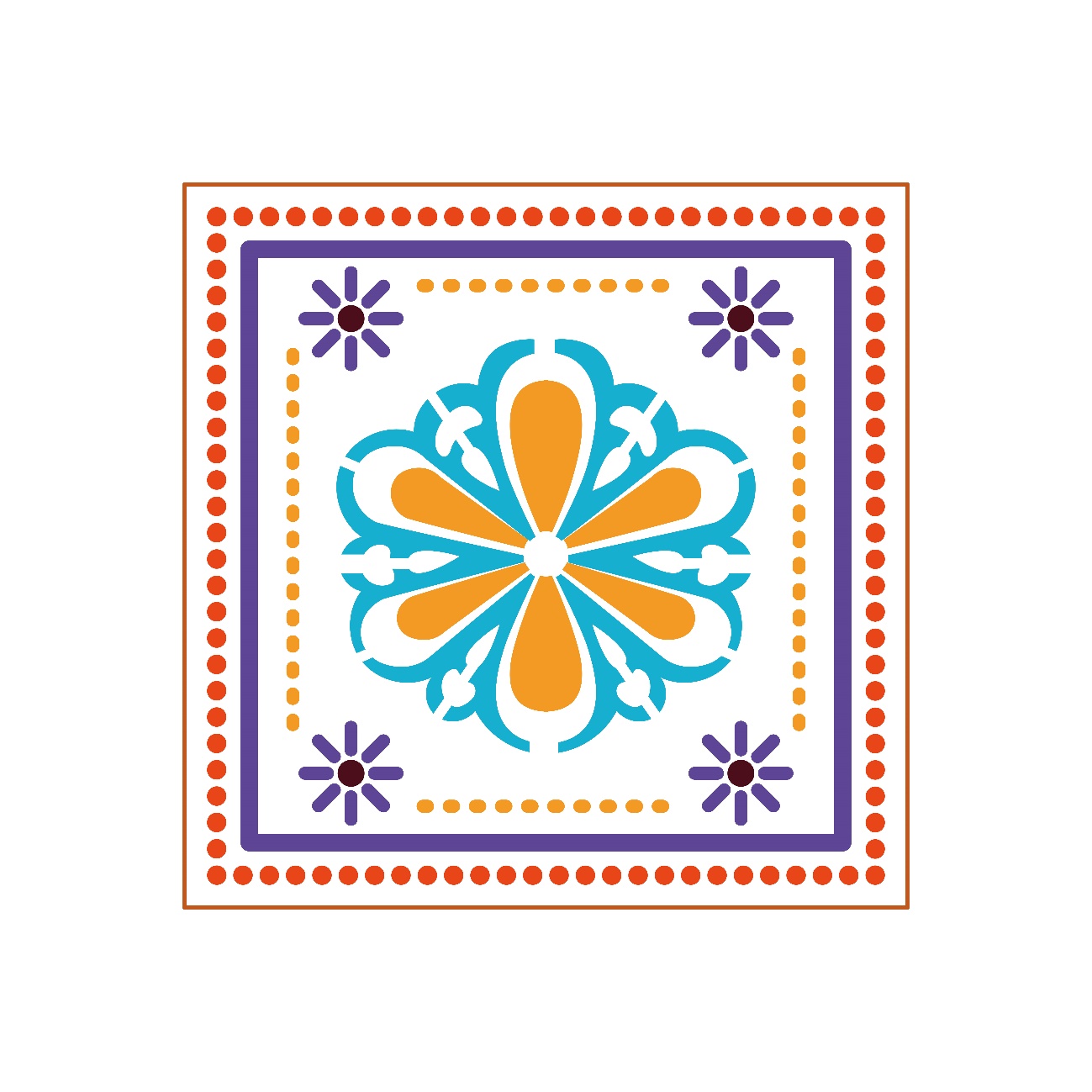 [Speaker Notes: Jorge–9:45-10:10 (1 of 2)]
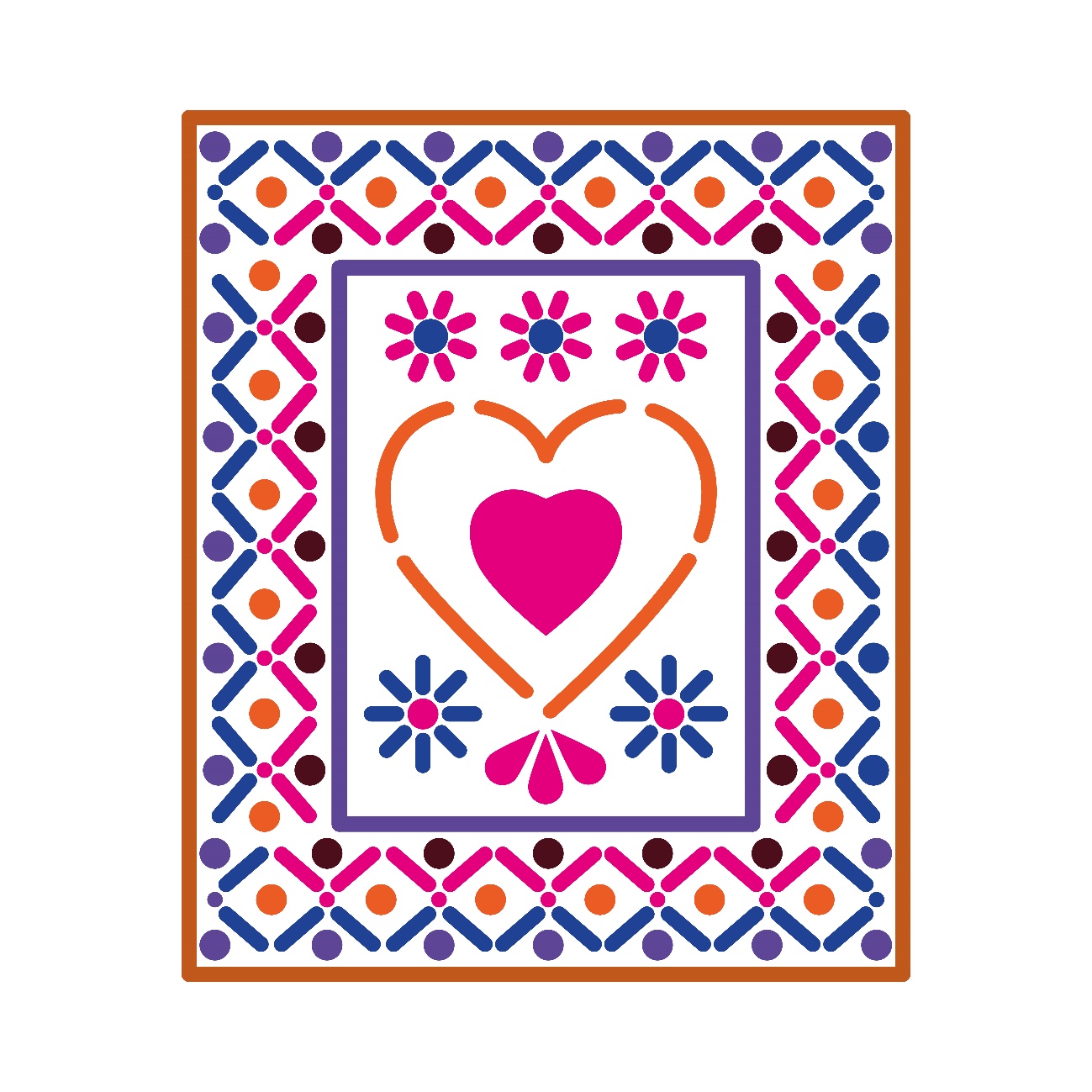 Panelist Questions
Please provide an overview of SafeCare,  and why did San Diego County decided to amplify their implementation with a focus on Latino families?
 
 What is your experience implementing SafeCare with Latinx families and in centering family voice?   How does evaluation data further enhances the story of how SafeCare elevates family voice with Latinx families?

From your leadership standpoint, what have been the lessons learned in the  implementation of SafeCare?   What will other interested Counties will need to consider if wanting to implement SafeCare?
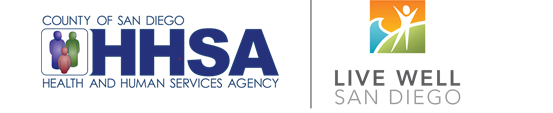 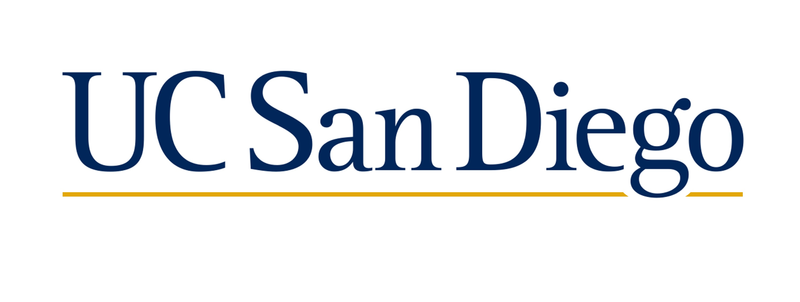 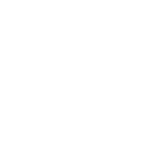 SafeCare+: An Intervention for Latinx Families Experiencing Violence 
& Child Maltreatment
Kimberly Giardina, DSW, MSW, County of SD HHSA
Danielle L. Fettes, Ph.D., UCSD
Karla Ledesma, LCSW, SBCS
Tandy Perry, LCSW, SBCS
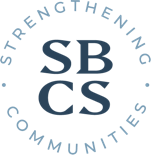 Evidence-based, behavioral parent-training program for families at-risk or reported for physical abuse, emotional abuse or neglect
• San Diego County since 2008. 
• In-home parenting to families involved with 	Child Welfare Services.
• Curriculum content:	        Parent Child/Infant Interaction Module	        Health Module	        Home Safety Module
•	Services provided 6 - 9 months
SafeCare®
Why expand our in-home parenting curriculum for families involved with CWS?
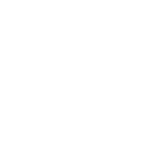 Overlap of child maltreatment and exposure to domestic violence

Both systems working collaboratively toward shared goals 

Healing the parent-child relationship

Removing barriers to accessing services (transportation, childcare, DV services under-funded)
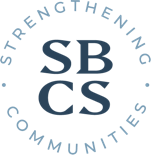 Designed to help parents learn about the qualities of healthy & unhealthy behaviorsEmpower parents to examine and improve their relationshipsPersonal relationships are not limited to intimate partner relationships	Educate how relationships can affect the health and well-being of the parent and childTeach effective communication skills which are designed to improve the quality of their relationship and reduce conflict
The Healthy Relationships Module of SafeCare®
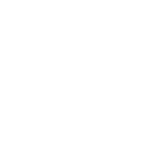 Implemented in the home environment
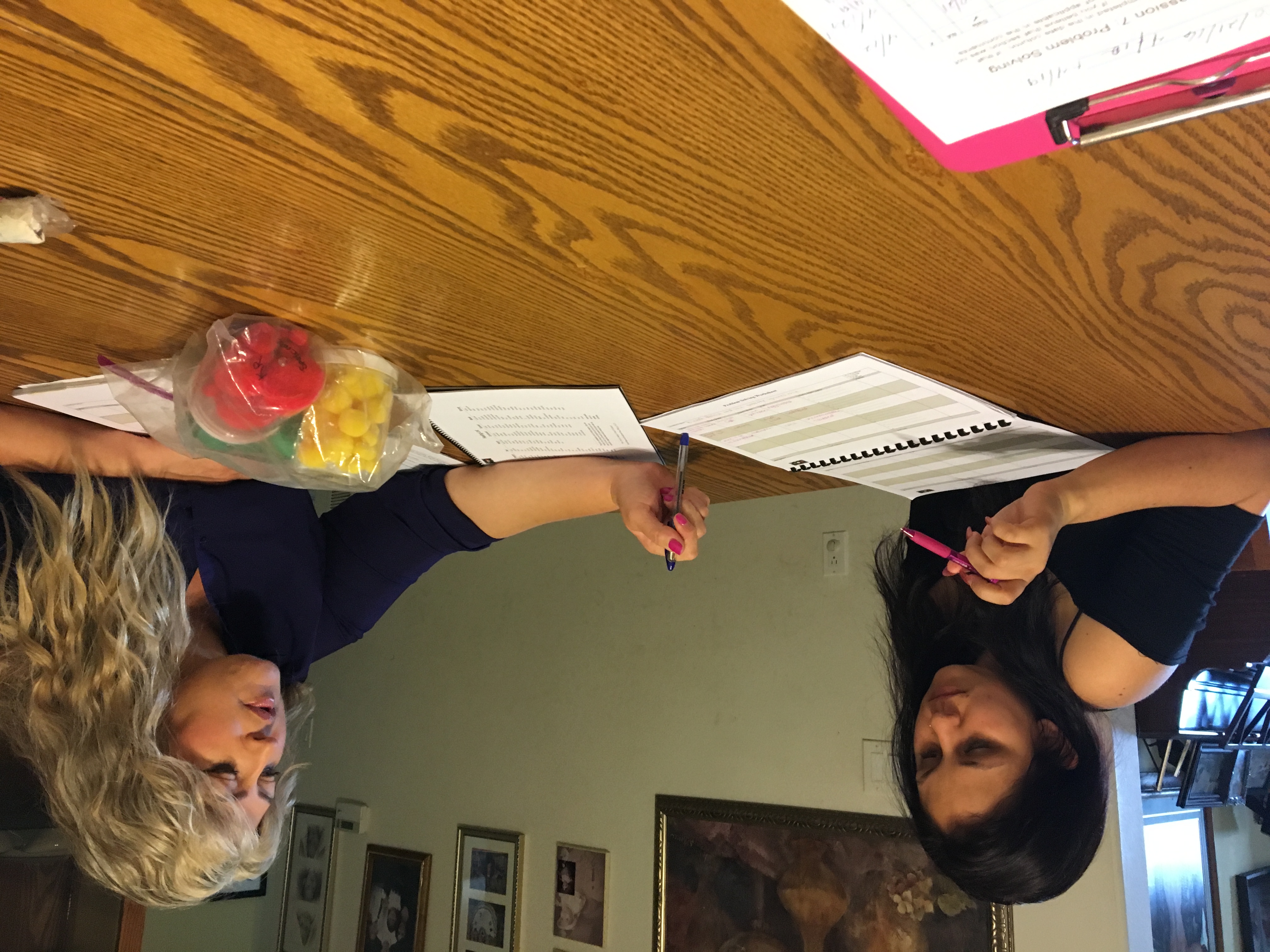 Trauma-Informed & Culturally-Specific Services
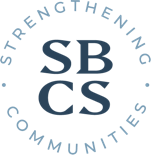 We conducted a mixed-method research study to assess the acceptability, fit, & efficacy of Healthy Relationships for Latinx families
IPV in the Latinx Community: Focus Groups
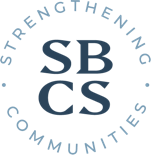 Implementation & Randomized Control Trial of SafeCare+ in San Diego
Healthy Relationships Program: 
Parent Characteristics
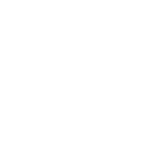 Average age: 30
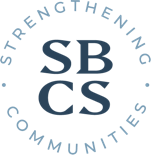 Parents who participate in Healthy Relationships report improvements in relationship self-efficacy
To a very great extent
To a slight extent
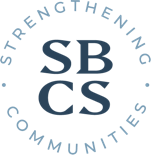 Positive impact is also reflected in reported relationship conflict
Parents reported using “negotiation” in current relationships over 80% of the time in past two months
And, parents report a reduction in verbal aggression from baseline to completion of Healthy Relationships
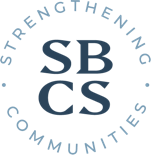 Parents who participate in Healthy Relationships report excellent connection with their providers
Always
Never
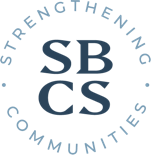 The majority of parents are highly satisfied with the Healthy Relationships program
To a very great extent
Not at all
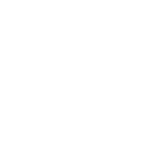 Program Satisfaction: In Their Words
Providers agree that the HR program makes a positive impact on parents’ lives
“Some parents have also shared with me how they recognize previous actions in their current or past relationships that were unhealthy and the module helps them learn how to improve positive communication and have a more healthy relationship”


“Parents have expressed they learned a lot through the Healthy Relationship. For example, (this parent) noted he now understands he slid into his current relationship. By acknowledging this, client allowed himself to try new things to build a better foundation with partner”
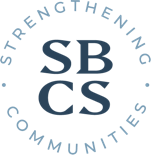 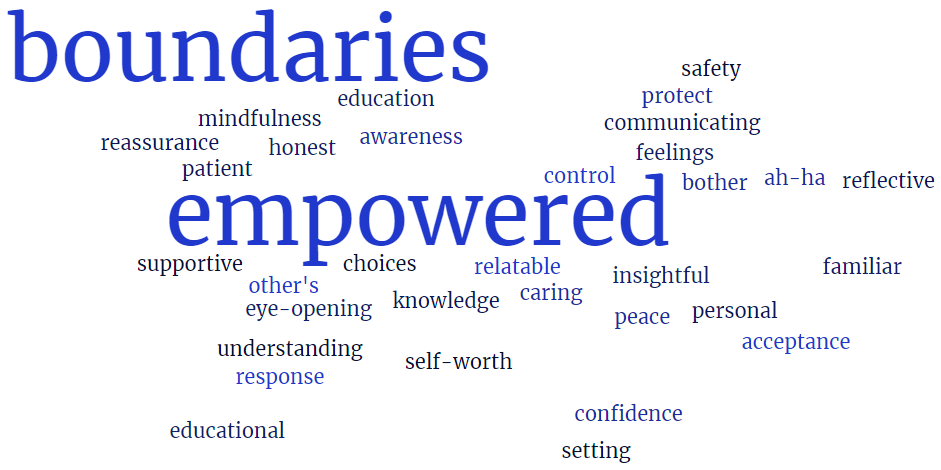 Providers and parents unequivocally think the HR program is culturally relevant
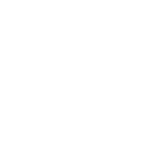 Today, SafeCare®
 with Healthy Relationships is being implemented system-wide in San Diego County
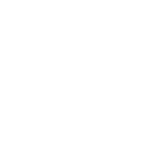 Lessons Learned
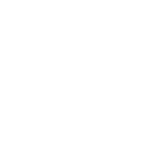 Thank you!
Questions?
Kimberly Giardina- Kimberly.Giardina@sdcounty.ca.gov
Danielle L. Fettes- dfettes@health.ucsd.edu
Karla Ledesma- kledesma@csbcs.org
Tandy Perry- tperry@csbcs.org
Moderated Panel: Behaviorally Based Case Plans 
San Francisco
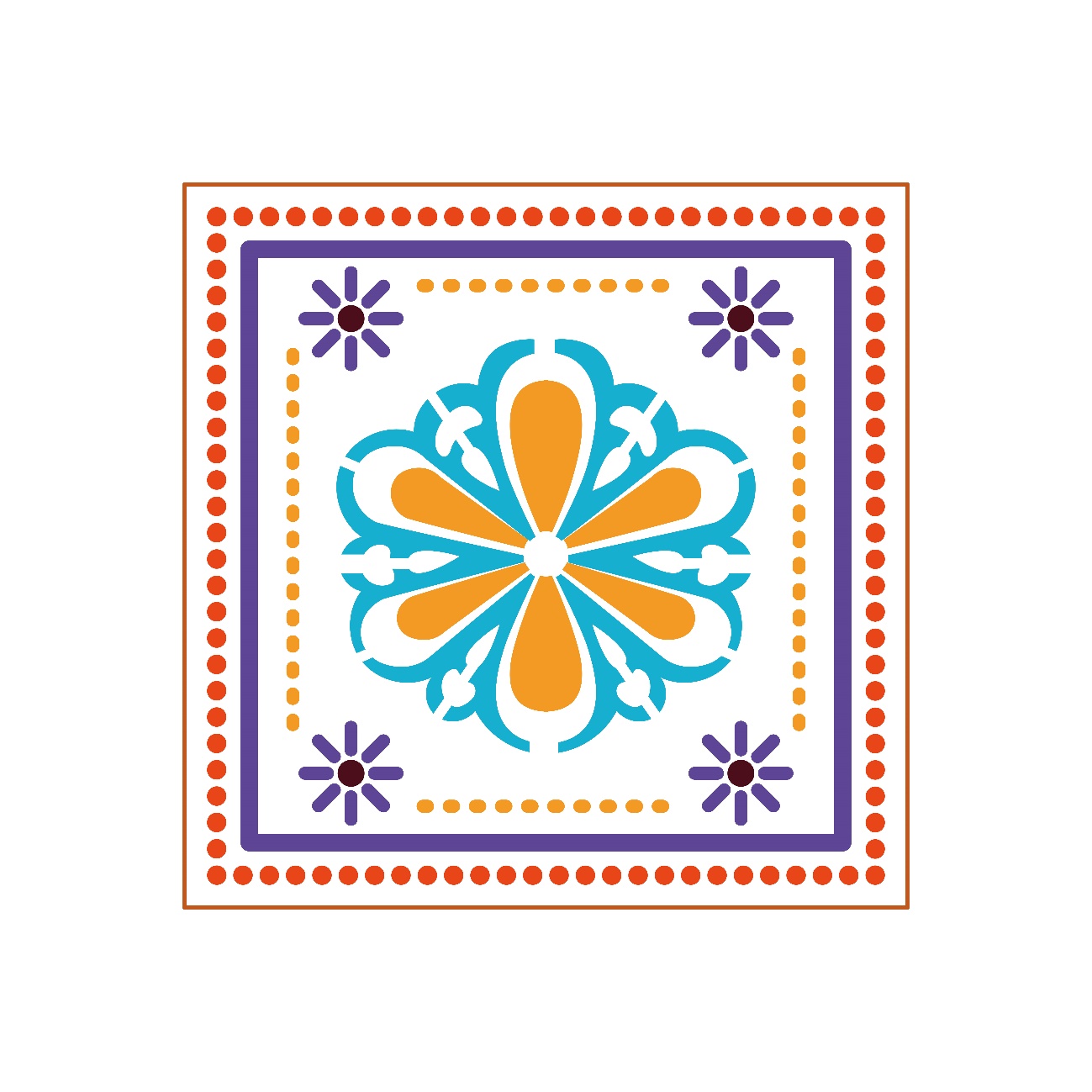 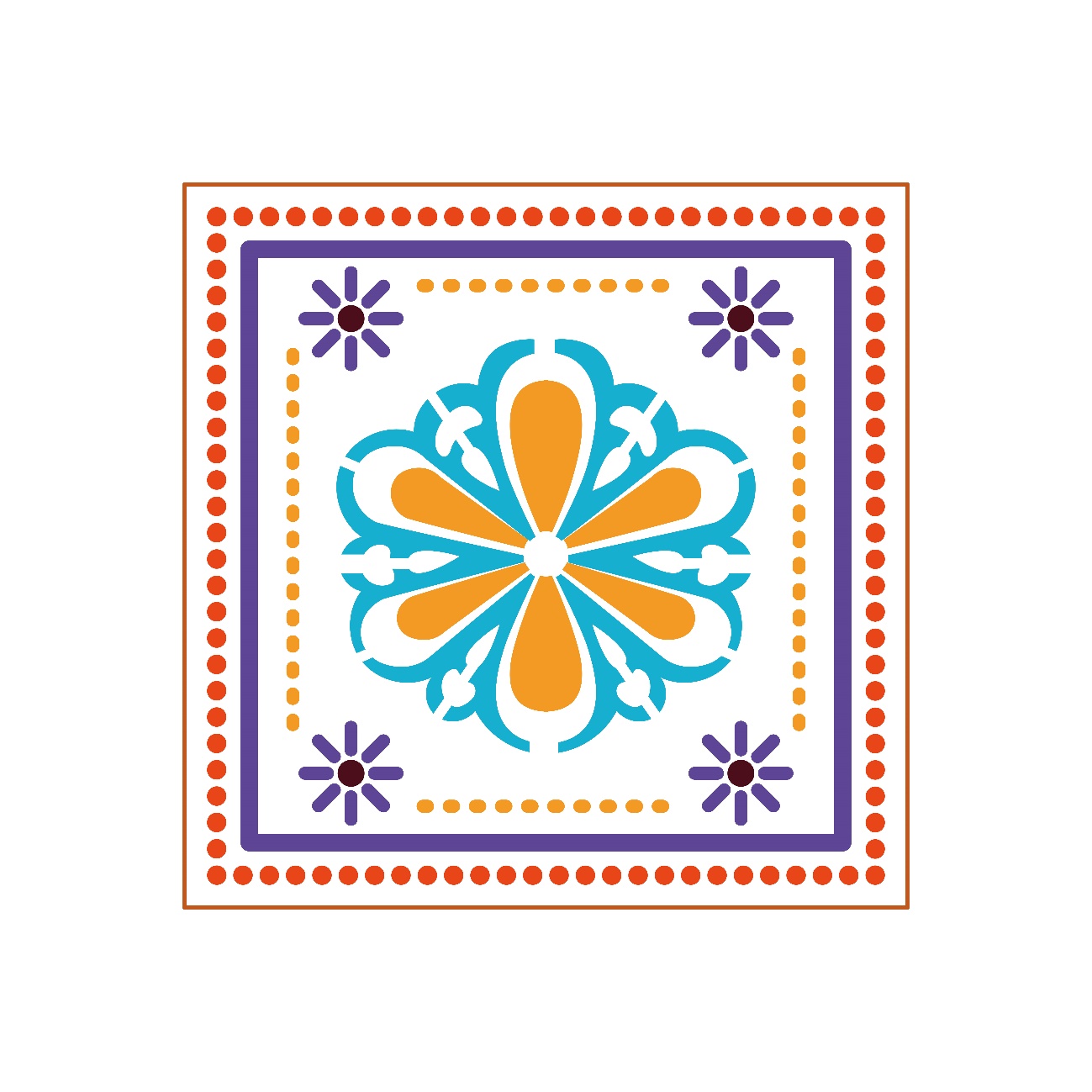 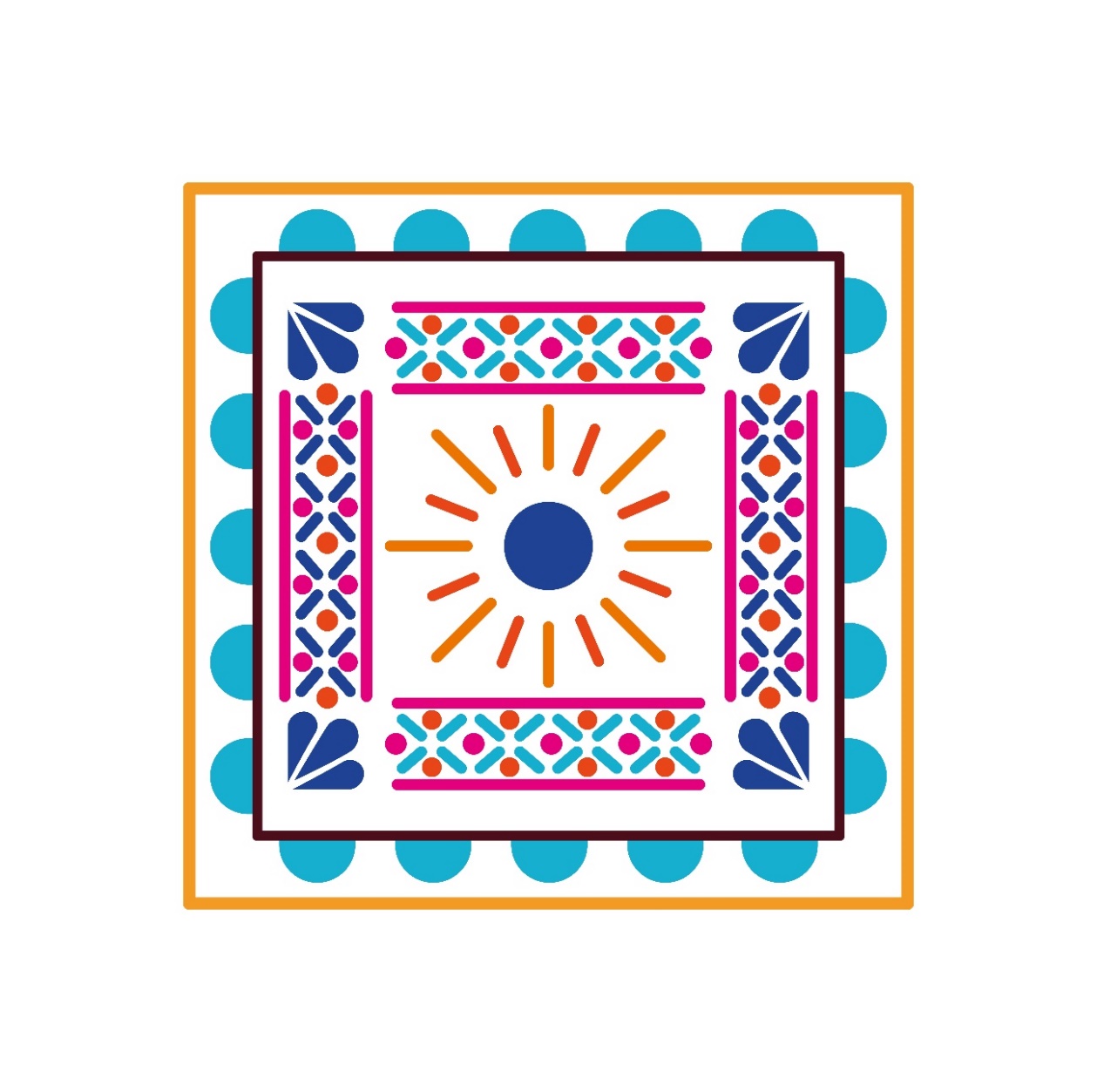 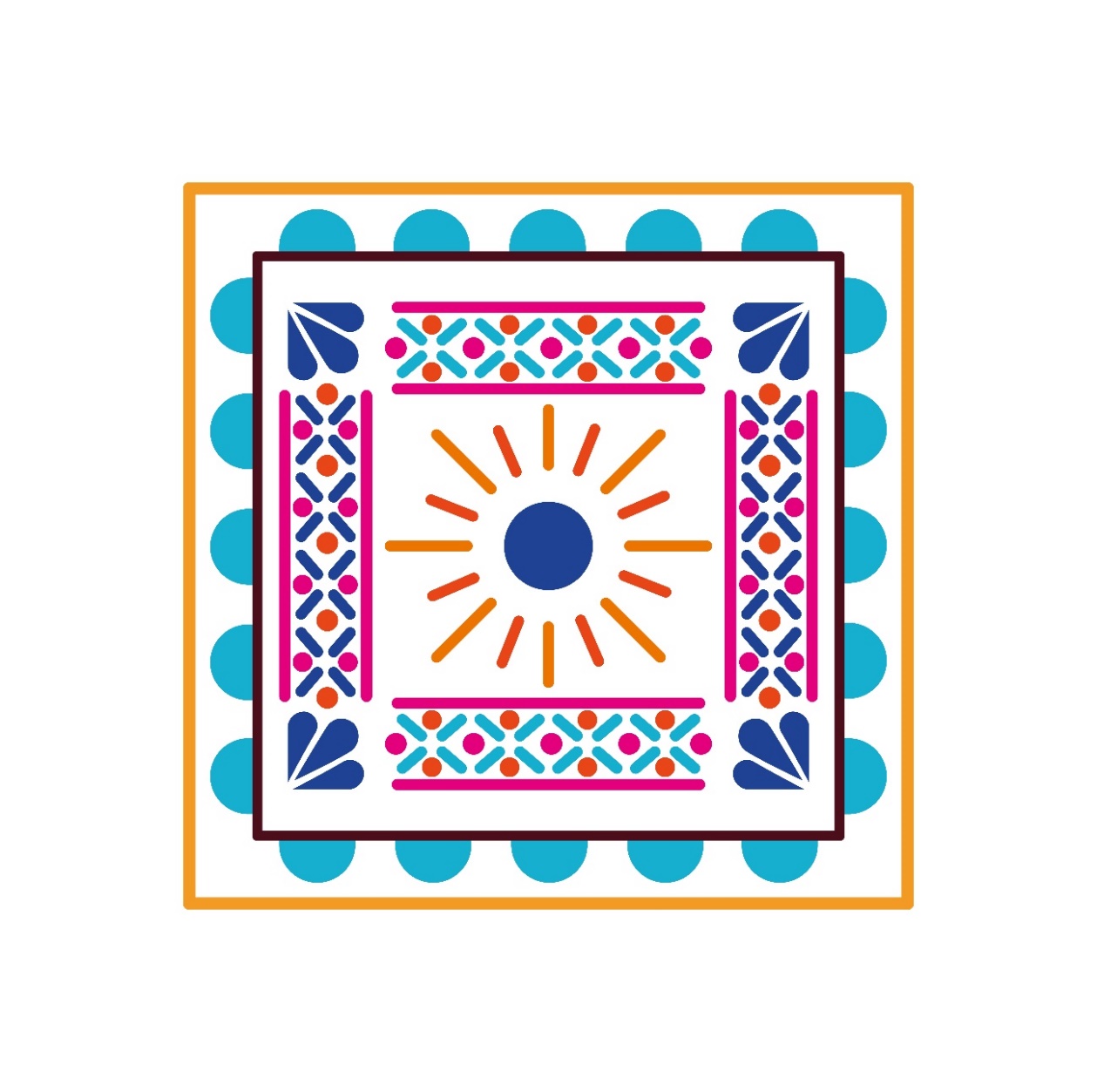 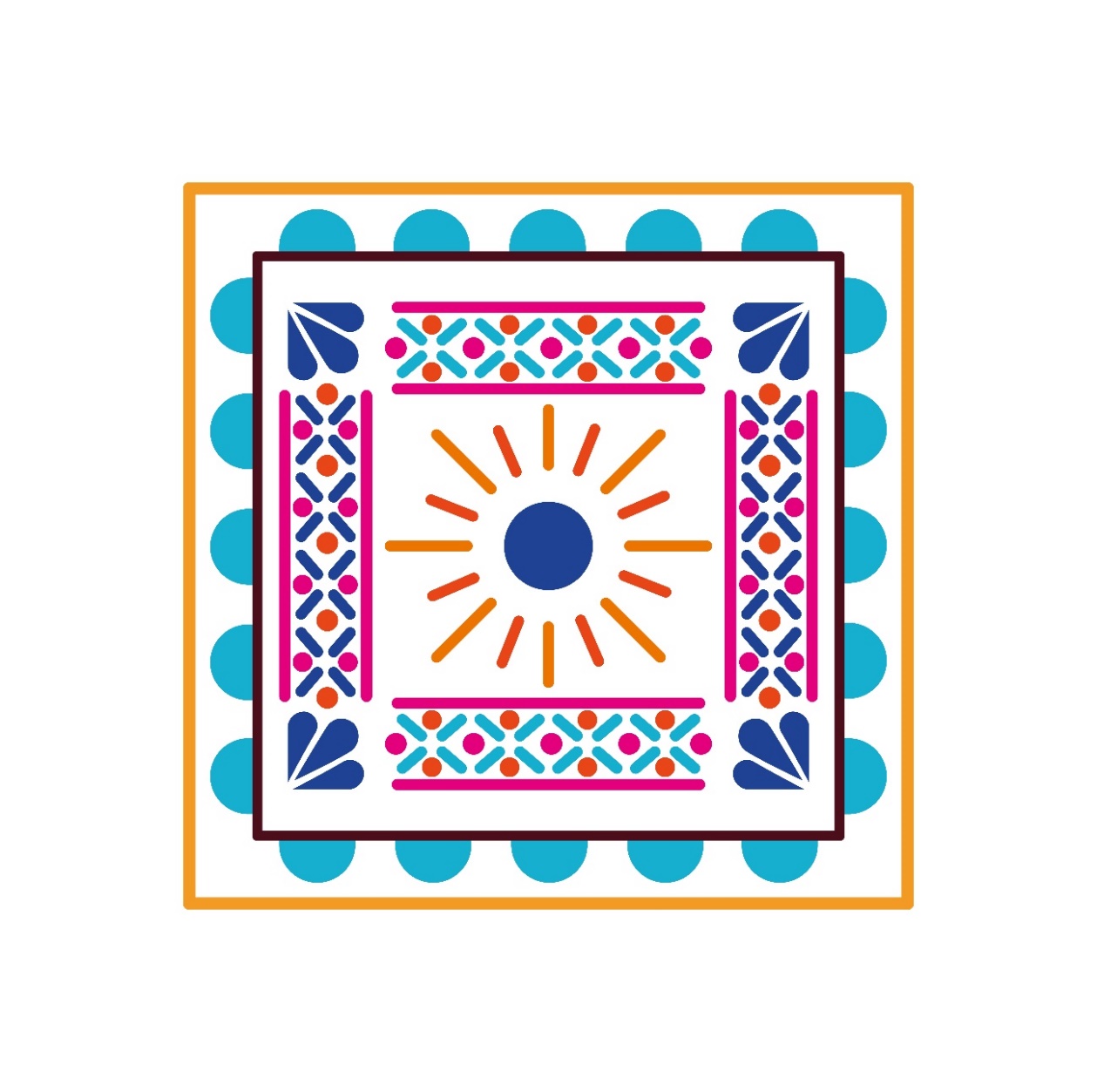 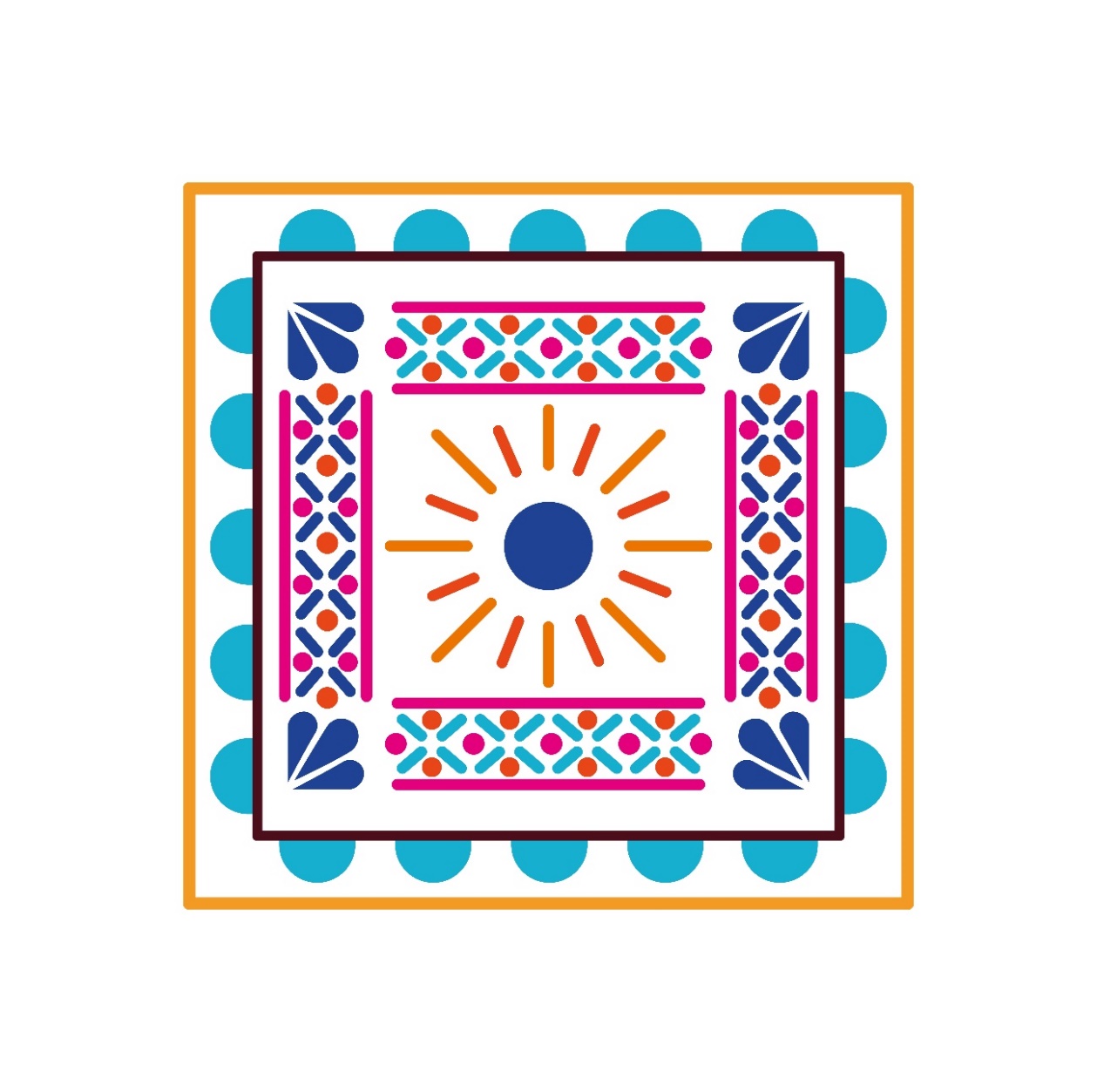 Facilitators:Jorge Cabrera, Casey Family Programs

Panelists:Jessica Mateu-Newsome, Program Director of Early Intervention Program

Larisa Rostran-Navarro, Protective Services Supervisor with Supportive Transition
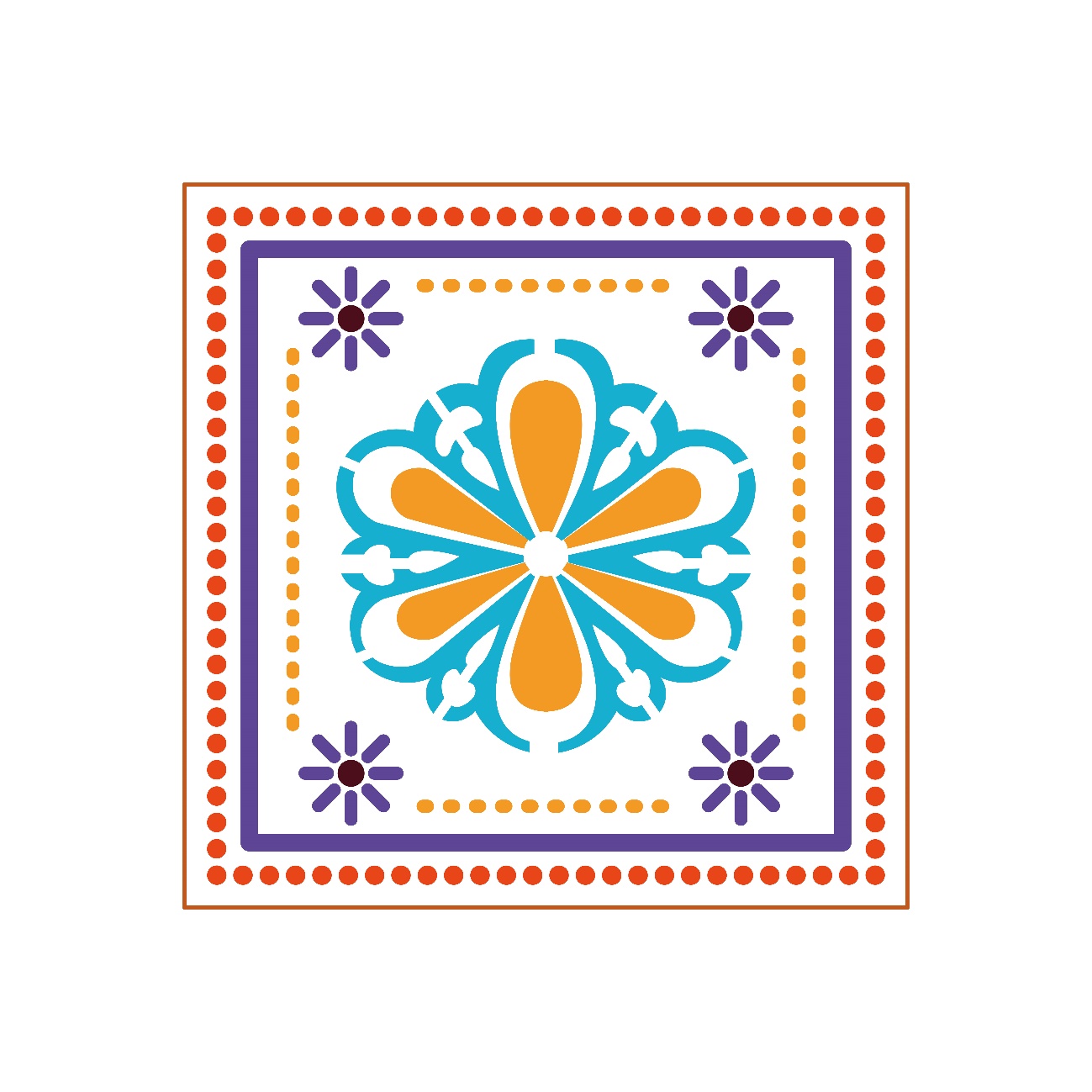 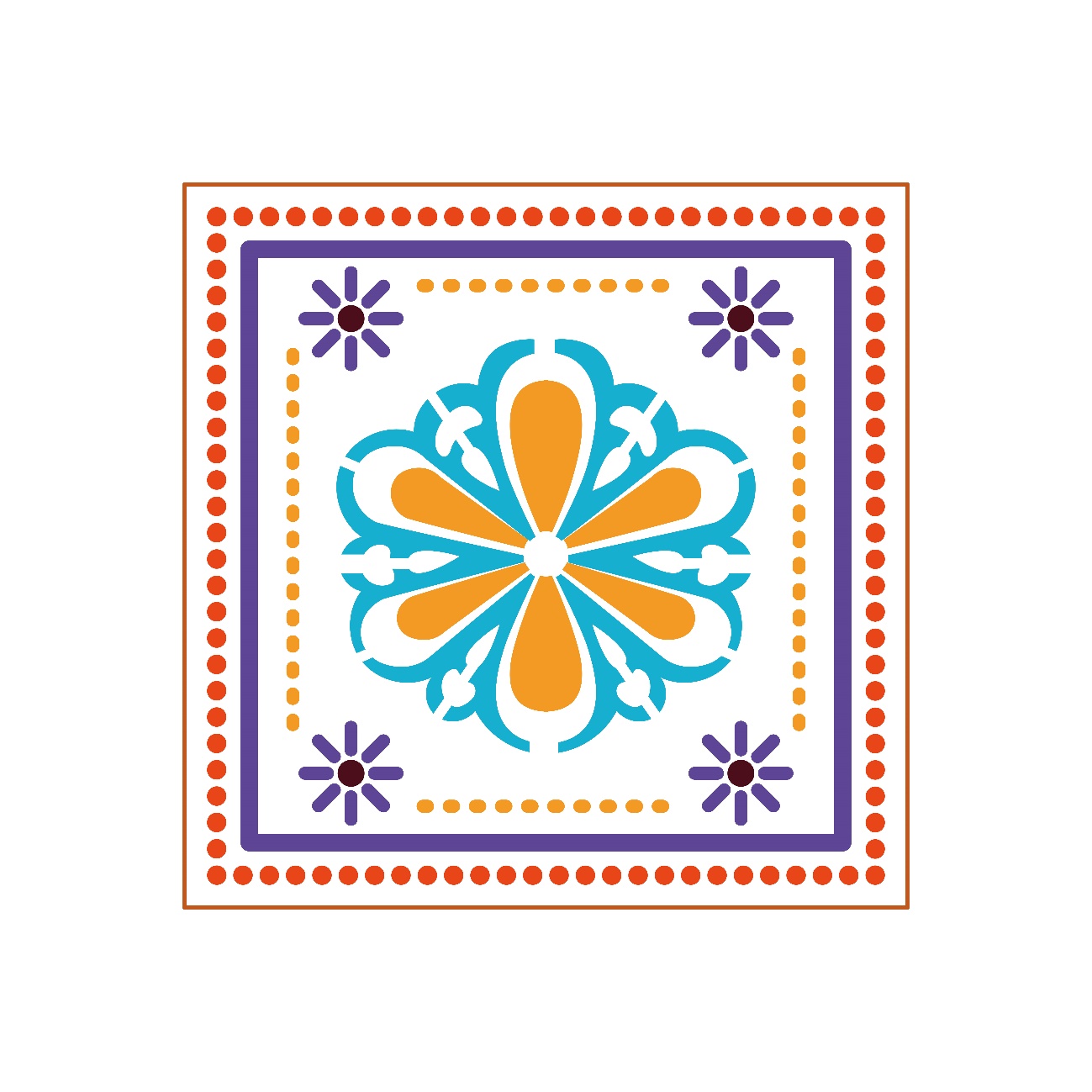 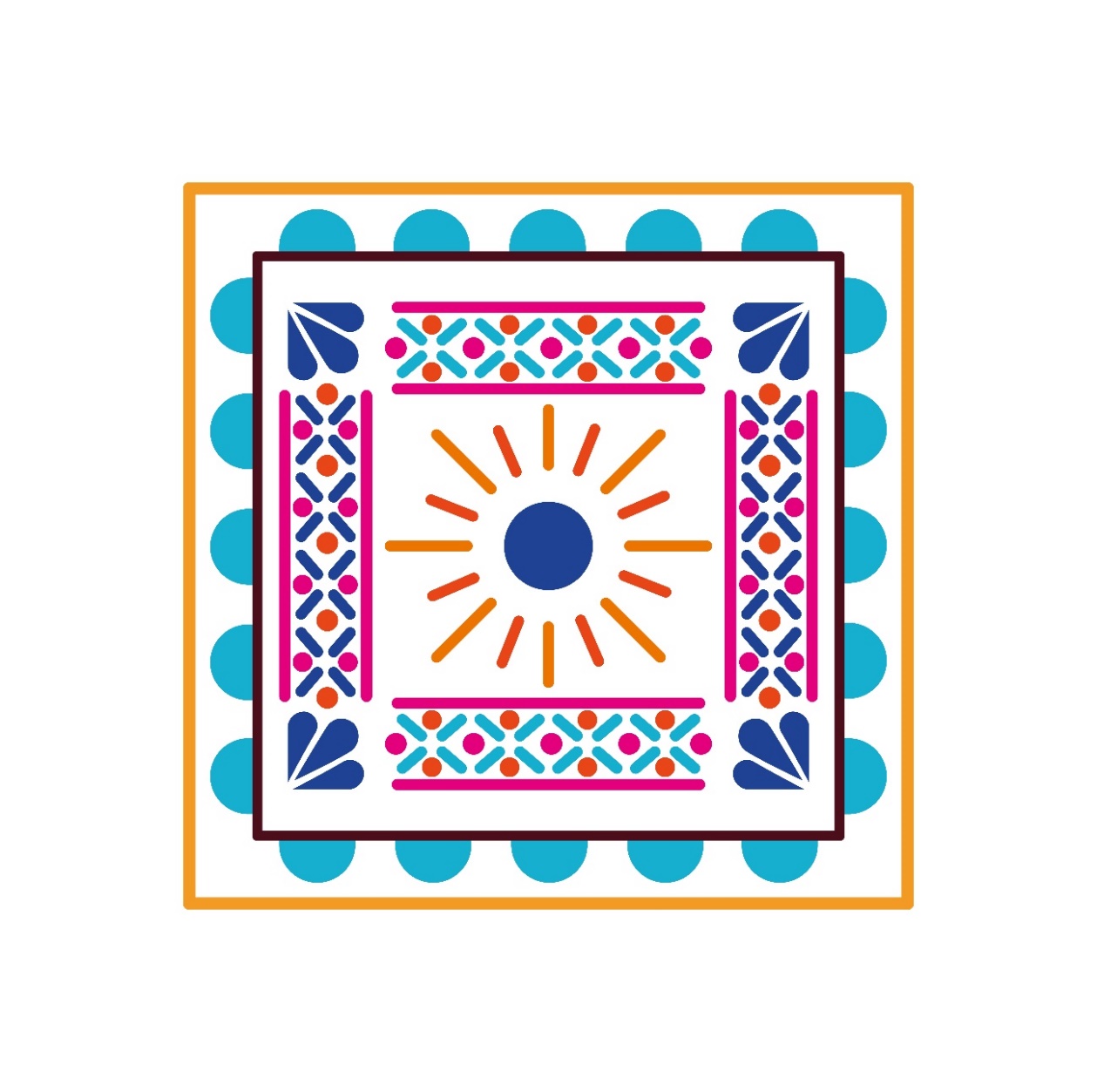 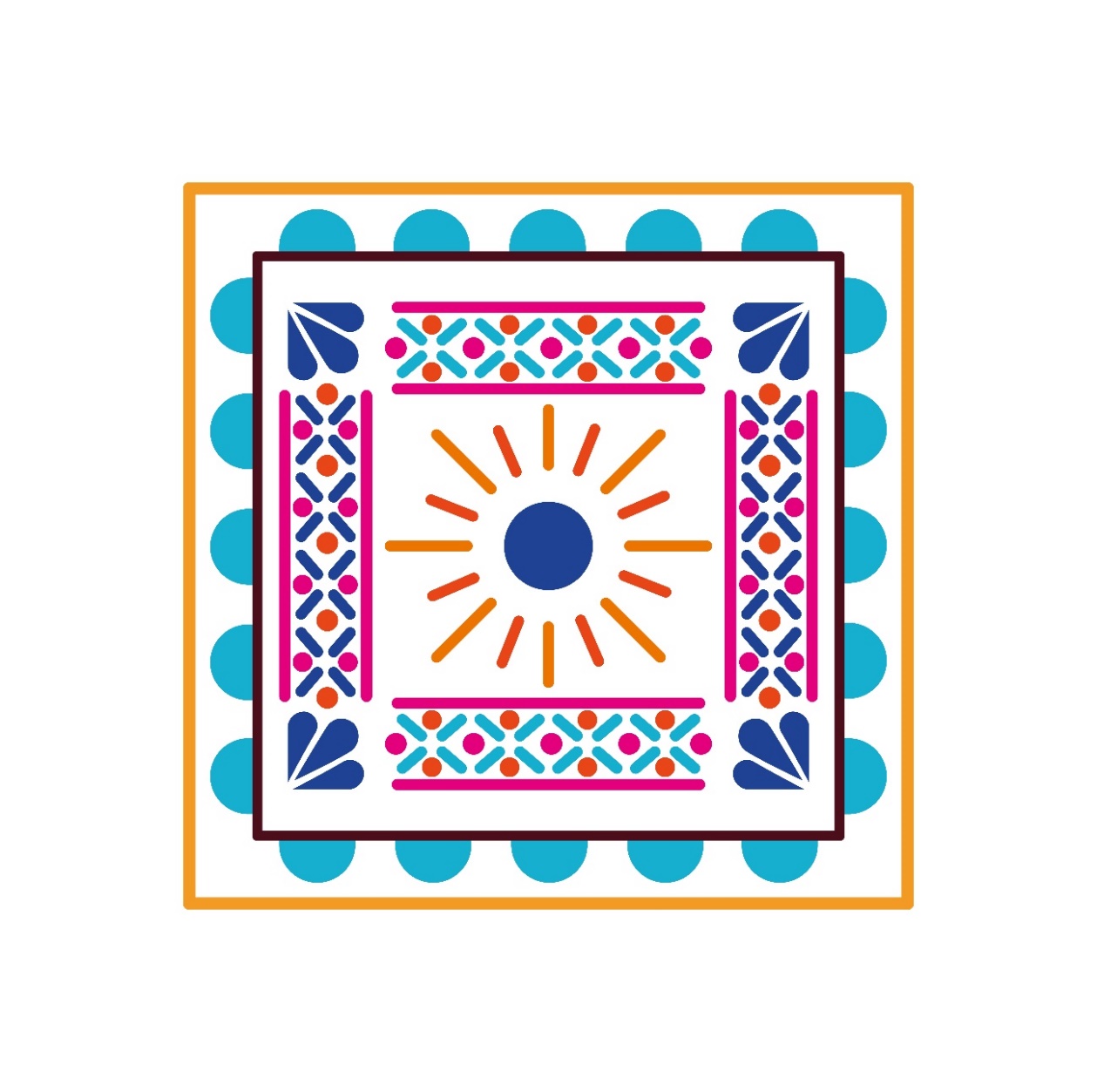 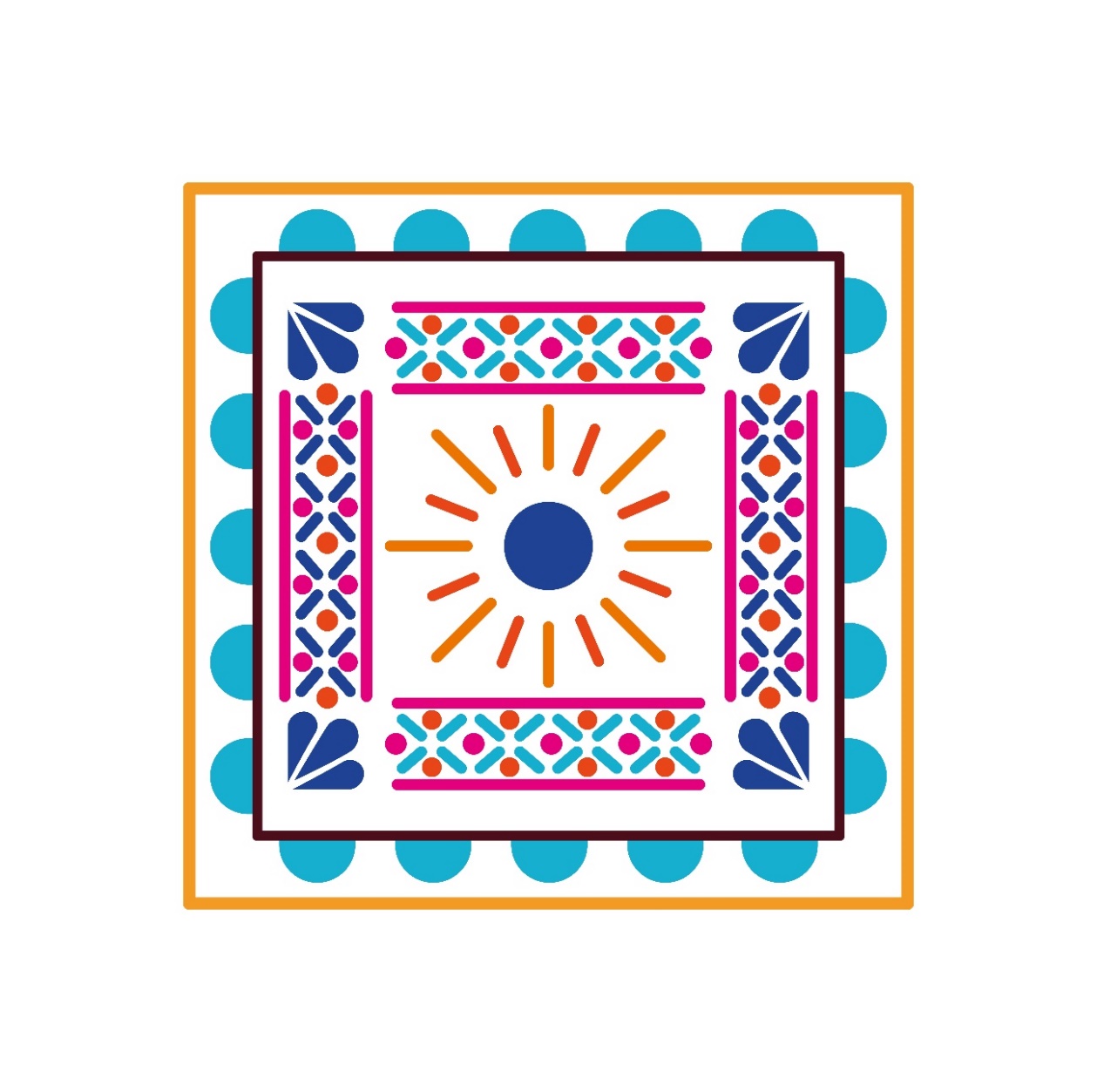 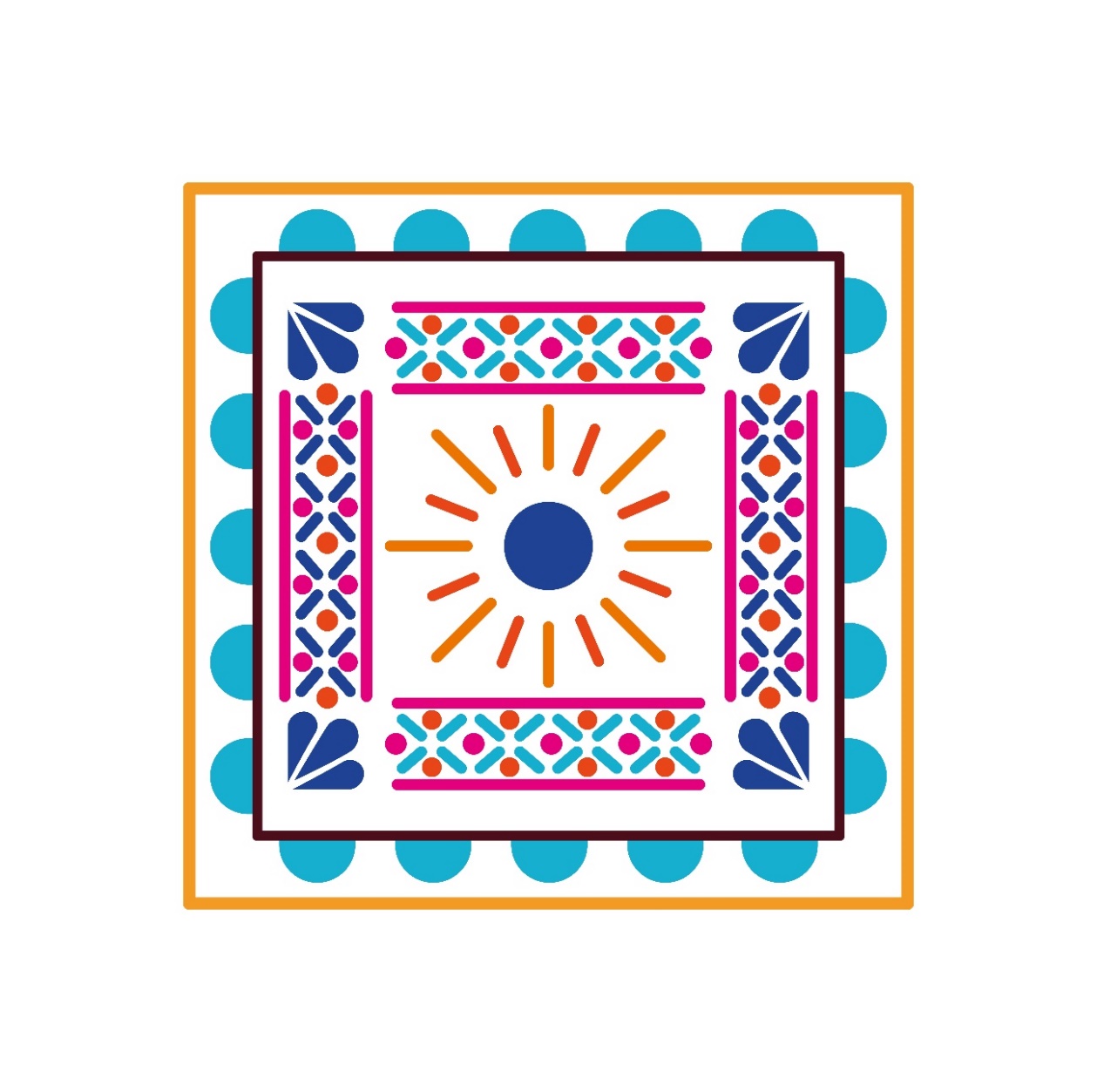 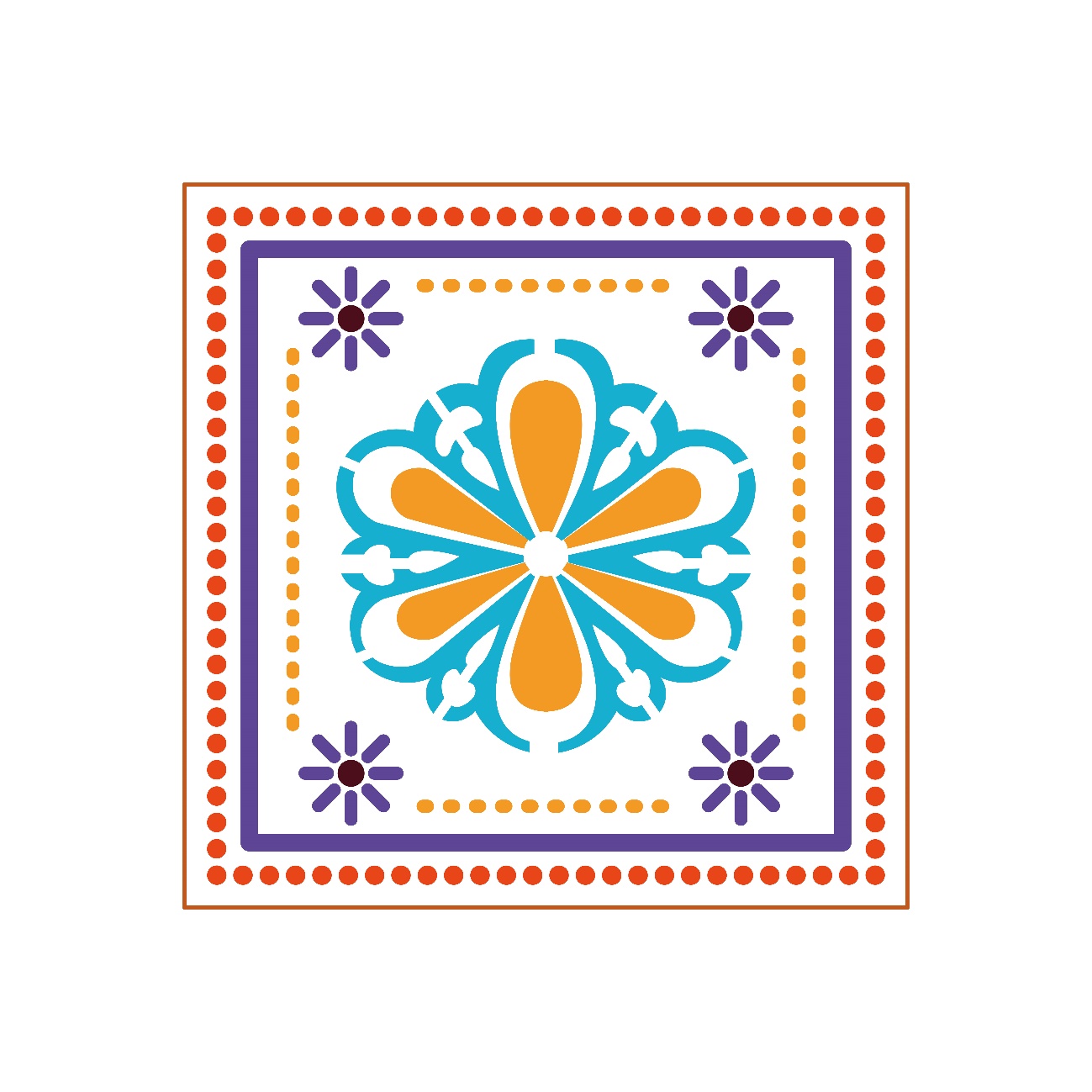 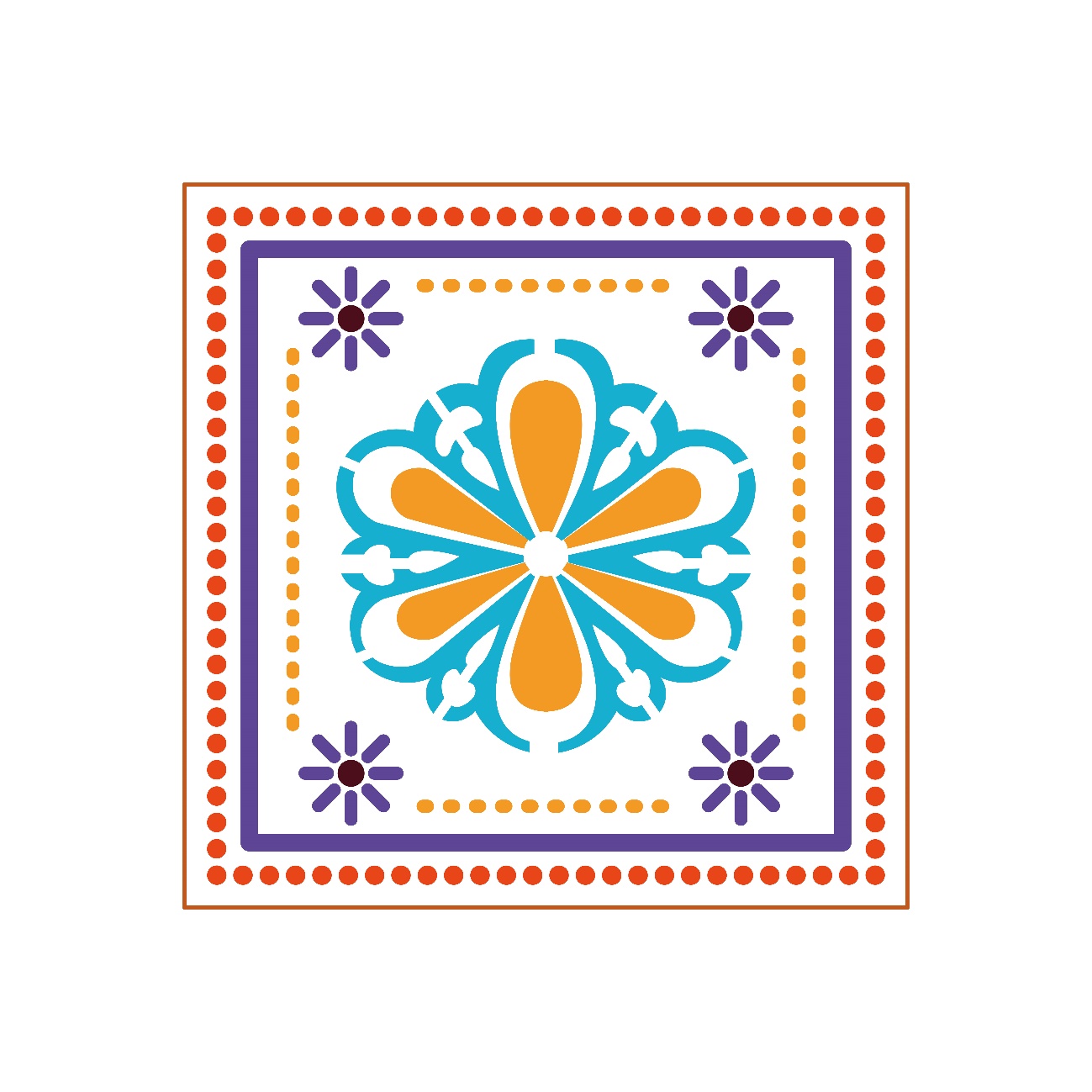 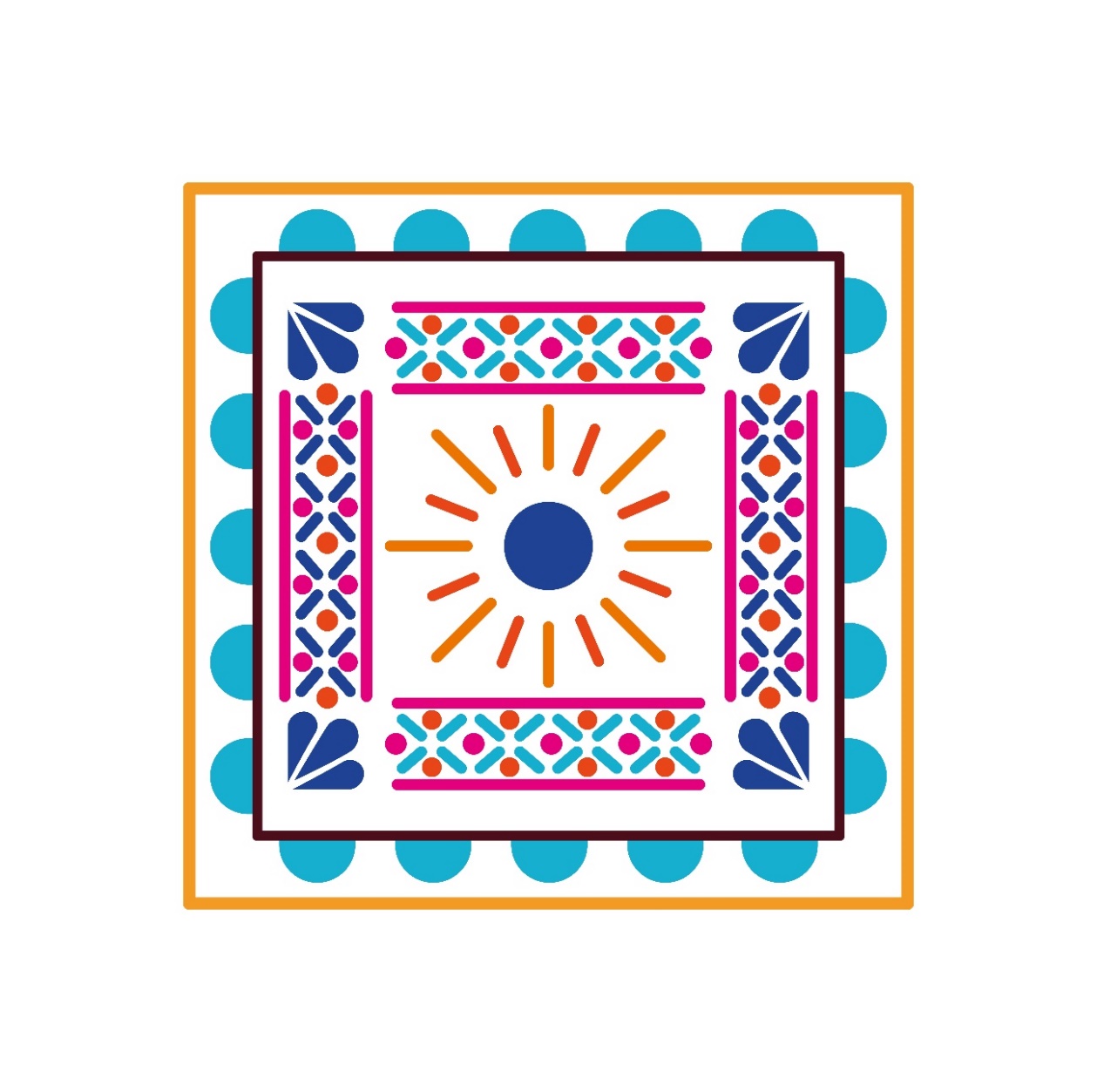 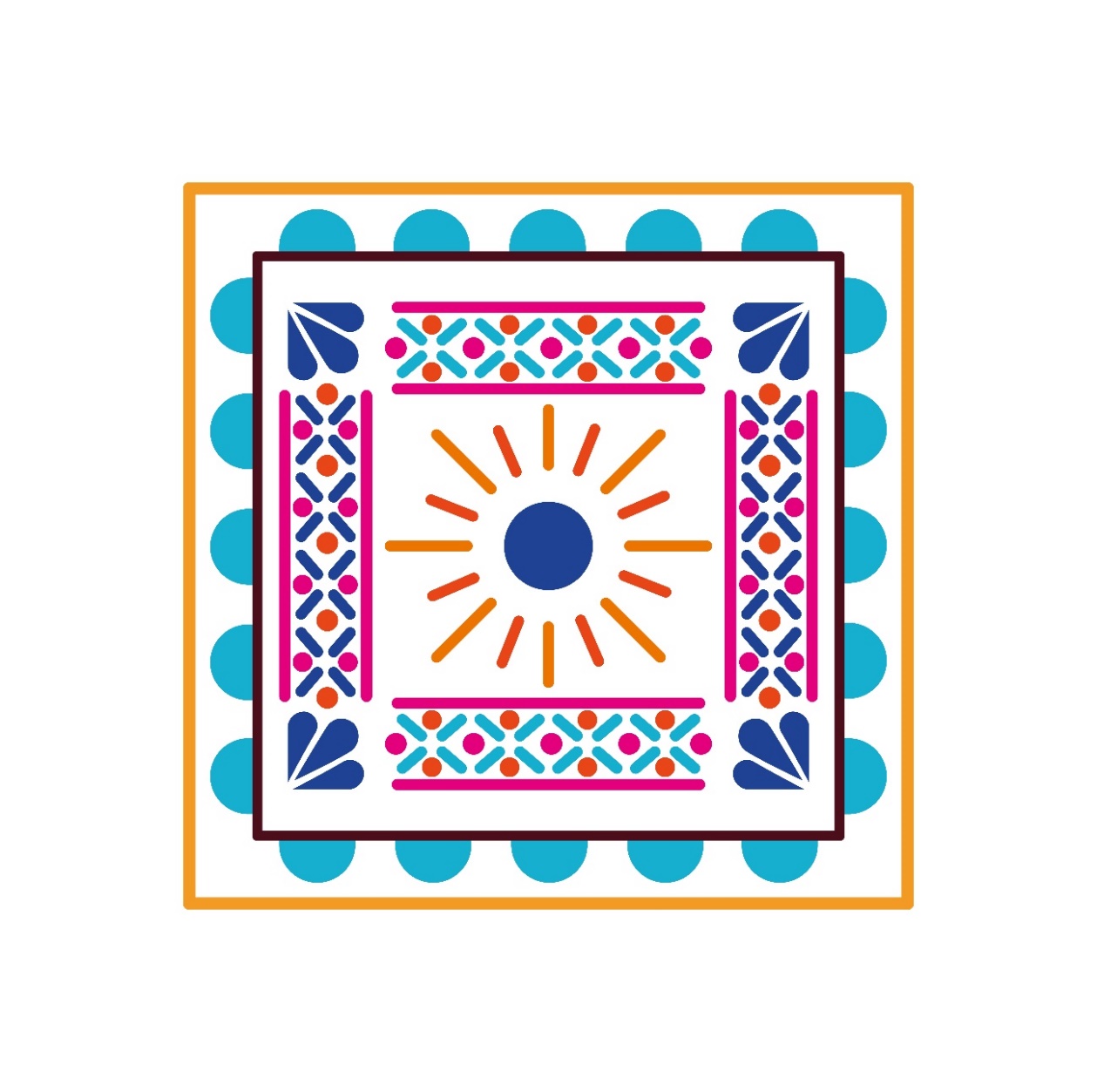 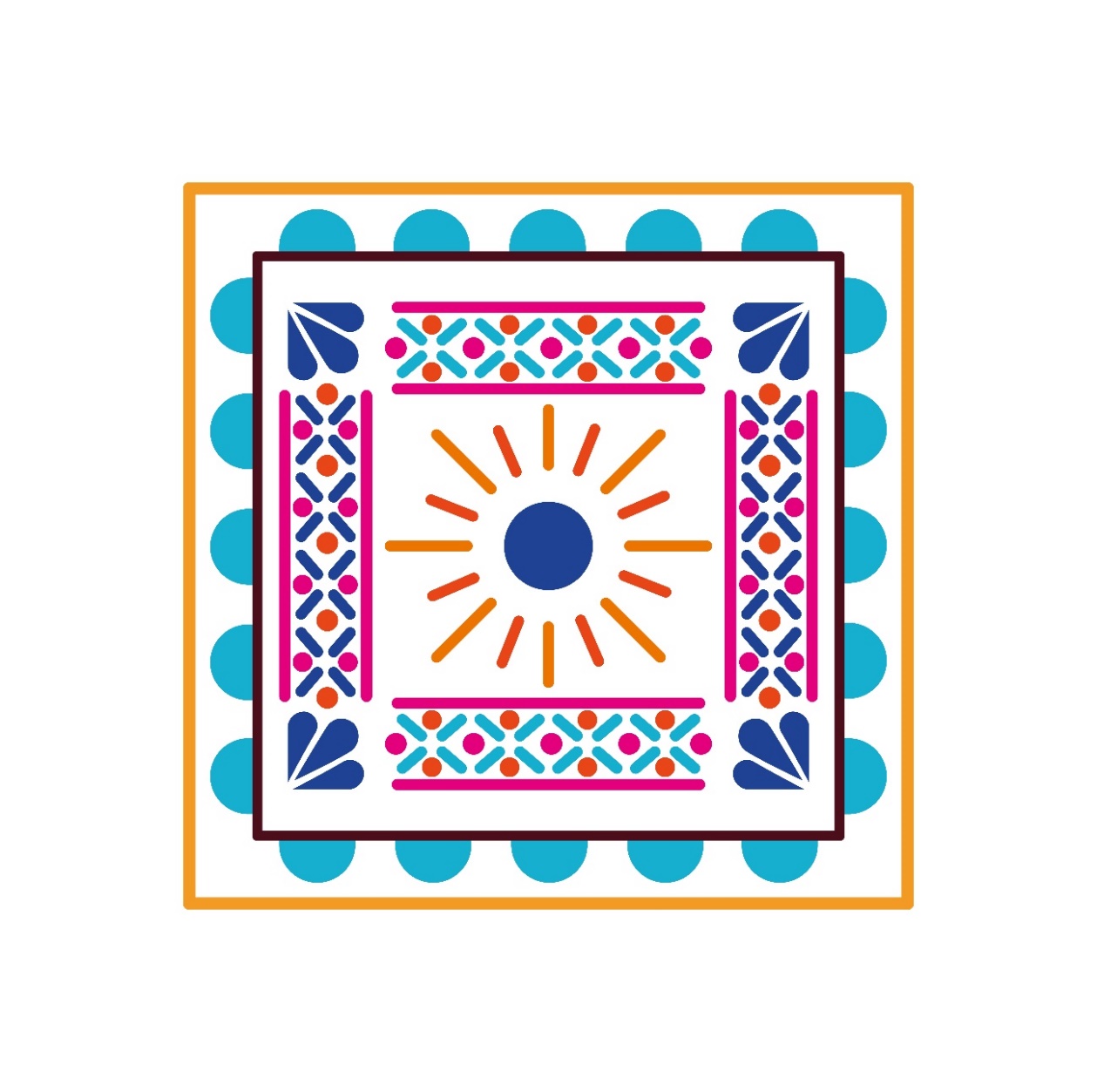 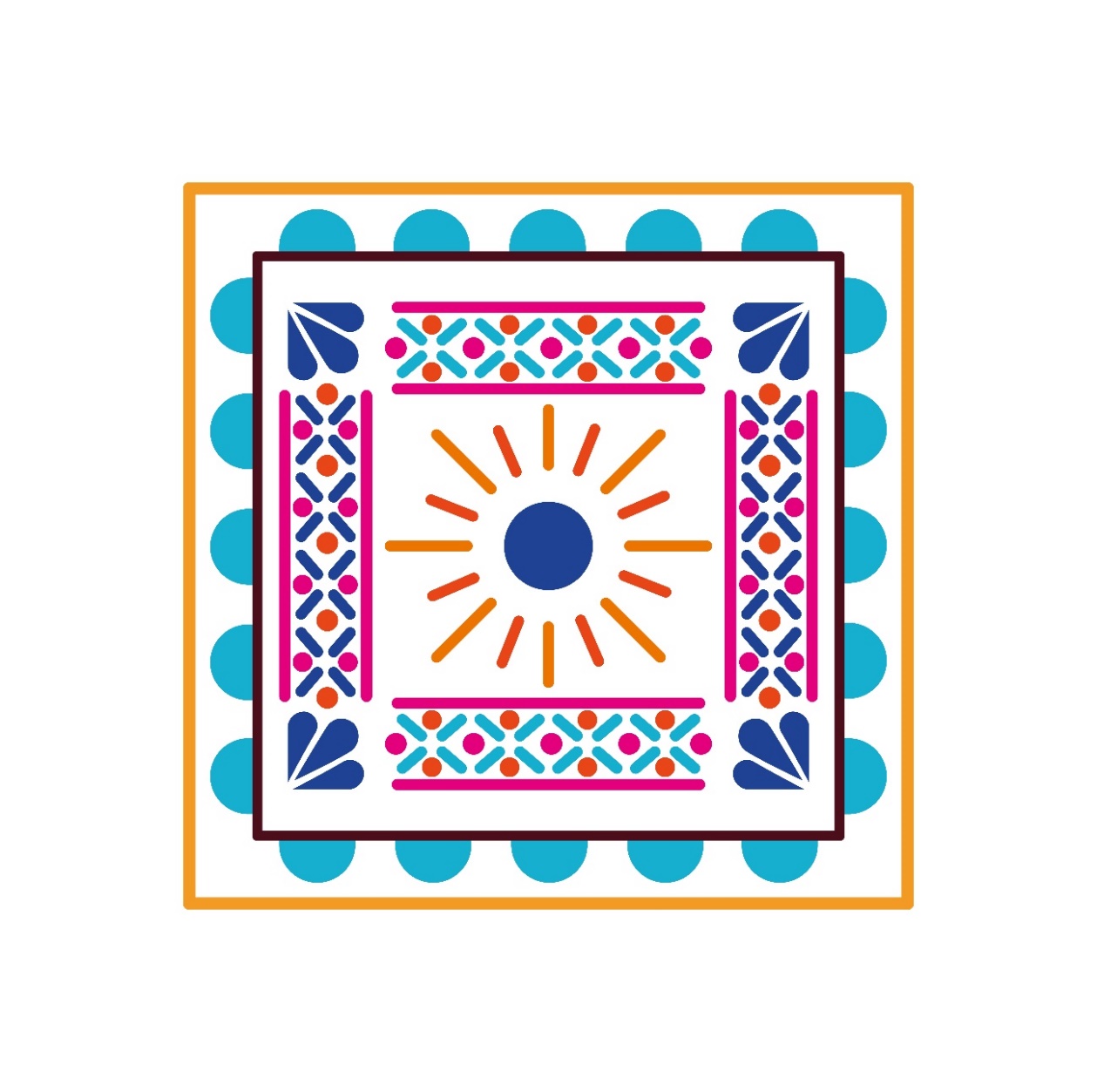 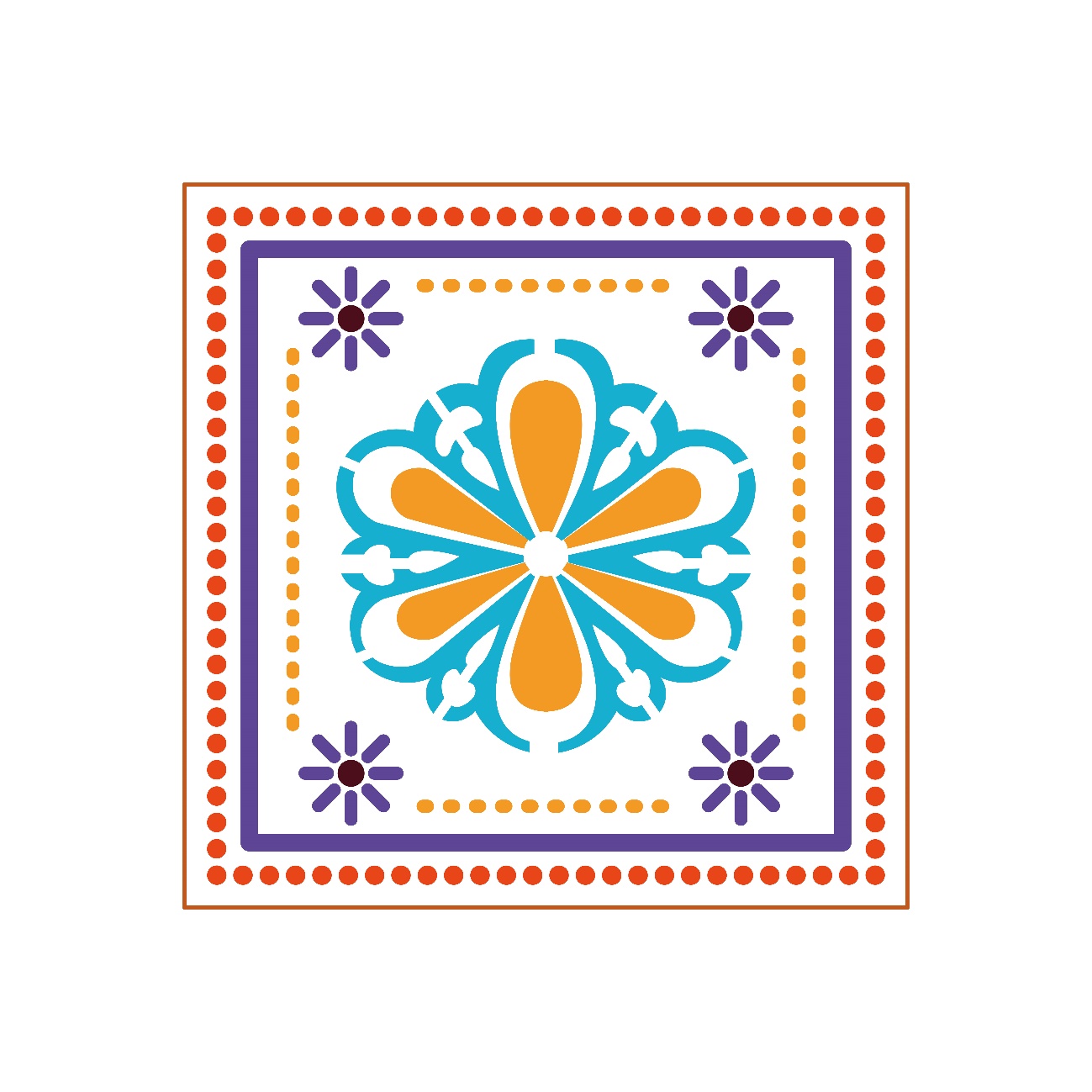 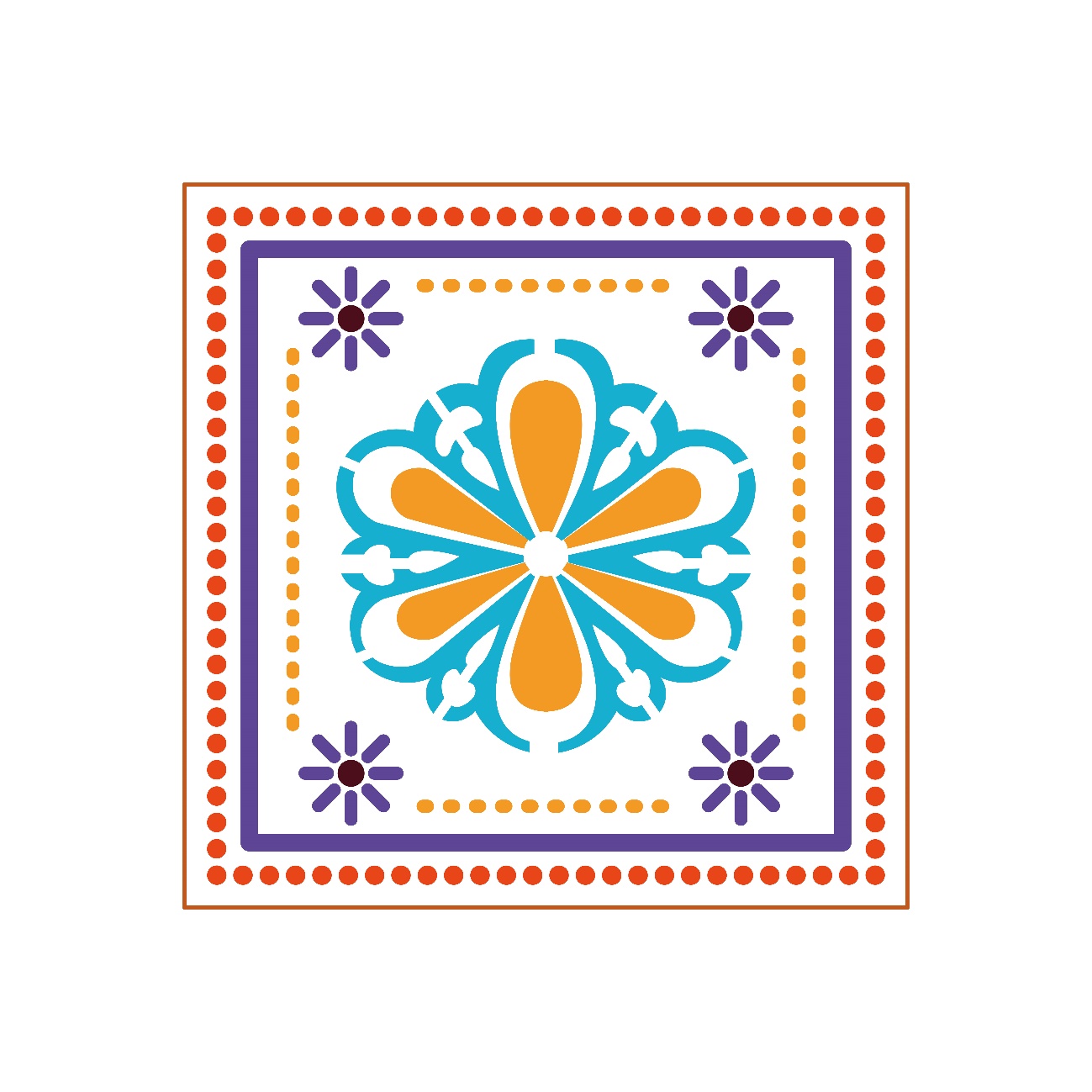 [Speaker Notes: JOrge–10:10-10:35 (1 of 2)]
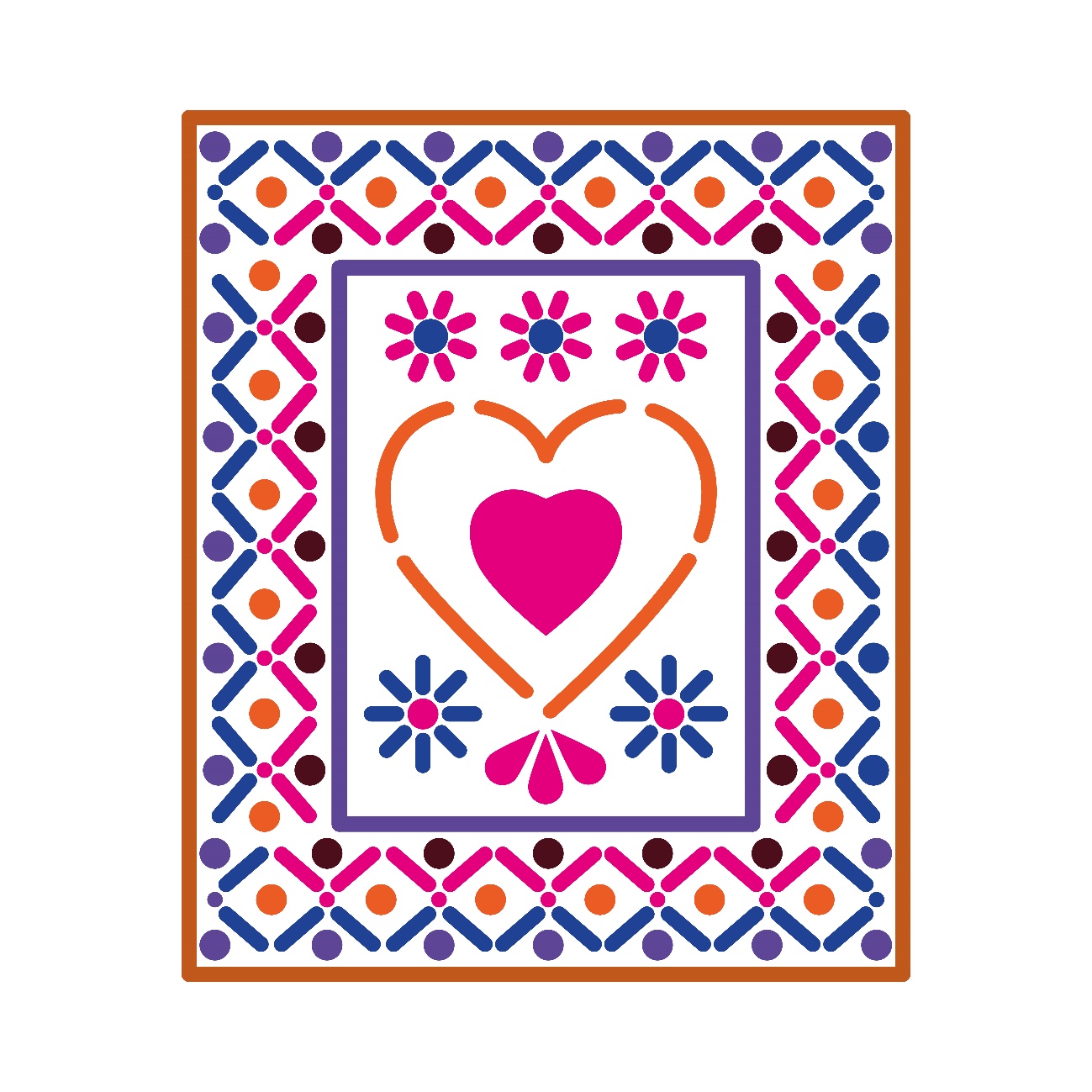 Panelist Questions
Please  share with us as to the leadership decision to promote the use of Safety Organized Practice as a framework to enhance  practice with Latinx families in San Francisco?
As a social worker who directly works with Latinx families,  can you share with us as to how have you seen SOP tools add significant value to your work and in centering family voice?
From your leadership standpoint, what have been the lessons learned in the  implementation of Safety Organized Practice with Latino families?   What lessons have you learned that other Counties can consider in using and enhancing their SOP practice with Latinx families?
[Speaker Notes: 10:10 – 10:35]
San Francisco County Panel
Jessica Mateu-Newsome, Program Director of Early Intervention Program
 &
Larisa Rostran-Navarro. Protective Services Supervisor with Supportive Transition
June 29, 2022
INCORPORATING SOP PRACTICE AND FAMILY VOICE WITH THE LATINX COMMUNITY
Why leadership decision to promote SOP as a framework to enhance the practice with Latinx families in SF? 
Main belief is that all families have strengths 
Meeting the family where they are 
Partnerships/teaming are key to ensuring safety, permanency and well being
Being culturally humble-  understanding the cultural values, effects of immigration and acculturation, being culturally competent, culturally appropriate services
Overview of Practice
What differences has the implementation of SOP made in Latinx families? 
Focuses on behaviors not services
     -Clearly communicating the harm/danger statement & safety goal.
     -Parents and social workers know the behaviors we are worried about    
      and the expected change of behaviors. 
Way of Thinking that informs all the stakeholders.
     - Develops a common language, purpose & goal.
Set of Principles that guides us
     -Families have acts of protection.
     -Families can change behaviors.
     -Families have and can build their support network
Case Scenario
Mother: 23 y/o Latinx mother also 3-4 months pregnant. 
Minor:10-month old female with non-accidental spiral injuries of both tibias, healing fracture to left wrist –unknown how it happen & unknown perp.
Support Network: MGM, MGA, Maternal cousins.
Boyfriend (not the father of the10-month old): 27 y/o Latinx male, 3-4 months new relationship & recently out of prison.
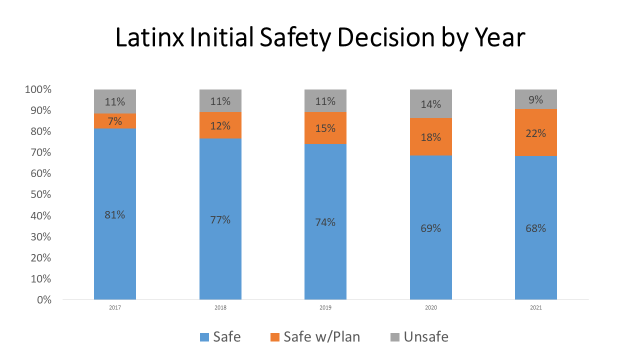 What have been the lessons learned in SF in the implementation of Safety Organized Practice with Latinx families?  
Be culturally humble and ability to listen to the family 
Importance of being an advocate
Being creative and thinking outside the box
Utilize early adopters
Support coaching and training 
Have courageous conversations 
Share success
Be aware of youth power
Break:Return at 10:50 am
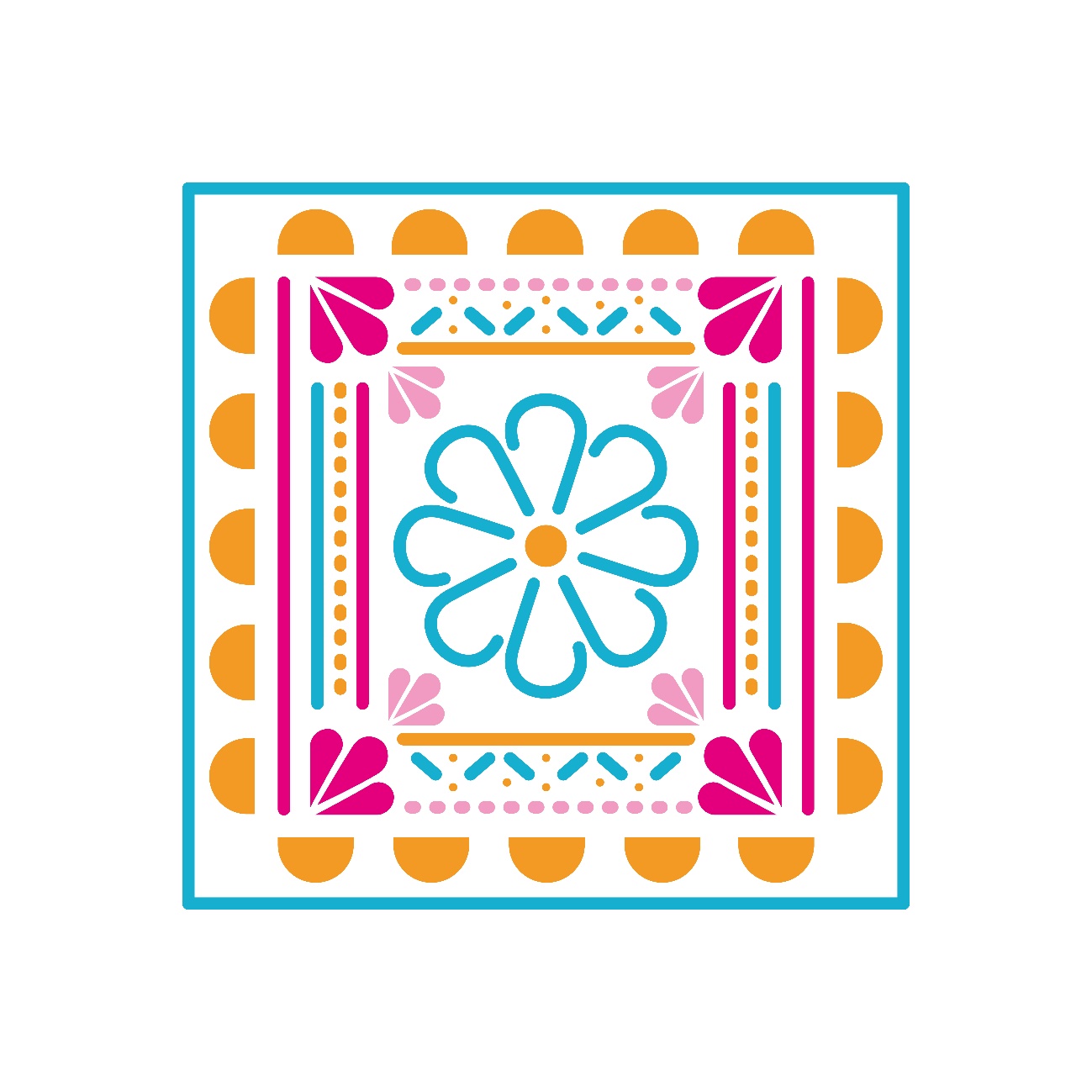 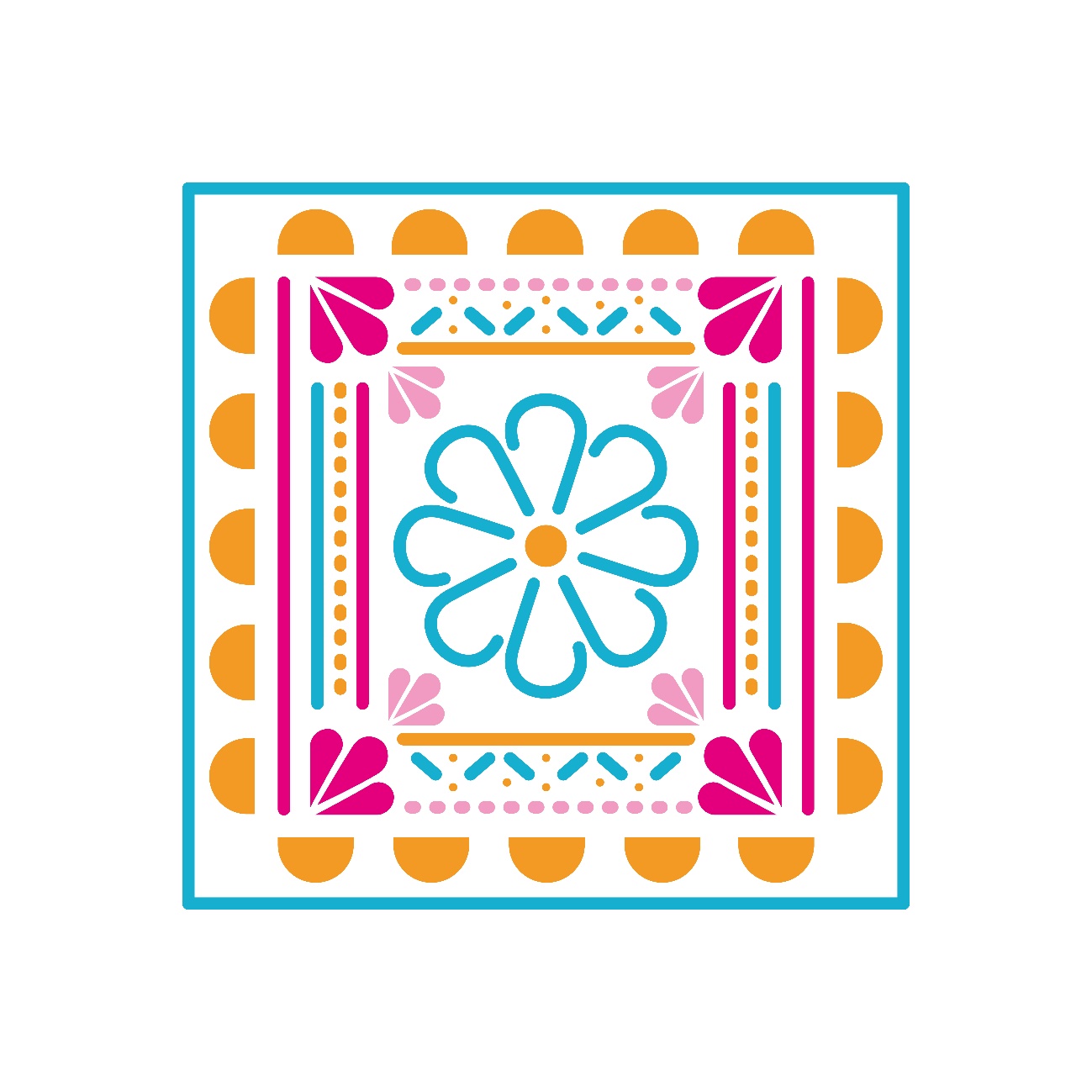 [Speaker Notes: 10:35-10:50]
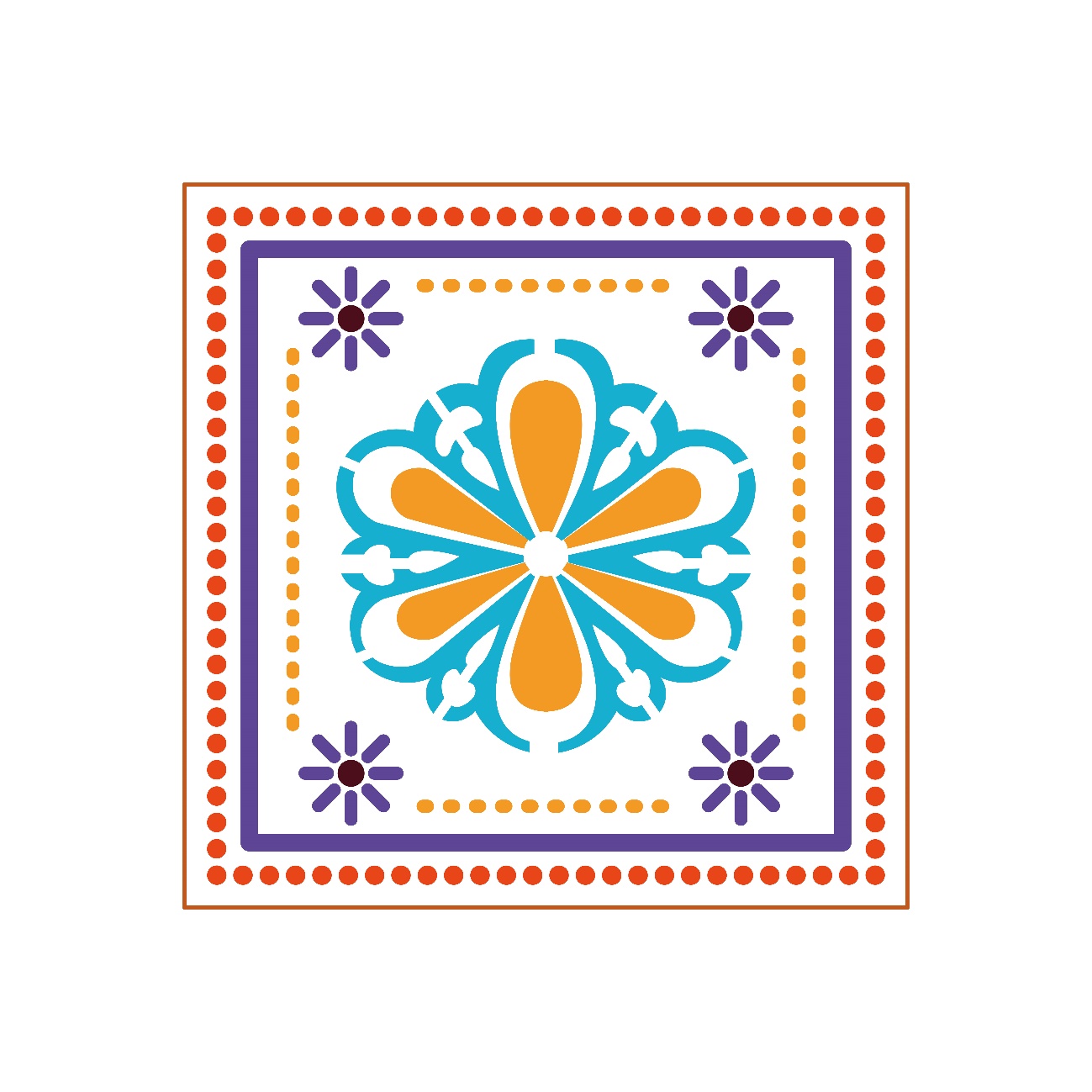 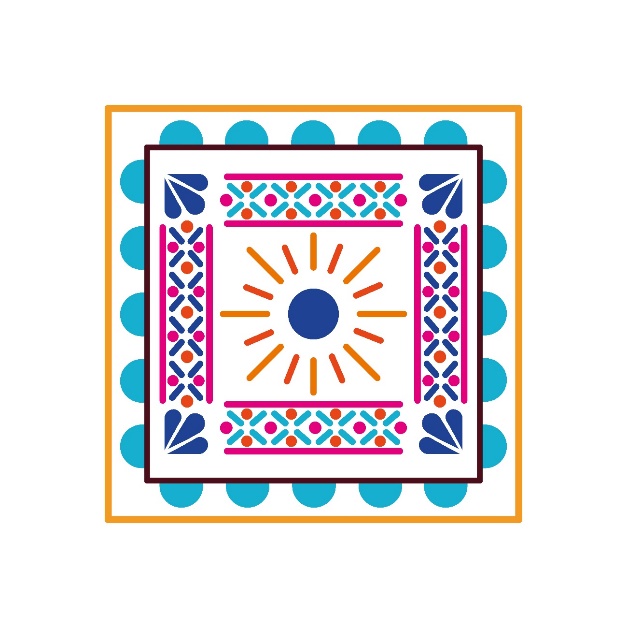 CPM is Anchored in Social & Racial Justice

We envision that CPM would be the consistent framework, across all 58 counties, the vehicle that drives all practice and system improvement.  By embracing the values and beliefs of the CPM I can respond to race equity issues that are evident in experiences of our families, communities, workforce and partners. The evolving CPM, and implementation of consistent practice behaviors and system improvement are capable of producing more equitable outcomes for the children and families I serve.
CFPIC REDI Workgroup, Summer 2020
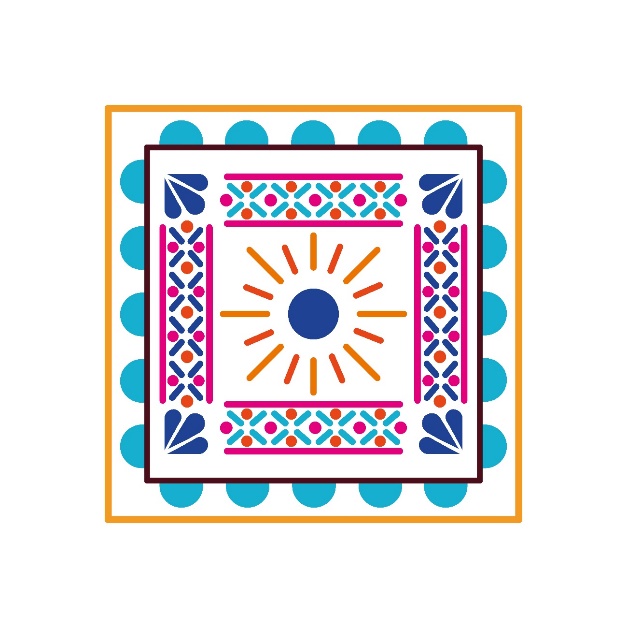 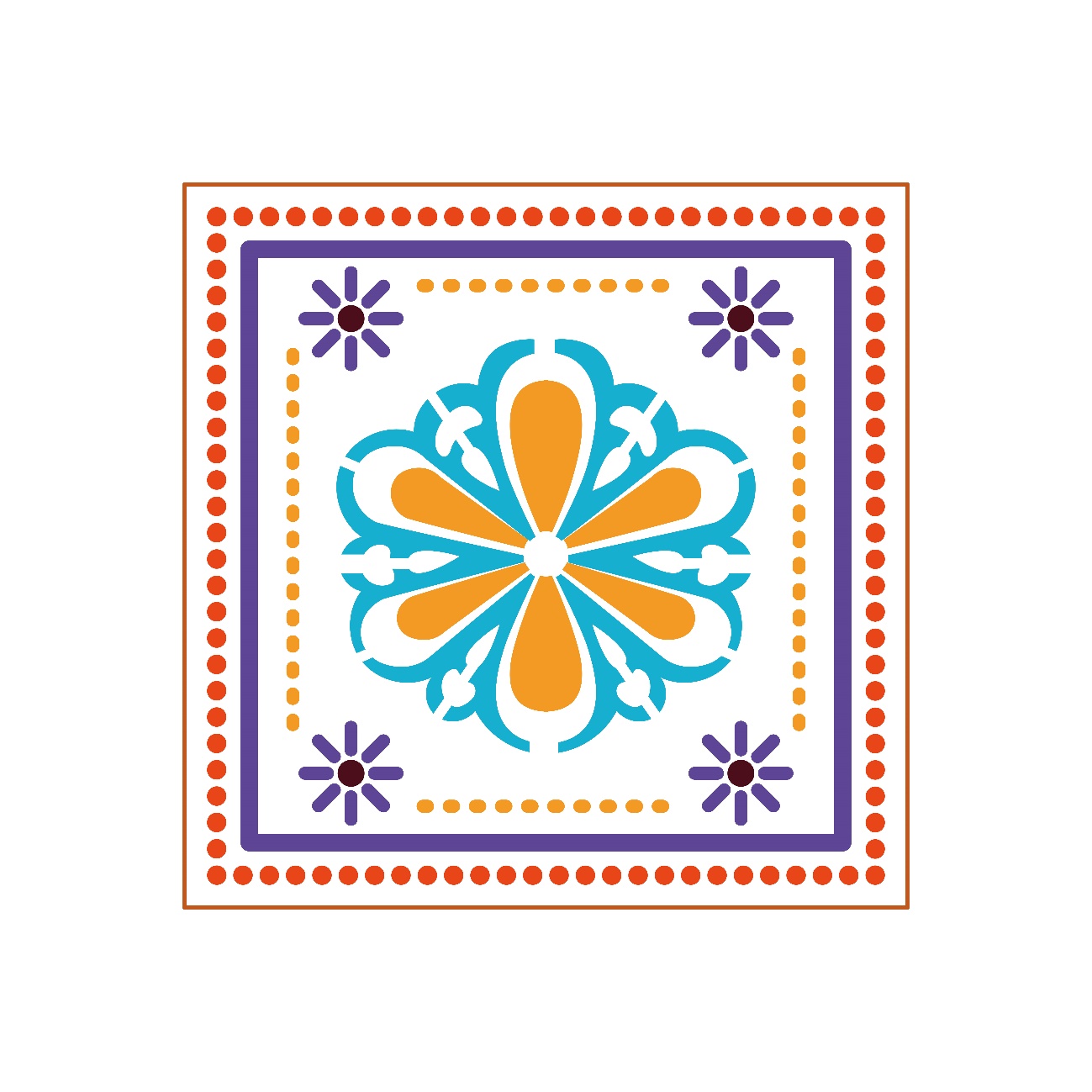 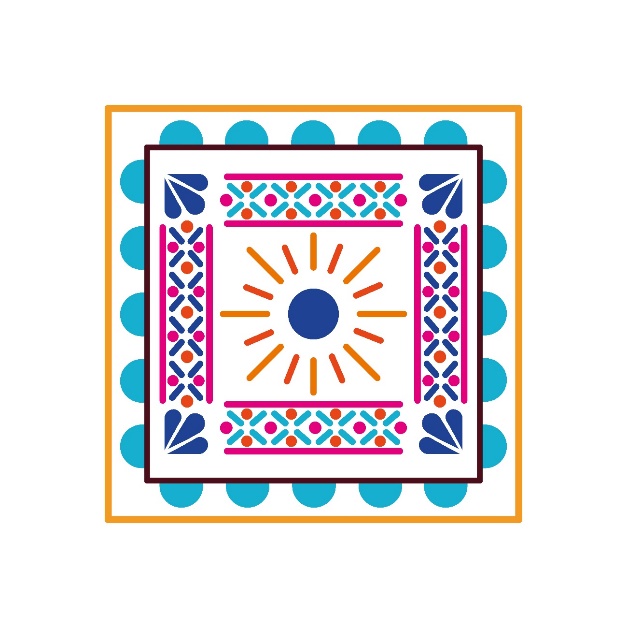 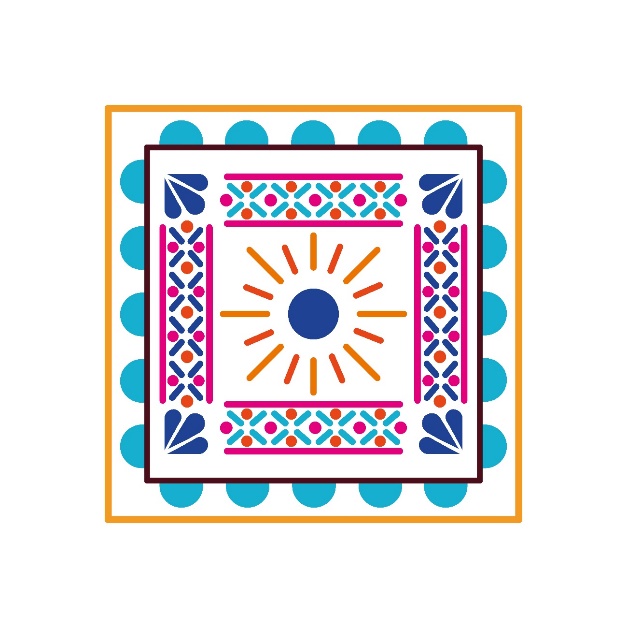 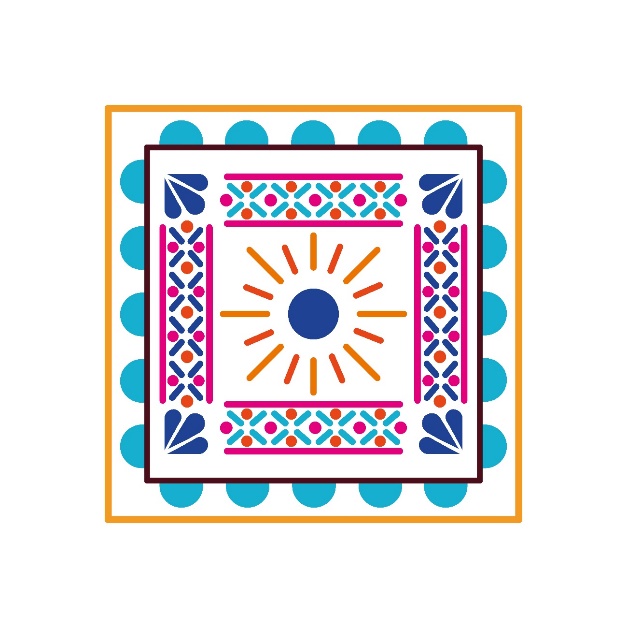 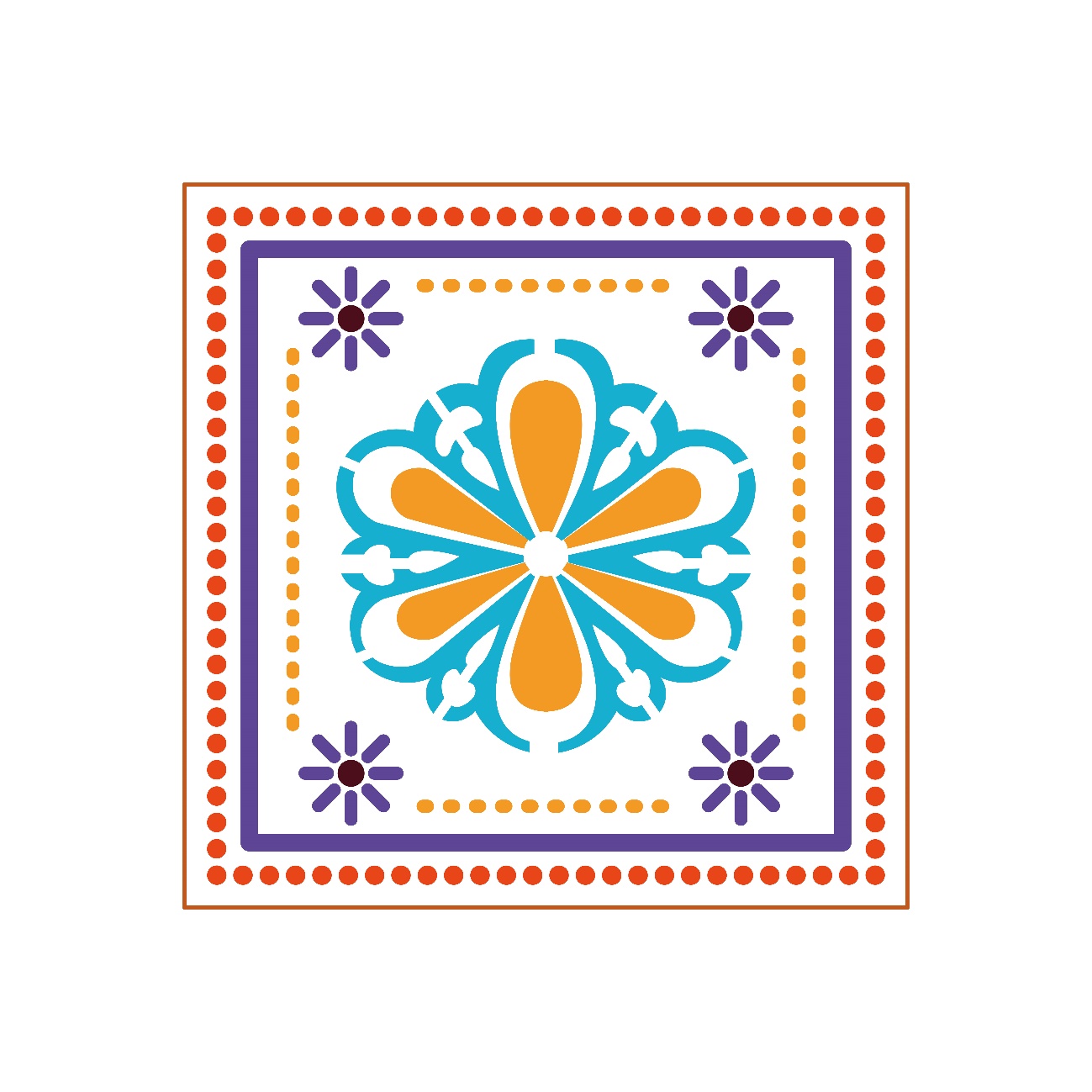 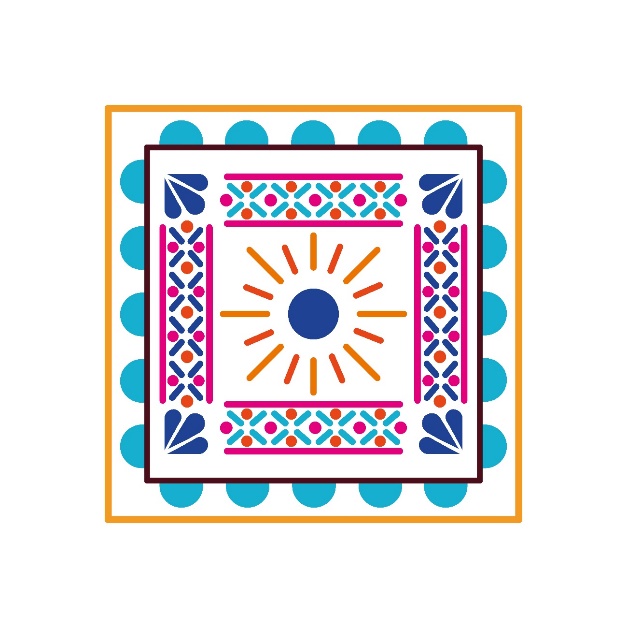 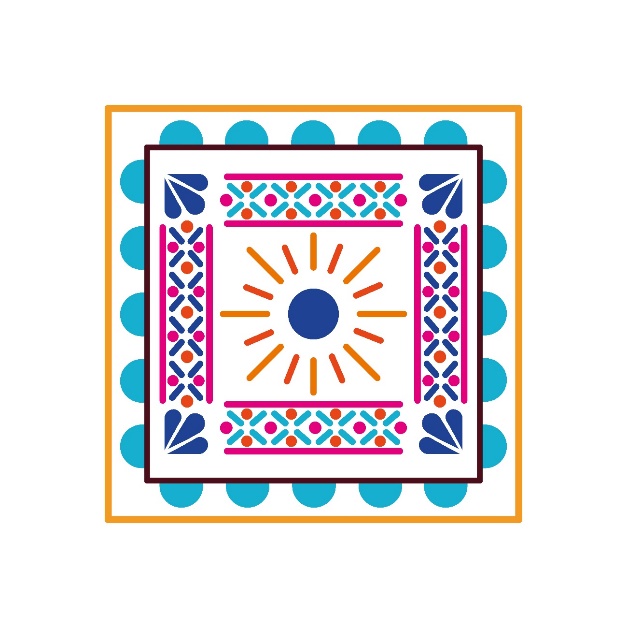 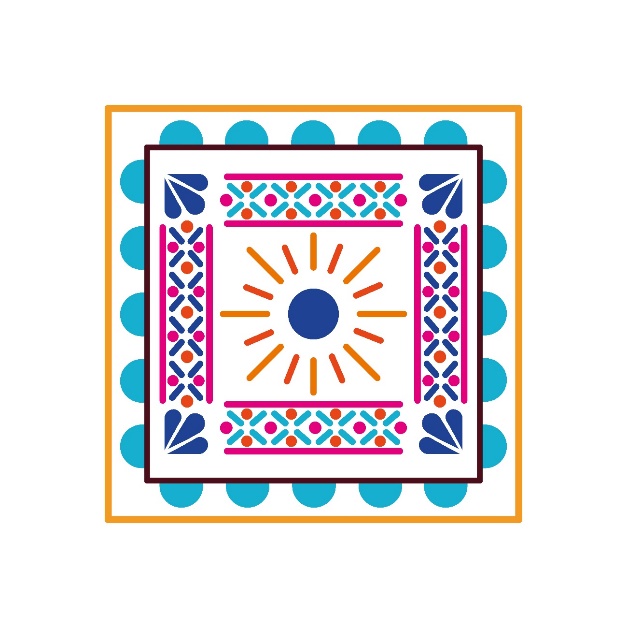 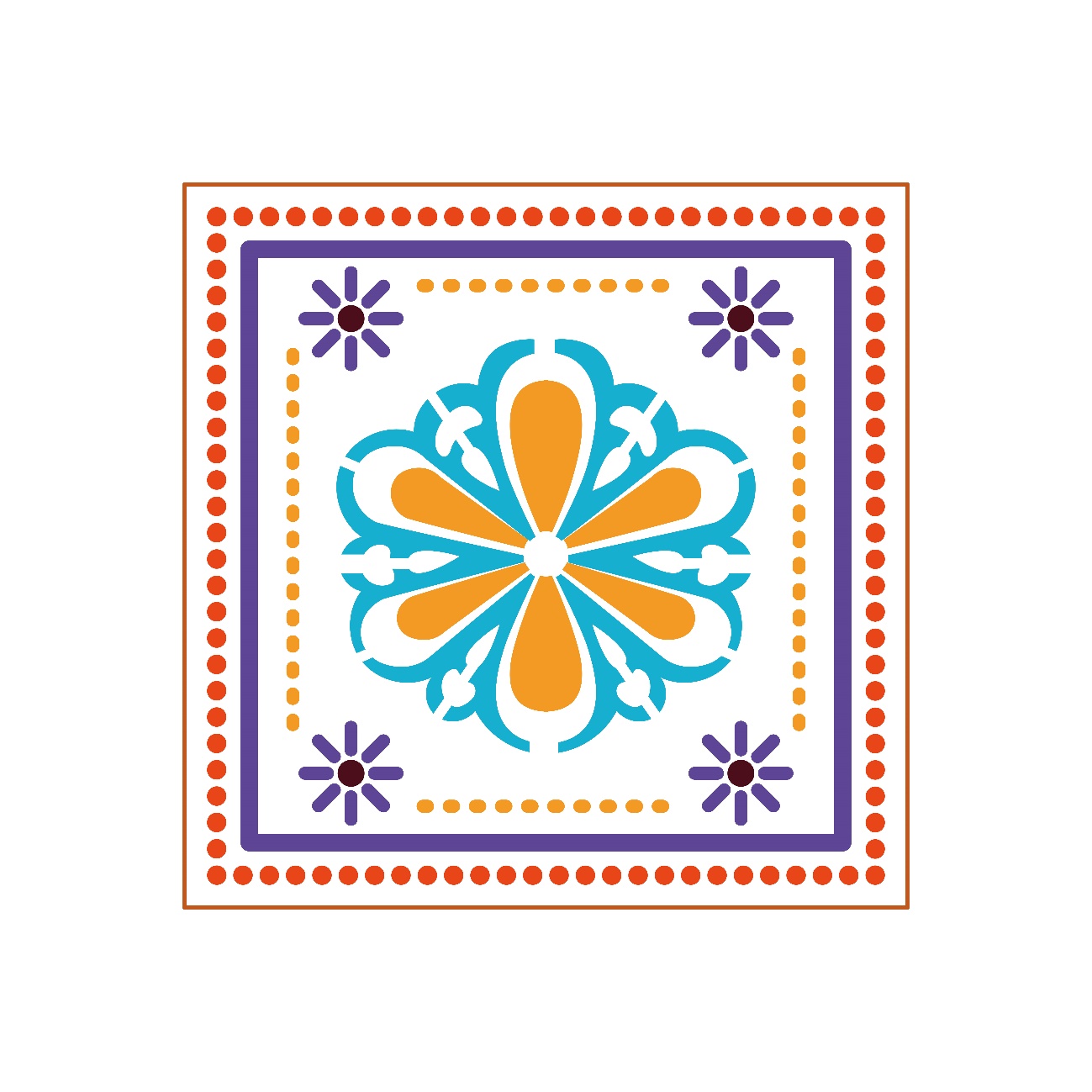 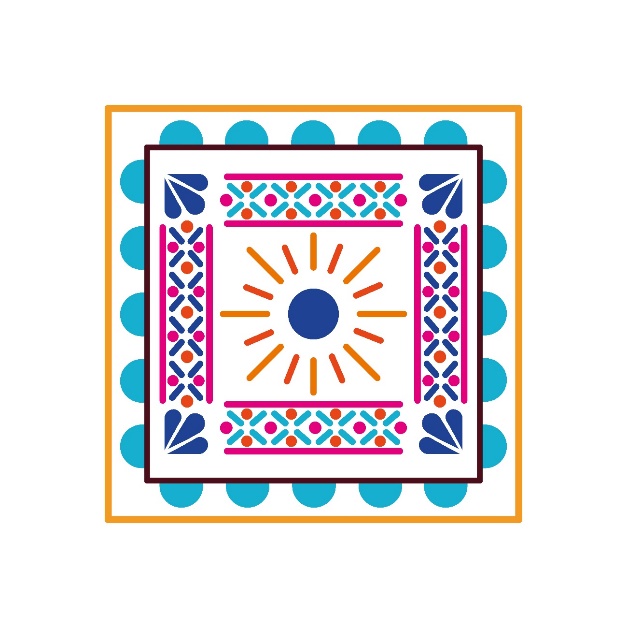 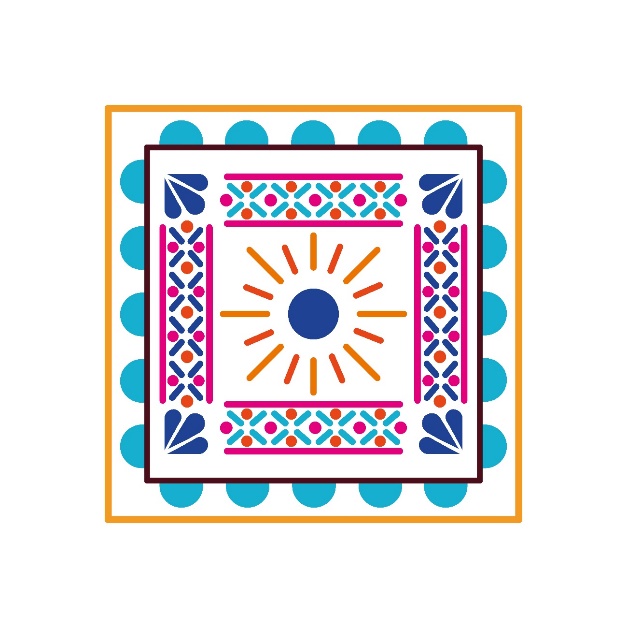 [Speaker Notes: Andrea–10:50-10:55
Over a year ago, CFPIC began our Race Equity, Diversity, and Inclusion webinar series with the expressed intent to lean in and learn about different cultures and communities of people and their experiences with child welfare so that we could integrate wisdom from lived experience, examples of culturally responsive and innovative practice, and critical tenants of leadership that would ensure them them into our evolving child welfare practice model, CPM.   We began our webinar series with a focus upon the history and experience of African American families in child welfare and we examined some ideas and strategies that might counteract structural and institutional racism, followed by a deep dive into the history and experiences of the tribes, Sovereign Nations, of people who have also interfaced with the child welfare system, and the imperative calling upon each of us to carry out ICWA in a way that honors the tribes as Sovereign nations and as an absolute standard from which all interaction must flow. In each of the webinars, we saw that the tenets of effective practice linked completely with the foundational CPM principles, values, and behaviors.  The big take away was that our practice model, the CPM, if filtered through a social and racial justice lens, might provide some powerful guidance around diversity, equity and inclusive practice. 
Let’s take a look….

The premise is that the use of CPM as a vehicle for change, can help us advance racial and social justice even within the context of child welfare.]
Racial Justice in the Child Welfare System:
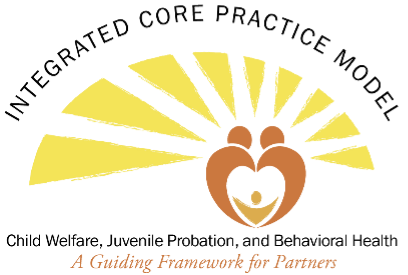 Leveraging CPM to build a race equity culture
[Speaker Notes: Gary, slides 17-21.  10:55-11:00]
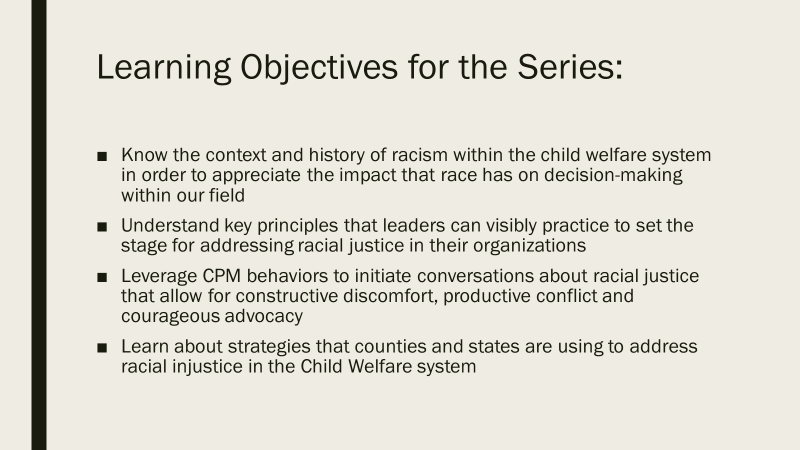 Underlying Assumptions
Although race has no basis in biology, racism is real
The impacts of racism are pervasive and go beyond direct harm to only people of color
Transformation of our system requires elimination of institutional and structural racism
The language available to us is insufficient to fully capture the experience and impact of racism
Racism operates at 4 levels
Internalized (Personal)
Within individuals
Beliefs & biases, influenced by culture
Internalized oppression / superiority
Interpersonal
Between individuals
Personal prejudice & intentional bias in action
Institutional 
Within institutions & systems
Policies & practices that maintain discrimination / oppression
Structural 
Among institutions & across society
In human services, collaboration across systems can reinforce racism’s impact
[Speaker Notes: Gary

Race Forward model (https://www.cacgrants.org/assets/ce/Documents/2019/FourLevelsOfRacism.pdf)

In the institutional bucket, ”individuals within institutions take on the power of the institution when they reinforce racial inequities.” In other words, we are personally responsible for interrupting institutional racism when we see it happening. It is not enough to not be personally racist. We must actively take on anti-racism as a personal commitment.

In the structural bucket, we’ll see how collaboration across systems can maintain the discriminatory/oppressive status quo when we get to white supremacy culture and bias.

And yet, there is hope, because other human services (self-sufficiency) have divested from surveillance and partnering with systems of punishment (“accountability”).
Also, we currently have a clear policy that we don’t tip off immigration status to ICE (most of the time), so we have already made some decisions to divest from this.

From Aprille: Relational worldview logic models help us to decolonize our thinking by shifting from linear and individual to circular/collective and systems theory (e.g. person in environment)]
Lessons Learned4 Main Factors Facilitating REI Success
Gary Taylor, CPM Faculty
1. Having the commitment and buy-In of leaders throughout the organization and those on the front-line).
2. Being data driven, monitoring and communicating success
3. Investing in efforts to develop leadership and staff
4. Partnering with other entities
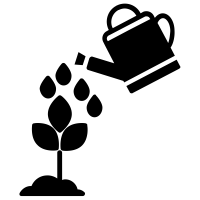 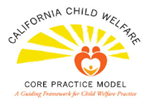 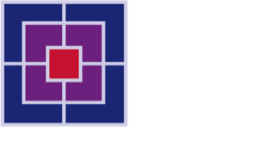 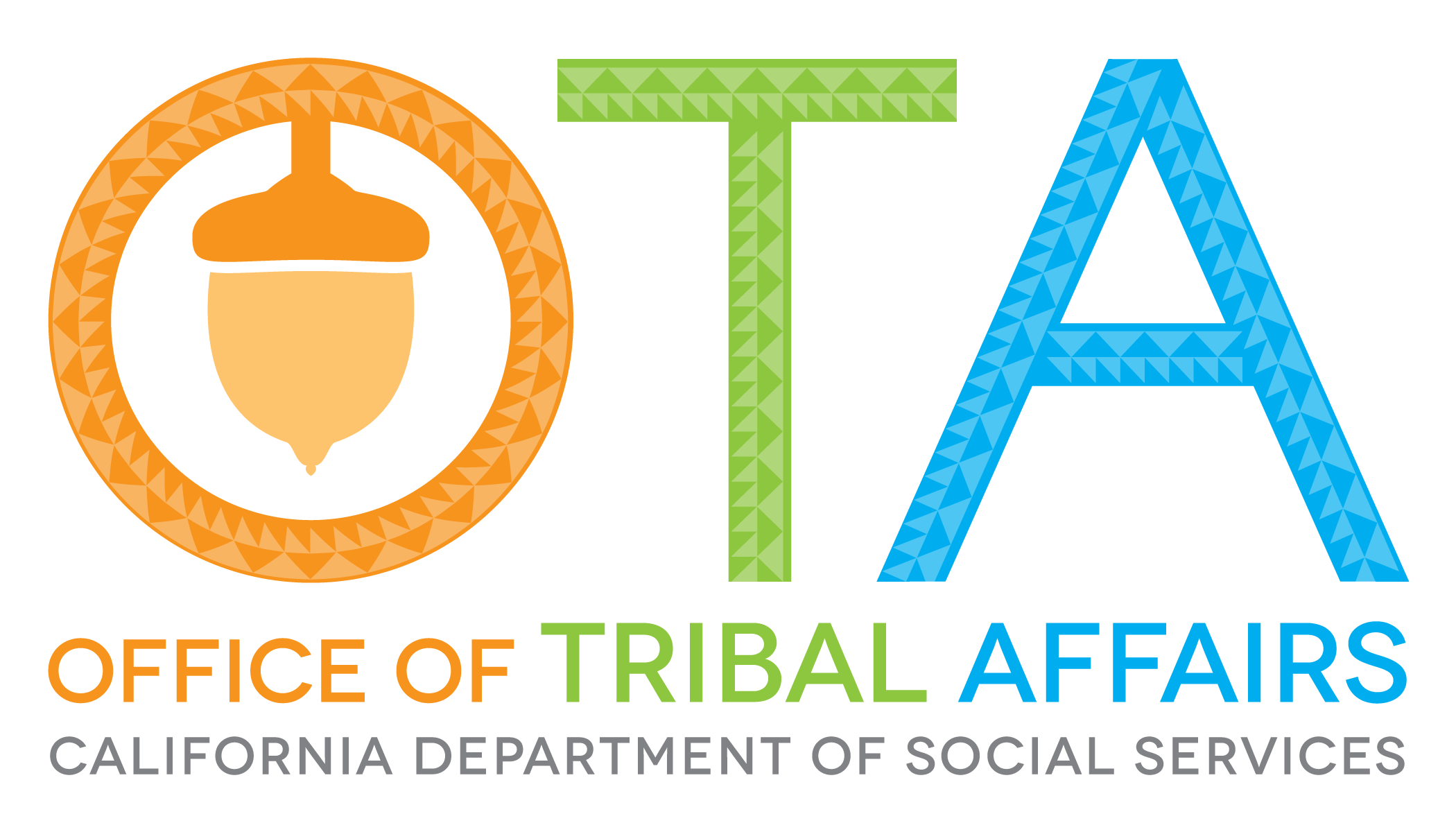 Growing and Linking Our Knowledge about Data, History, and Sovereignty to Strengthen ICWA Practice and Leadership Behaviors
[Speaker Notes: Sylvia, slides 22-25, 11:00-11:05
Following the first three sessions on racism in the child welfare system and some information about the African American experience we focused on providing a series on the experience of Native Americans. 
In partnership with the CDSS Office of Tribal Affairs we developed three sessions That were delivered in the fall of 2022 and early 2022.



Date fix logos 
-Kick off SO & land acknowledgement and hand over to Tribal]
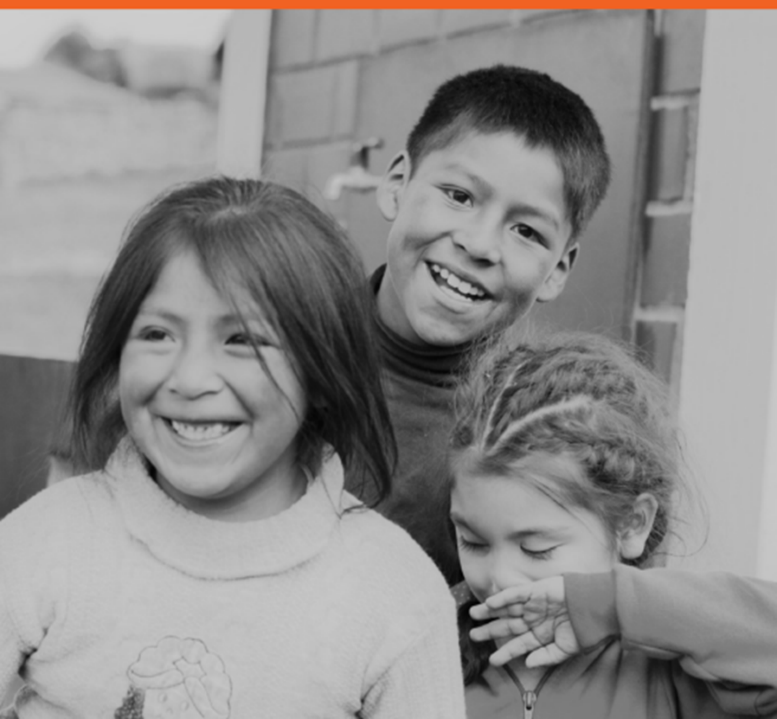 Growing and Linking our Knowledge About Data, History, & Sovereignty to Strengthen ICWA Practice and CPM Leadership Behaviors
Learning Objectives

1.  Assess what the current data tells us and does not tell us about the extent of disparities that exist among the Native American children and families we serve.
2.  Increase knowledge about the historical context of the Native American experience in the United States and California
3.  Introduce more how government laws and practices have shaped and impacted Native American experience, especially as it pertains to children and families.
[Speaker Notes: Sylvia- these were our learning objectives for our first ICWA session.
It was important to review the data, or the lack of it, in our current system so that we could better understand the issues of disproportionality and disparity of Native American children in the California child welfare system. 
It was also important to understand the historical context of Native American people in our country and the impact that experience had and continues to have on Native people and communities. 
Lastly, the importance of having knowledge about the many laws and practices by the United States government that impacted Native American people’s experience in this country, especially children and families (relocation, boarding schools, adoption project…)]
Learning Objectives
To learn about the states and counties’ responsibility to engage in a government-to-government Relationship with Tribes in Child Welfare Matters.
To learn about the concepts and features of on-going Tribal engagement and consultation.
To deepen the understanding of the Role of child welfare leadership in the application of the Indian Child Welfare Act.
[Speaker Notes: Sylvia-These were the learning objectives we focused on for the second and third sessions of the ICWA series. 
The importance of understanding that Tribes are sovereign nations and therefore our interaction with Tribes is in a government to government context. It is a political distinction not an ethnic one. 
Tribal engagement and consultation are required to ensure the respect necessary is given to Tribes as sovereign nations. 
The ICWA is one way of repairing the damage this country has inflicted on Native American people and child welfare leadership is responsible for ensuring appropriate application at all levels of the agency.]
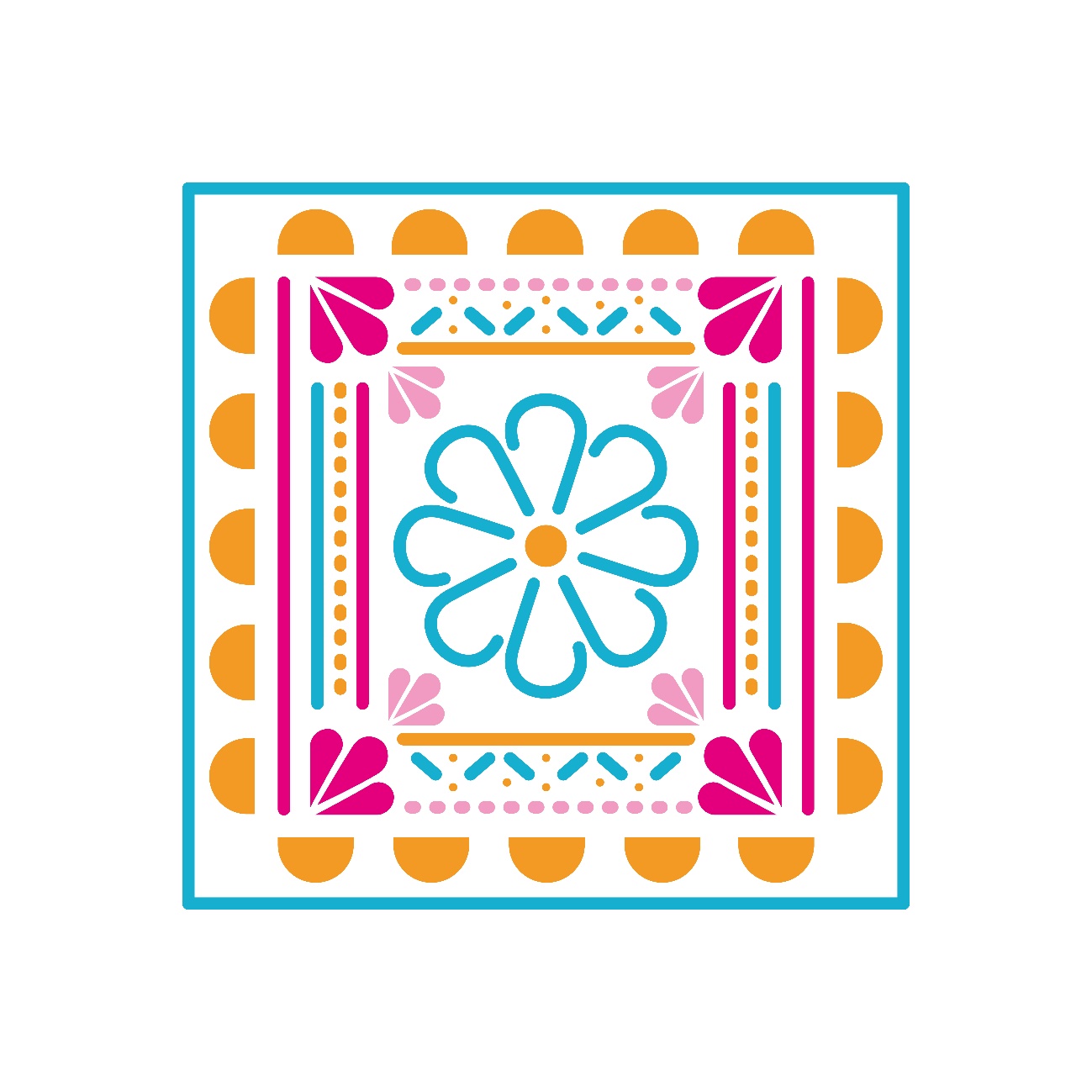 CPM Promotes REDI for Everyone
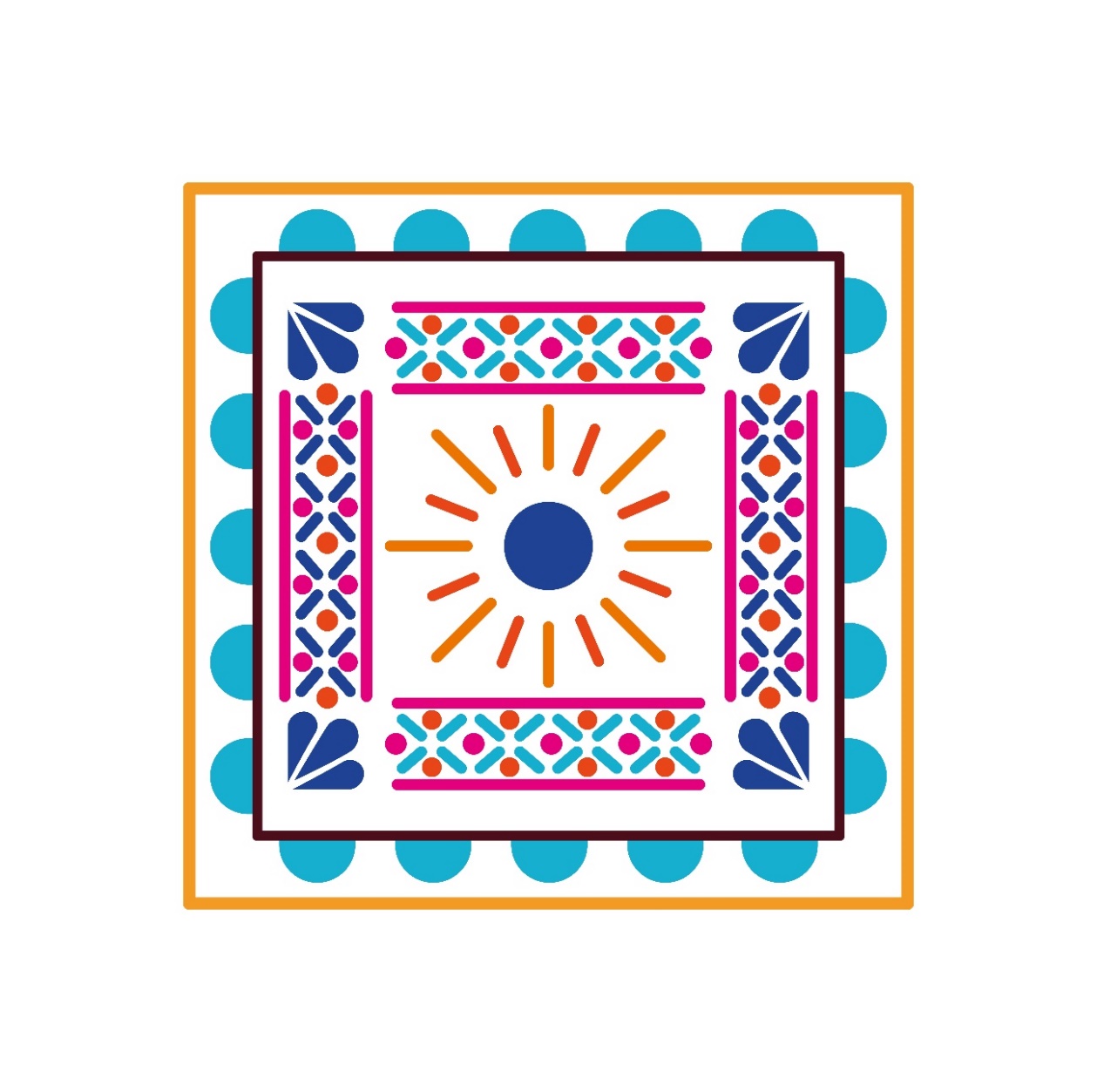 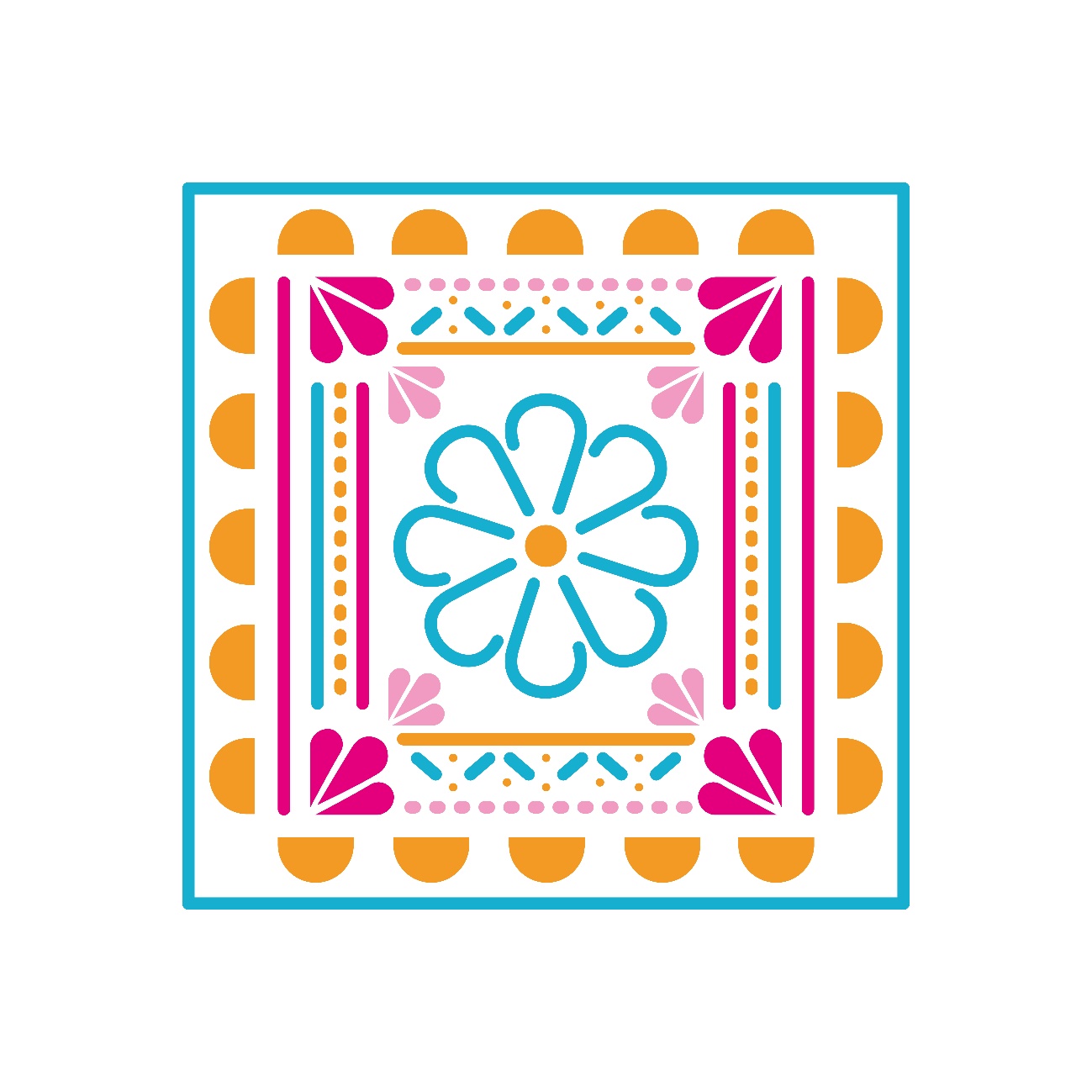 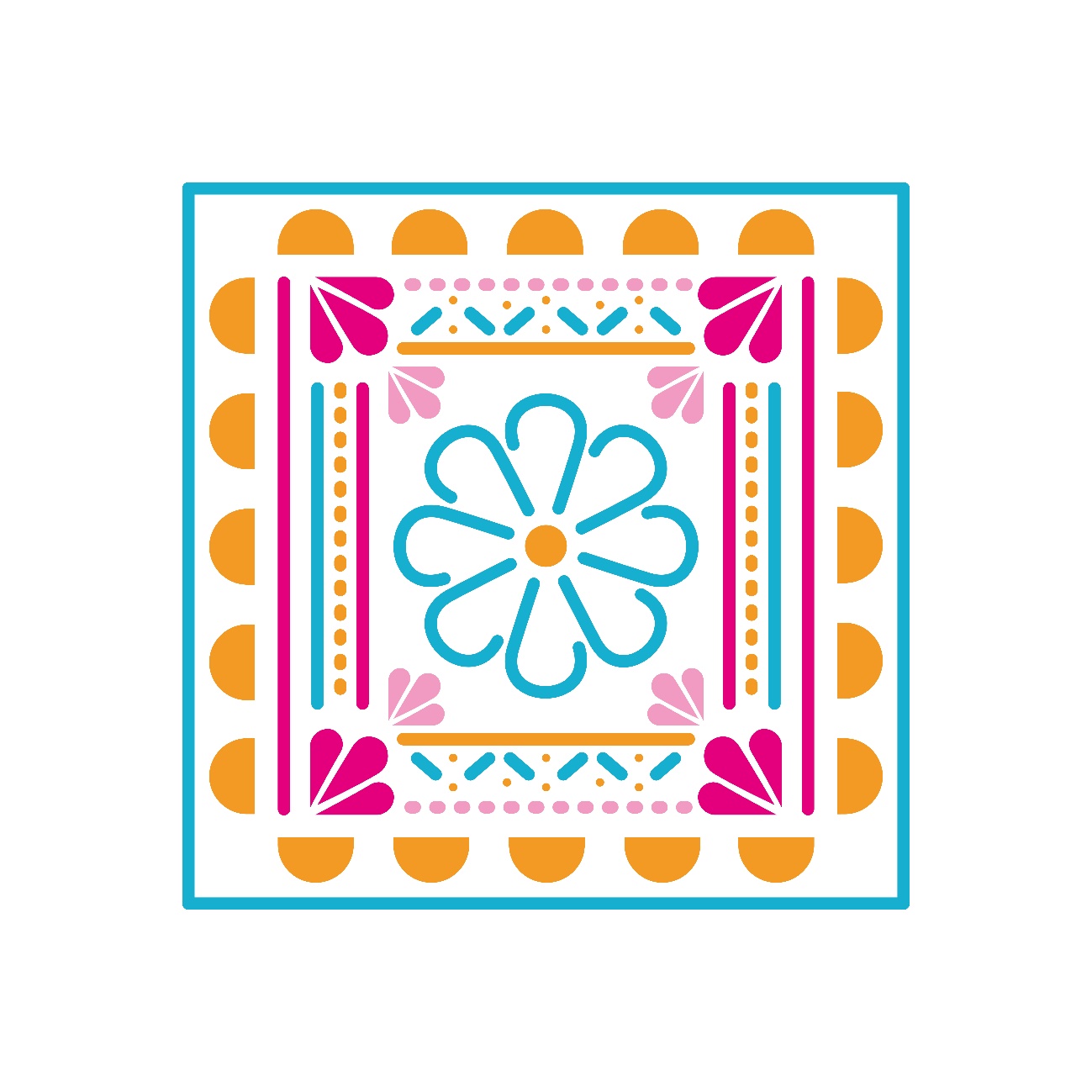 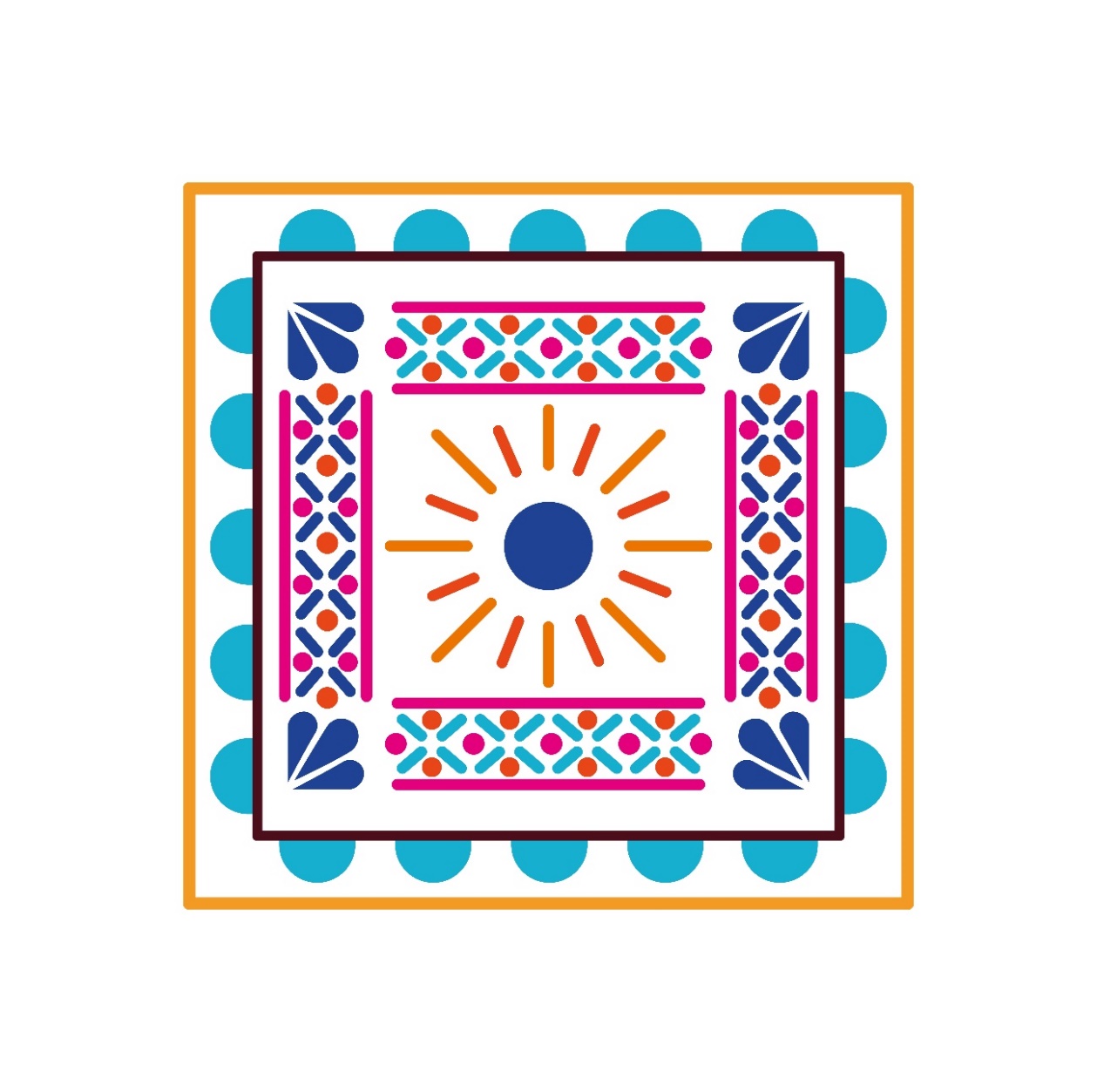 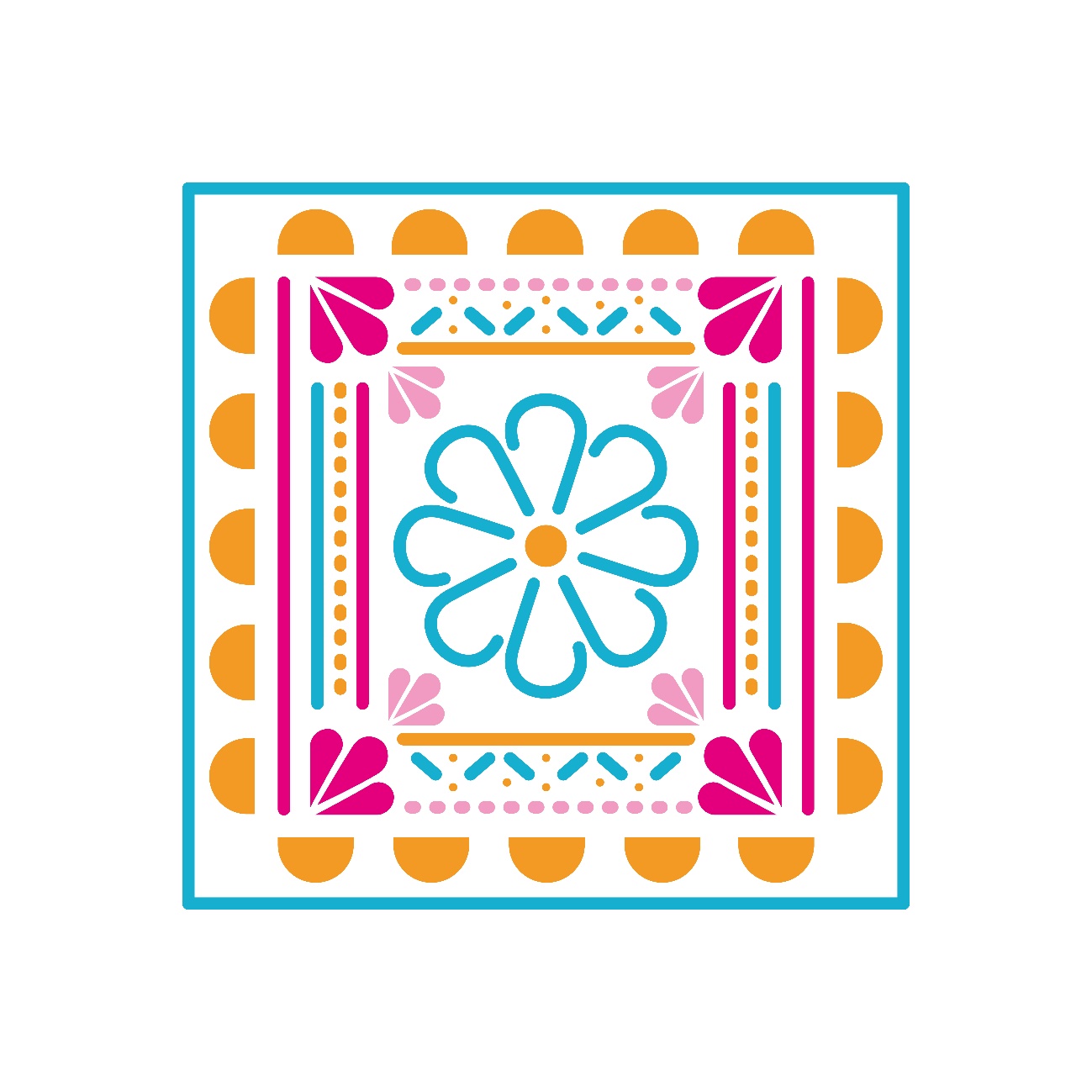 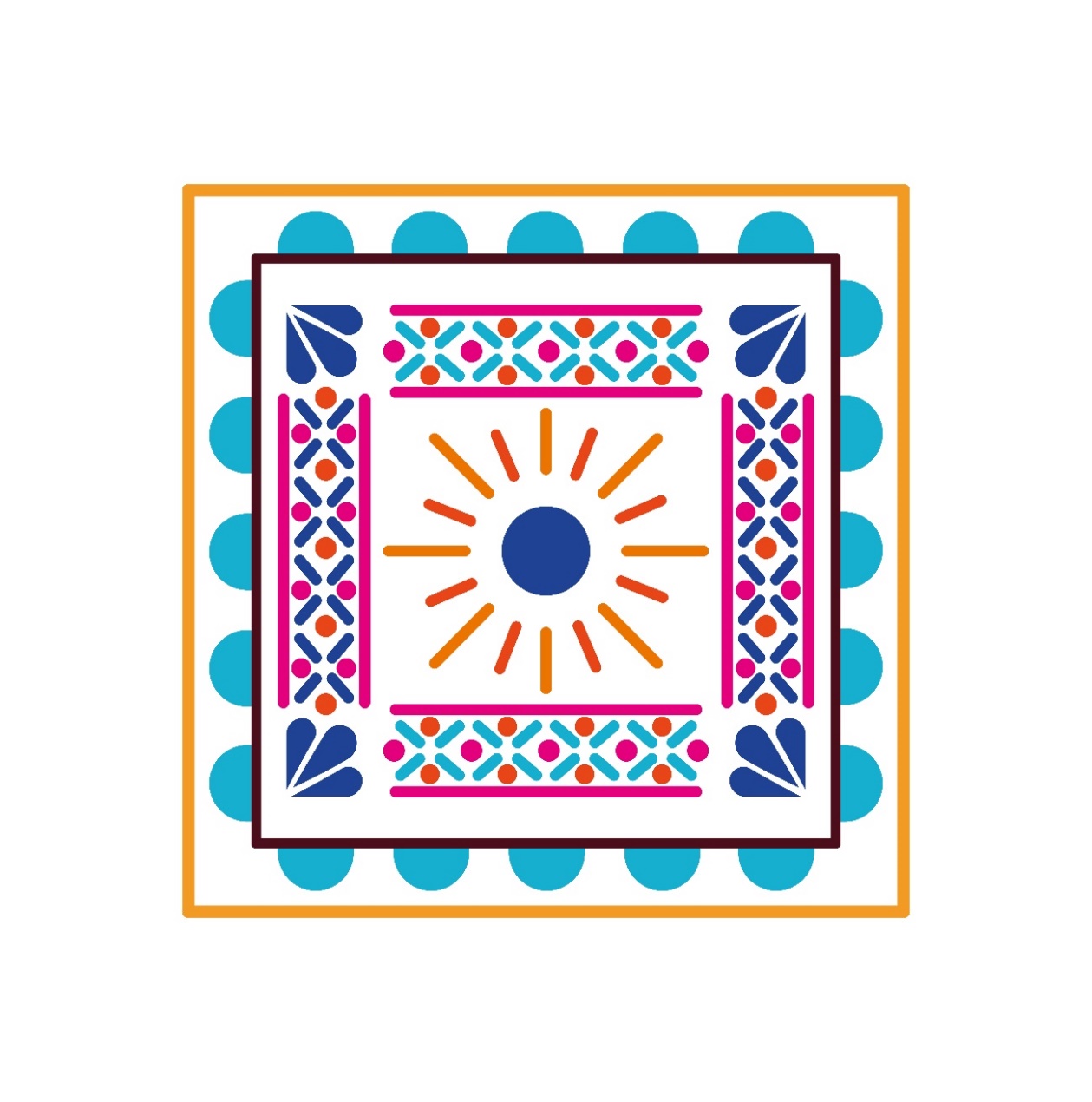 [Speaker Notes: 11:05-11:20 

Sylvia and Judy to explain that if CPM’s LB and PBs are viewed through the REDI lens, they really do combine together (all the behaviors) to form a foundation for REDI practice.  Ask people to give a quick example of REDI practice and then will show how that example could be an illustration of a CPM Bx in operation.  These people will have been prepared to give 2 minute short stories…]
Breakout Session
What will you do to promote REDI in your own counties?
What might get in your way? 
Which CPM behaviors align with your actions (practice or leadership)?
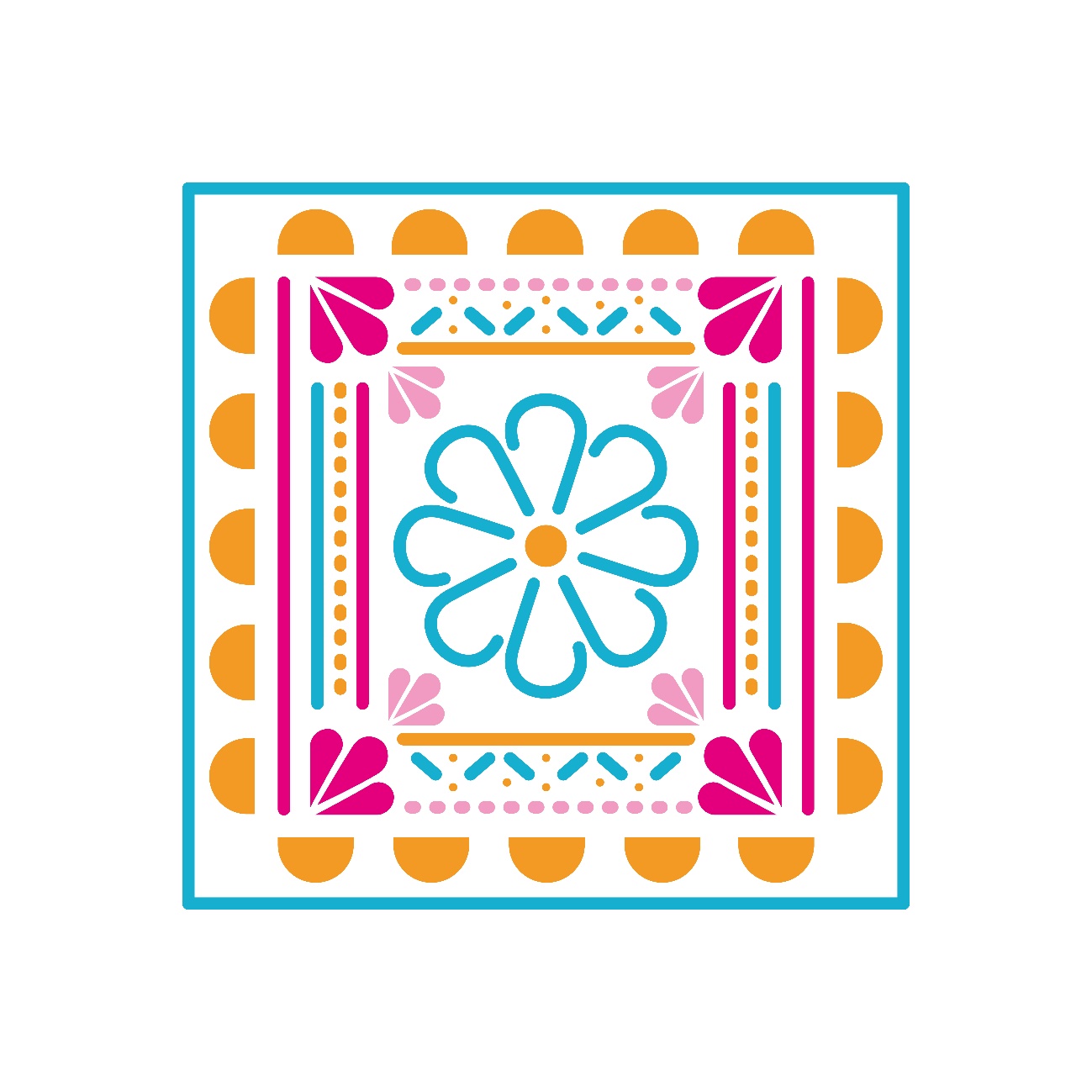 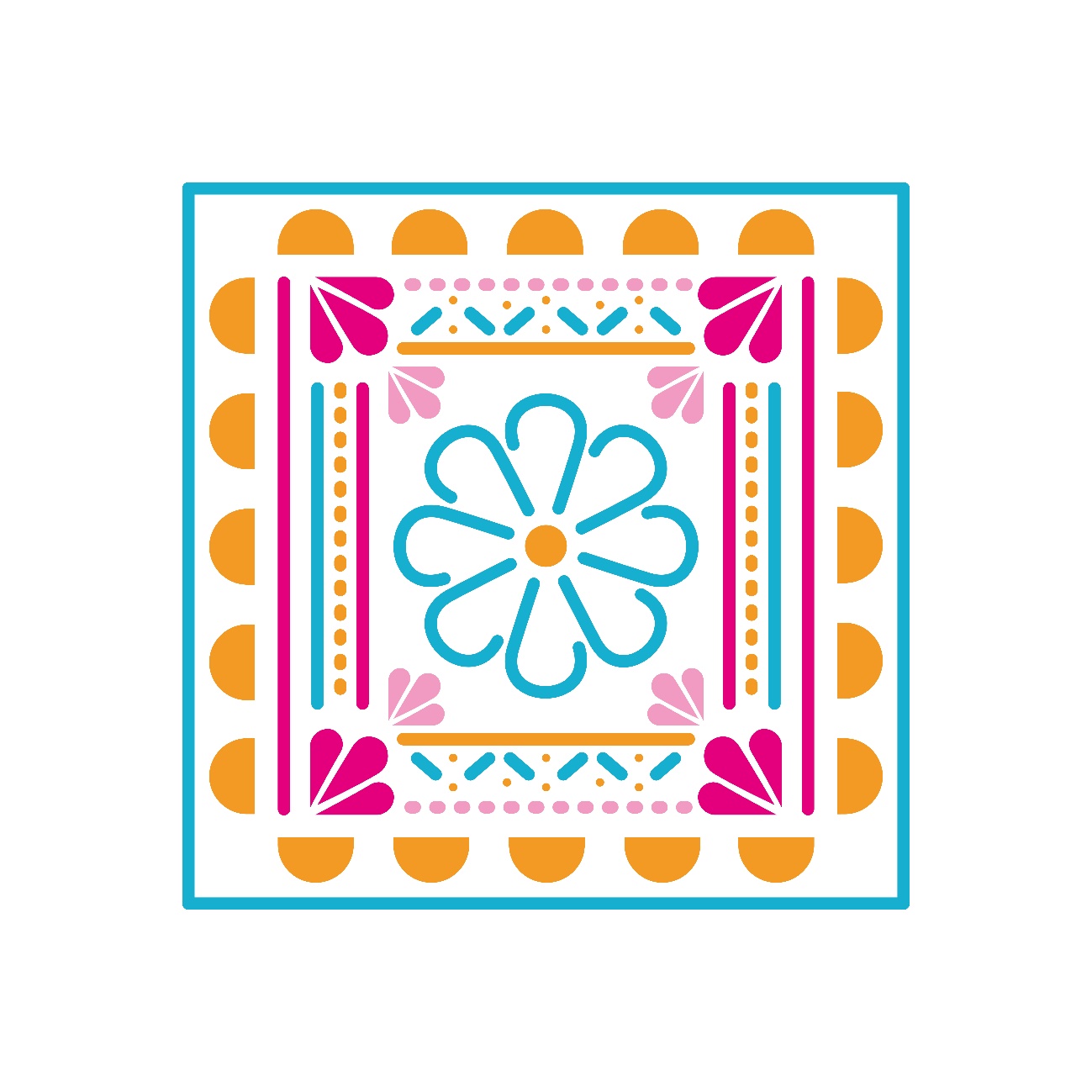 [Speaker Notes: Sylvia, send to the breakouts–11:20-11:35, session.  
11:35-11:40 chat/reflect  (Eva/Amy/VRH)

This is your chance to make some personal commitment to joining the effort to advance race equity, diversity, and inclusion in our own agencies.  We hope that the past 9 webinars have provided you with a stronger understanding of the practical ways that CPM can help!  Send folks into 15 minute breakout sessions.  Folks are invited to drop their “one thing” (response to the Q1) into chat as they return.  Reflections here by whoever has this slide.]
Poll
[Speaker Notes: Andrea or Anita–11:45-11:55 
Launch this poll and reflect]
Large Session Debrief & Closing Appreciations
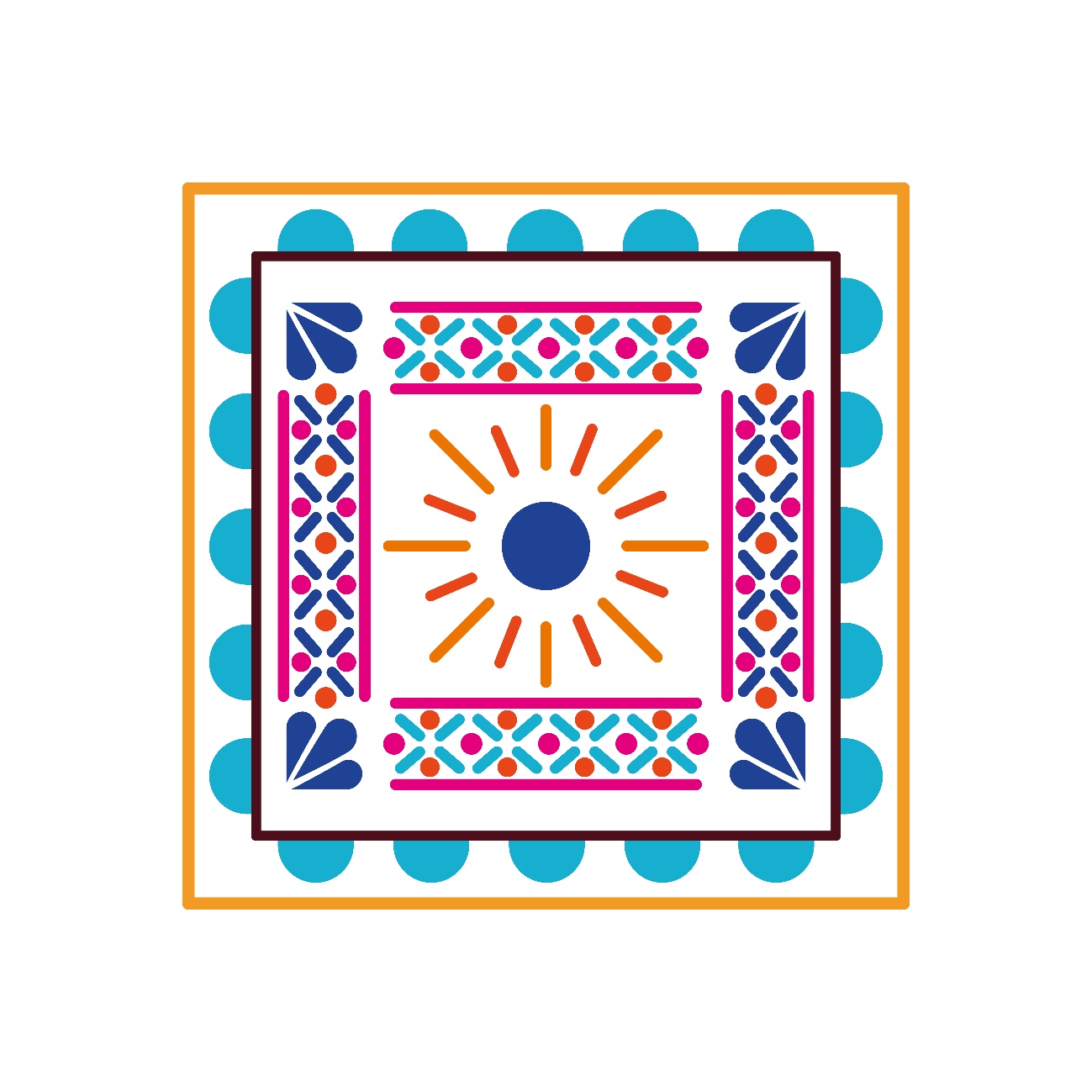 CPM is evolving to include REDI into our practice and leadership framework.
Thank you to all of the REI Webinar Design teams and participants.
Learning Session VII will continue the effort of infusing REDI principles into CPM.
CPM Faculty maintain an online resource folder that includes an array of articles and links that can be helpful in addressing racial justice issues.
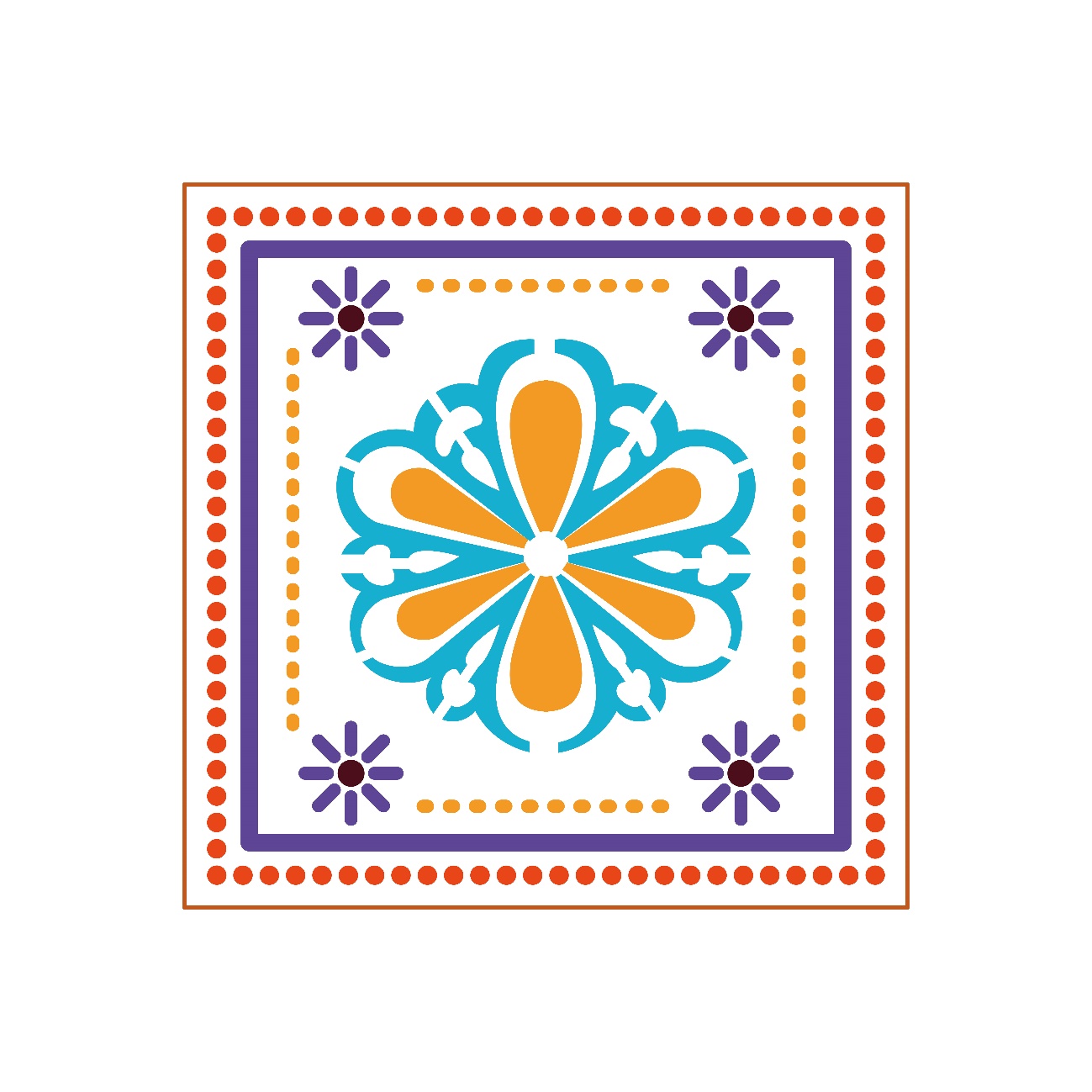 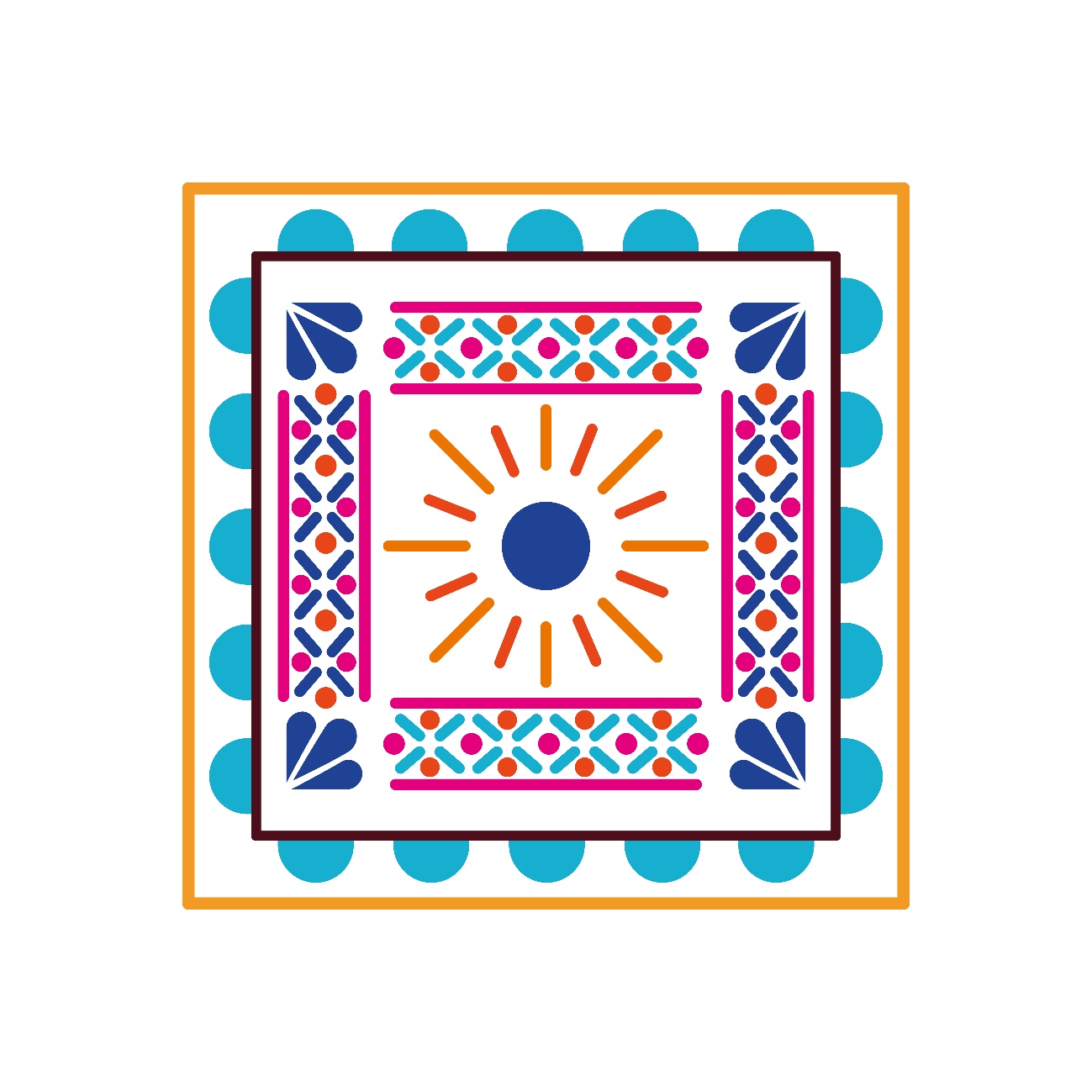 [Speaker Notes: Stuart–11:55-noon
CPM is a vehicle for change, can help us advance racial and social justice even within the context of child welfare.  
You are important; your commitment matters; you matter.
none of us can do this alone, but together we can…!]